13,000 Mb
2 Mb
Data Reduction Goals
From a series of diffraction images, measure reflection intensities (Ihkl) and standard deviation (shkl) for each reflection, hkl. Store the values in a file.
716
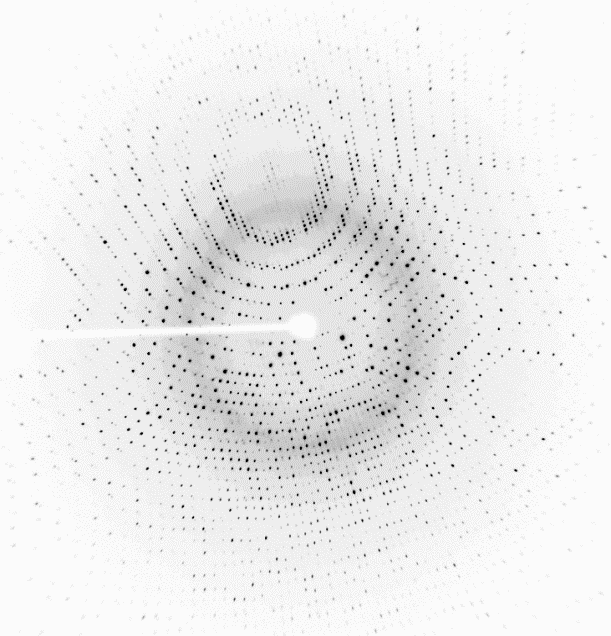 Final intensities
717
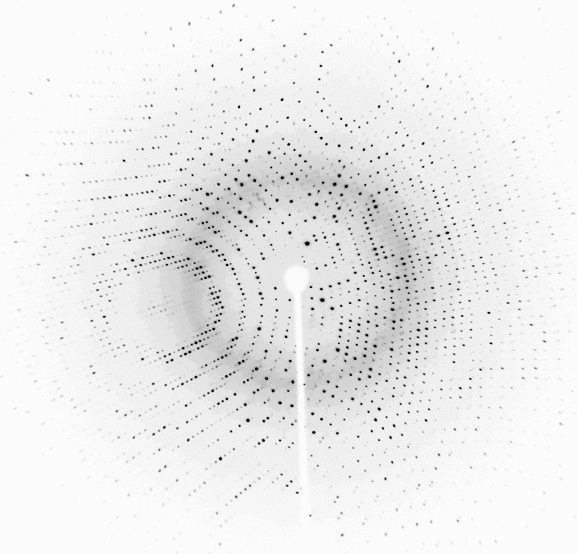 Set of 720 images.
Each image covers 0.5°
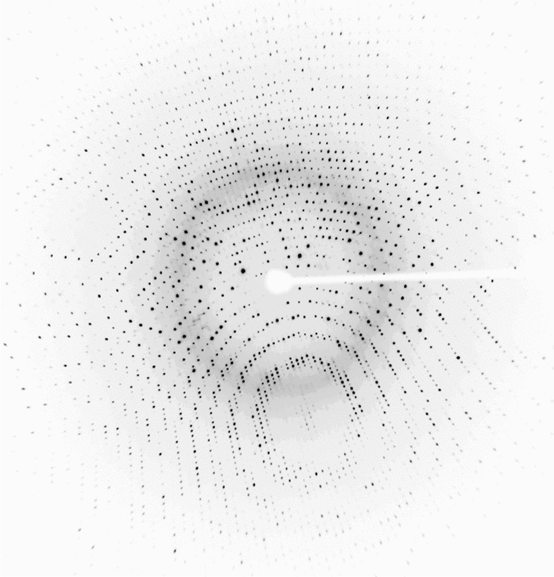 718
H   K   L      I      s
0   0   4  3295.4   174.0
0   0   8   482.1    28.7
0   0  12  9691.0   500.7
0   0  16  1743.9    67.4
0   0  20  5856.0   221.0
0   0  24 14066.5   436.2
0   0  28  9936.3   311.7
0   0  36  8409.8   273.4
0   0  40   790.5    32.8
0   0  44   103.4    18.4
.   .   .      .       .
.   .   .      .       .
.   .   .      .       .
37   7   0    28.5    16.2
37   7   1   110.1    10.9
37   7   2   337.4    13.3
37   7   3    98.5    10.6
37   7   4    25.9    10.7
Index
Integrate
Merge
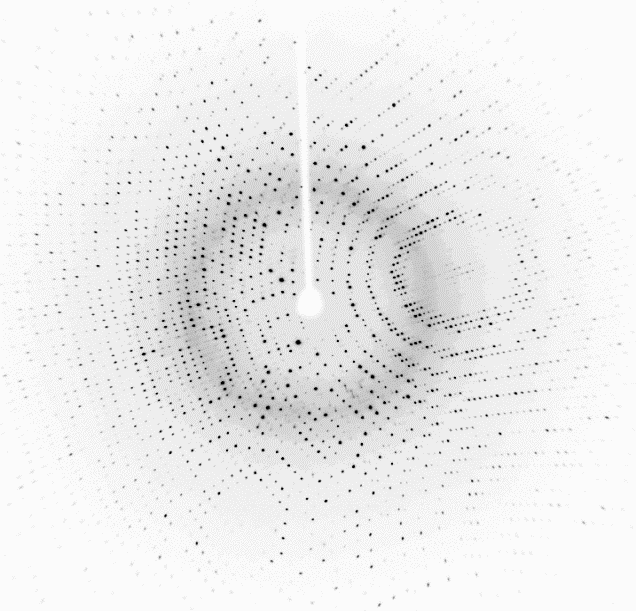 719
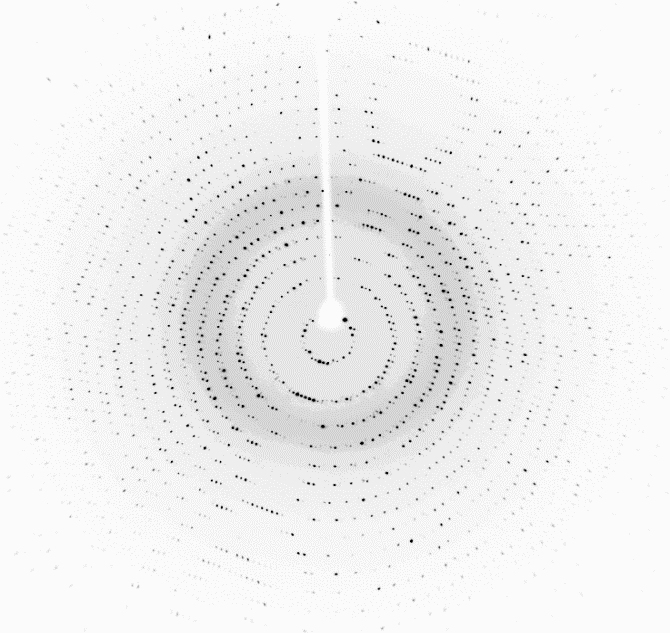 720
Along the way, we will determine the crystal’s unit cell parameters & space group
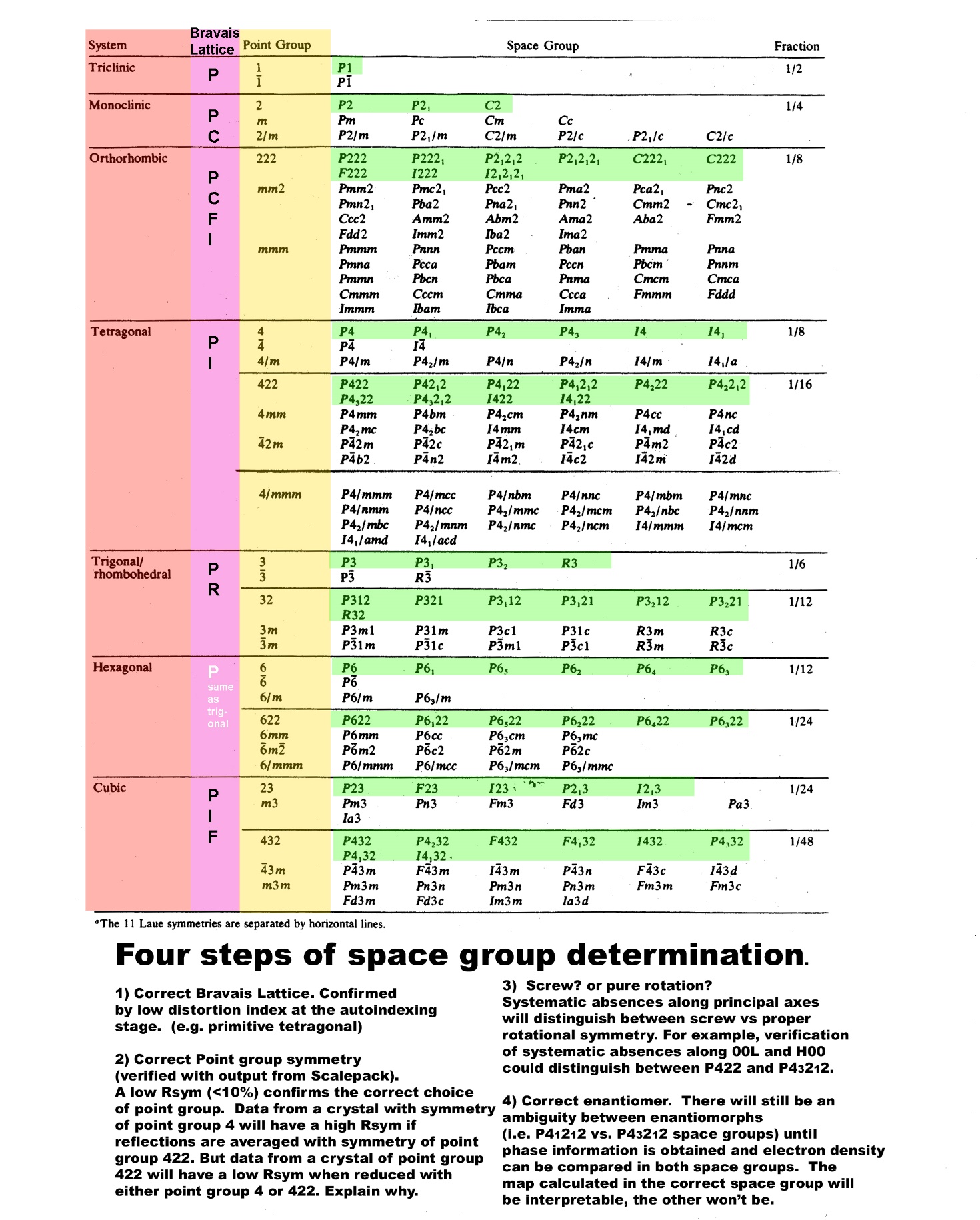 Before we even put the crystal in the beam, we can rule out 165 choices as being incompatible with the chirality of Proteinase K. 
There are 230 space groups possible.
Hence, the appearance of “230” in our course name “Chem230A.”
We can rule out the165 space groups that contain mirror symmetry because mirrors are incompatible with natural proteins like ProK.
In order for a crystal to have mirror symmetry, left AND right handed versions of the molecule must be present.
Proteinase K is produced using only L-amino acids (left).
Therefore, our sample of ProK could not crystallize in a space group with mirror symmetry
ProK can crystallize only in one of the 65 space groups that lack mirrors, (i.e. chiral space groups, or Sohncke space groups).
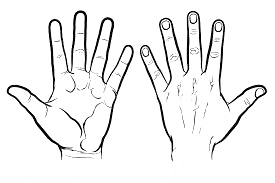 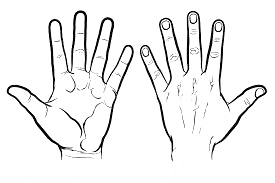 Unit cell of a crystal with Pm symmetry requires left & right hands.
right
left
Mirror plane
Identify Bravais lattice type by recognizing the spatial arrangement of reflections in 3D.
Crystal space
Diffraction space
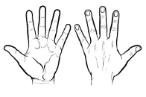 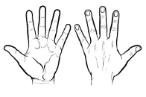 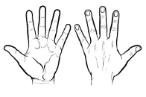 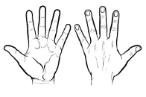 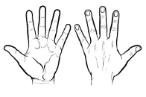 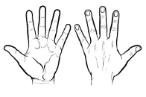 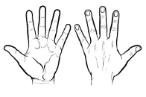 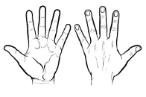 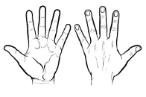 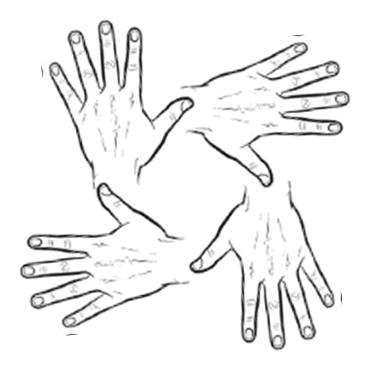 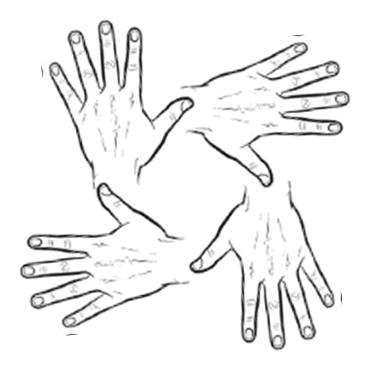 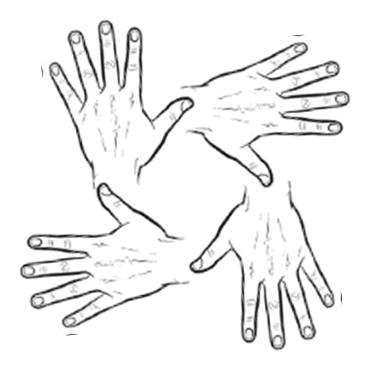 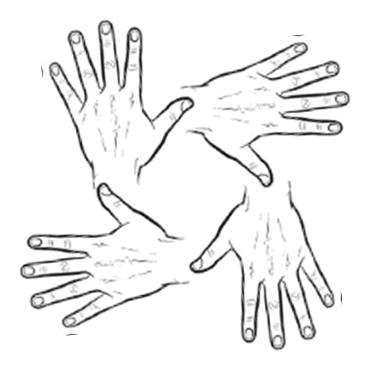 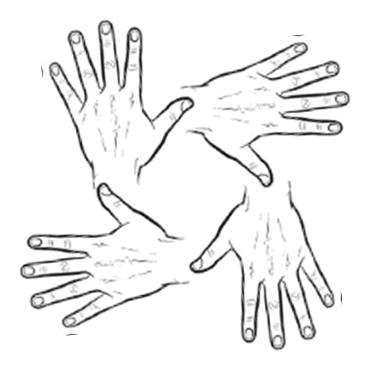 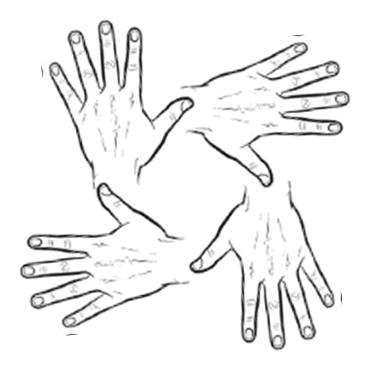 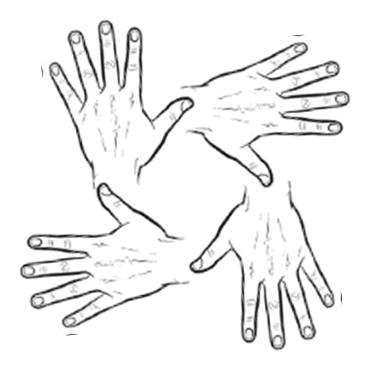 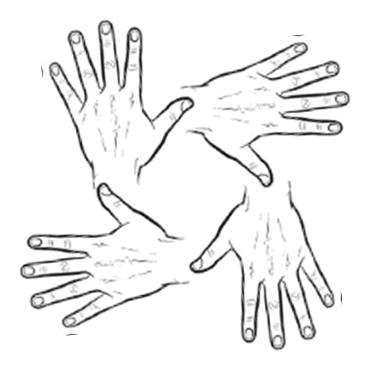 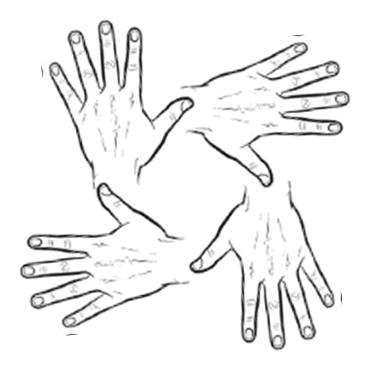 Oblique 
unit cell
Oblique 
reciprocal lattice
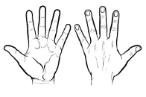 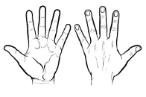 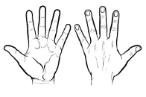 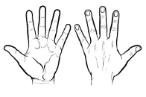 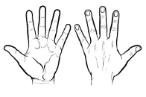 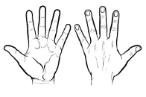 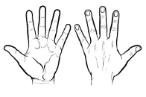 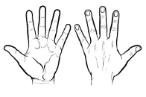 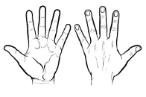 Square 
reciprocal lattice
Square 
unit cell
Identify Point group symmetry by recognizing the pattern of diffraction intensities.
Diffraction space
Crystal space
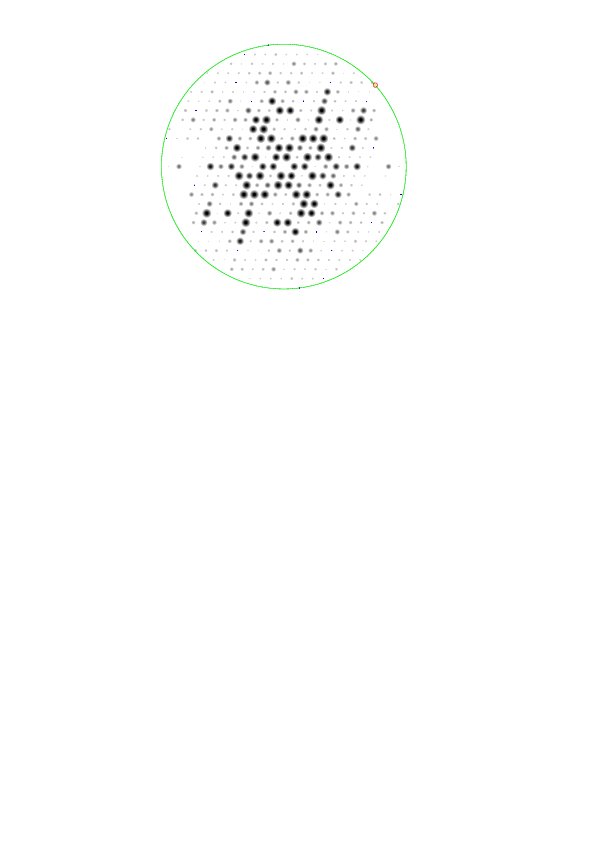 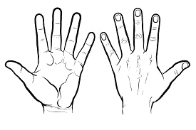 2-fold symmetry 
in motif
2-fold symmetry
In intensity pattern
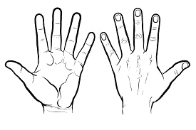 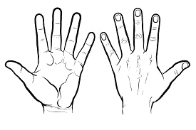 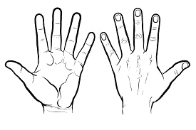 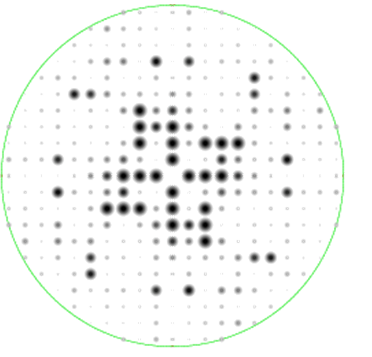 4-fold symmetry 
in motif
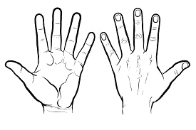 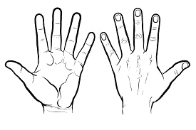 4-fold symmetry
In intensity pattern
Summary: Space group determination is a stepwise process of elimination.
1
Eliminate 165 achiral space groups. Choose among 65 chiral space groups. These 65 are compatible with L-protein. 
Identify Bravais lattice: examine geometrical arrangement of reflections (e.g. primitive tetragonal).
Identify point group symmetry of reflection intensities: examine the rotational symmetry in the pattern of reflection intensities (e.g. 4 vs 422).
Distinguish between rotation or screw axis symmetry: examine systematic absences in reflection intensities (e.g. P422 vs. P41212
Distinguish handedness, if option exists (e.g. P41212 vs P43212)
2
4
5
3
Review Data Collection
Let’s review the geometry of data collection so that we can understand how to index reflections.
Watch this simulated data collection video:
Collect 90° of data in 18 images (5° wedges)
XrayView software.
Ewald’s sphere of reflection
Simulated Data Collection
Reciprocal
lattice
Crystal
X-ray beam
Diffracted rays
Detector
Indexing an oscillation image appear challenging
The reciprocal lattice is only partly represented. You see only those reflections that obey Bragg’s Law during a small rotation.
The reciprocal lattice is distorted. You see a 2D projections of a 3D lattice—a dimension of depth is lost. 
Orientation of reciprocal cell vectors a*, b*, c* are not necessarily aligned with film edges— the orientation of the crystal in the loop is arbitrary.
The concept of Ewald’s sphere will help us.
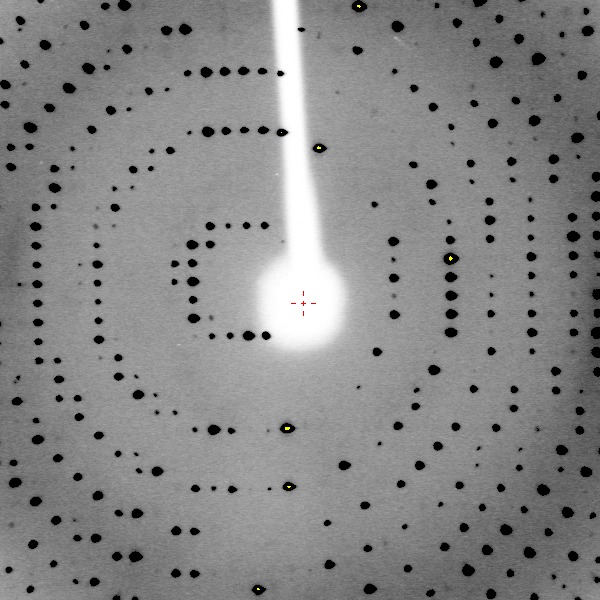 Oscillation image.
For a given spot on the film, we need to trace the diffracted ray back to the reciprocal lattice point (h,k,l)
What’s the h,k,l of this spot?
2 lattice points in b* direction
The answer is HKL=3,2,2
3 lattice points in a* direction
What parameters must be 
defined to complete this construction?
You can Index by Inspection from a precession photo
Recall that spots are arrayed on a reciprocal lattice.
Count how many steps the given reflection is displaced from the origin.
h=Number of steps of a*.
k=Number of steps of b*.
l=Number of steps of c*.
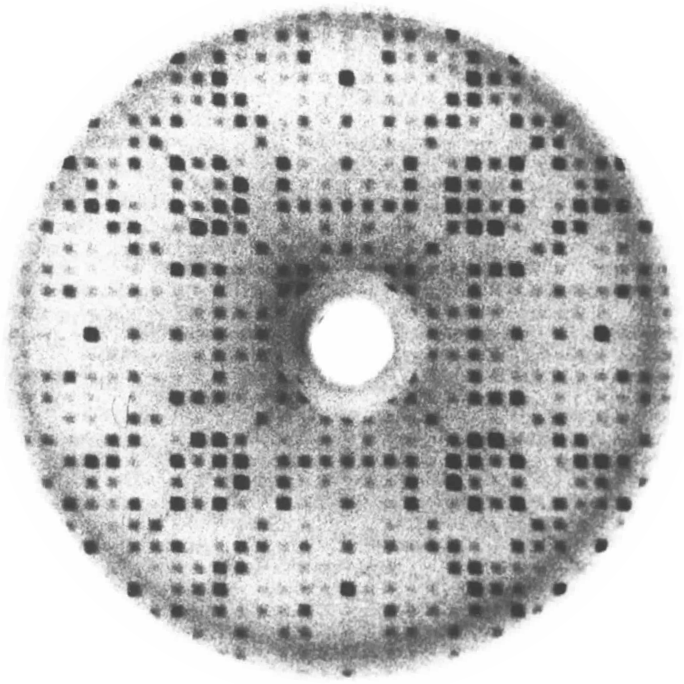 Precession Photograph
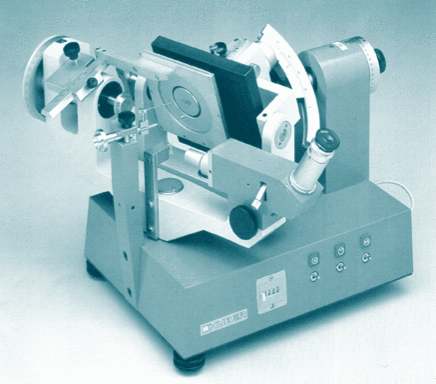 Buerger Precession Camera
Index the reflection circled in cyan.
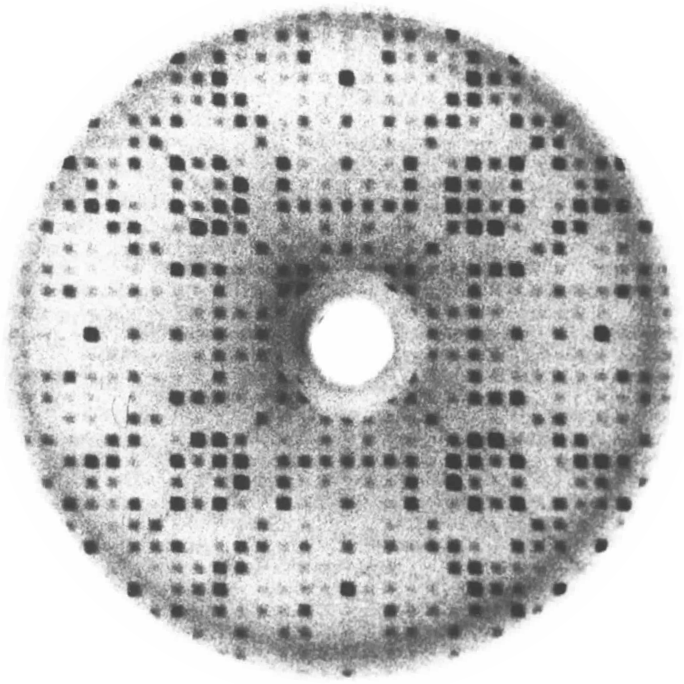 What pieces of information are required to index this reflection?
1) Define lattice points
2) Define a*,b*, c*  direction & length
3) Locate origin.
Mark lattice points with red circles.
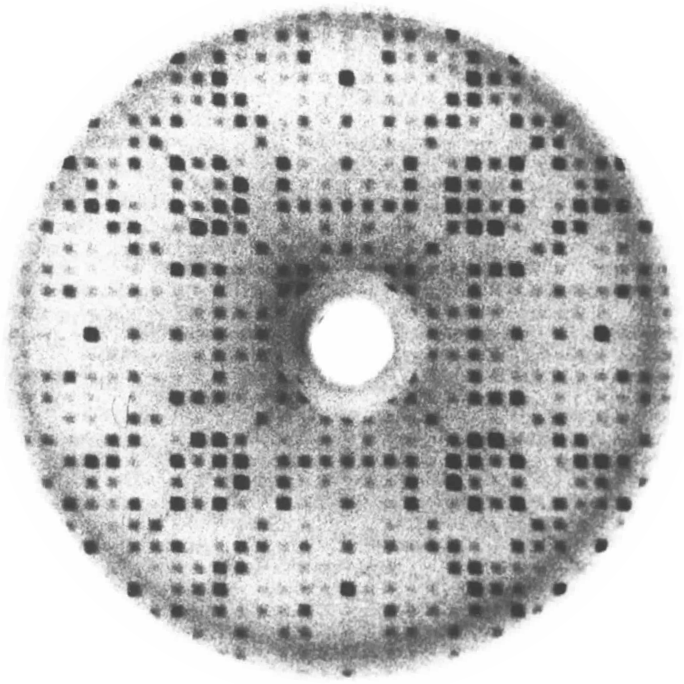 Draw evenly spaced lines through the spots to define the spacings a* & b*
Note the spacing between reflections is periodic.
Draw evenly spaced lines thru spots
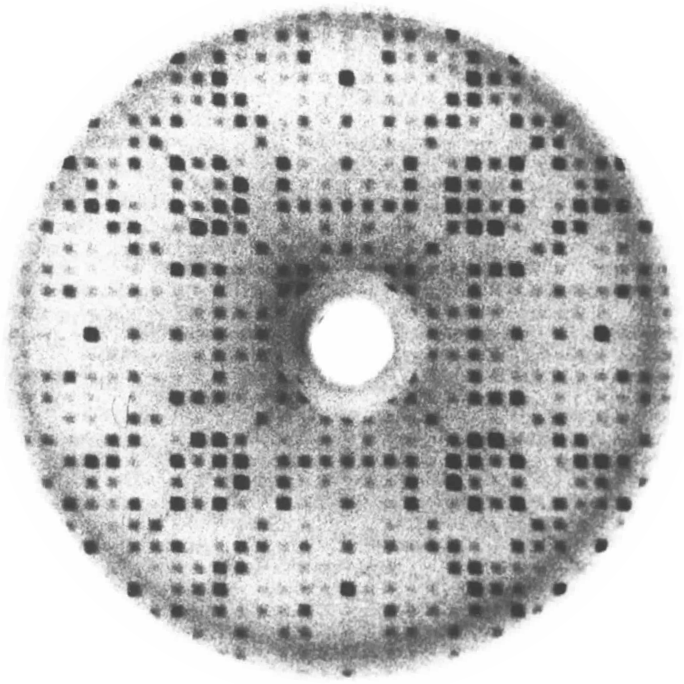 A wider reciprocal spacing gives smaller (better) real cell spacing.
Draw another set of evenly spaced lines at 90° or 120°, if possible.
90˚ is most simplifying choice
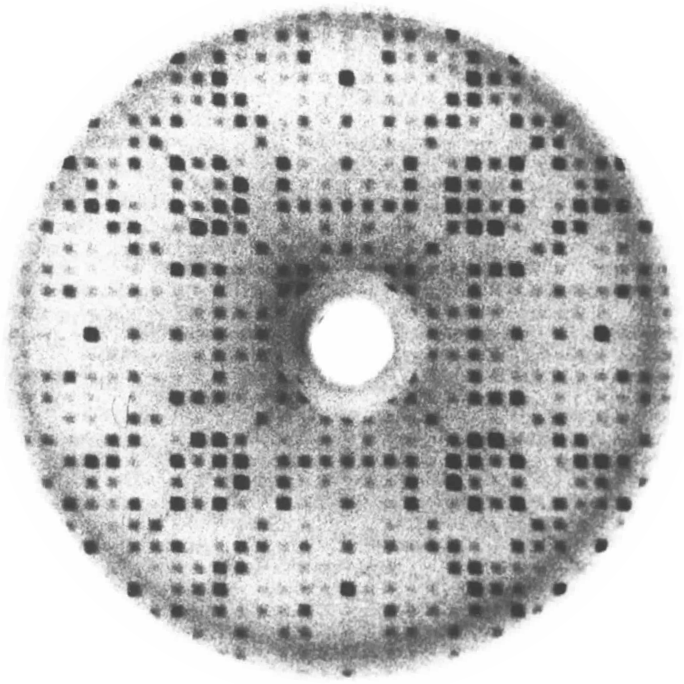 Weak reflections not detected previously can be predicted at lattice points.Note: we didn’t need to identify the position of every spot to get the lattice.
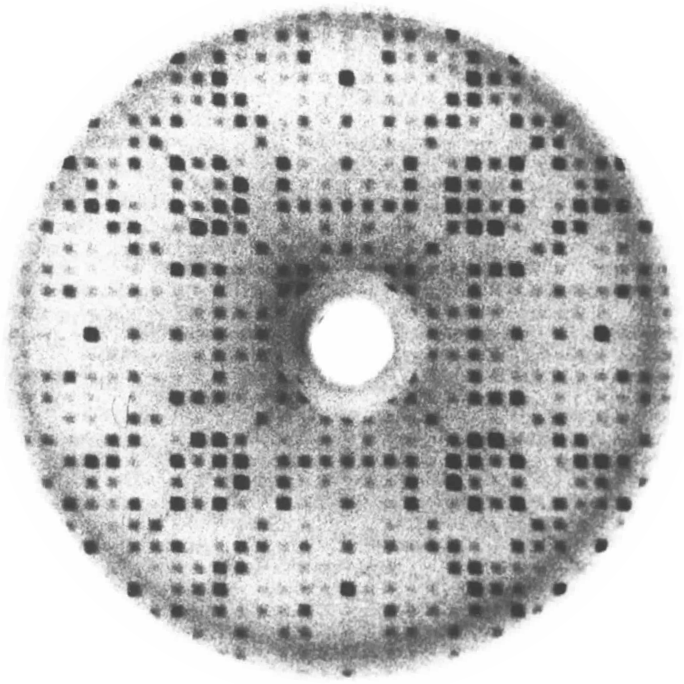 Locate origin of reciprocal lattice
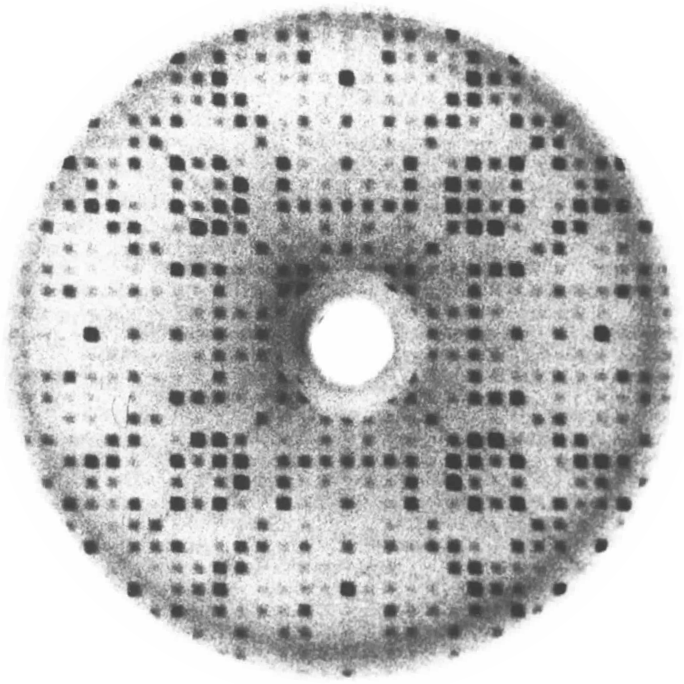 Origin is located where direct x-ray beam intercepts image. To see it, briefly remove beam-stop.
Origin is defined. Now, label a* & b*
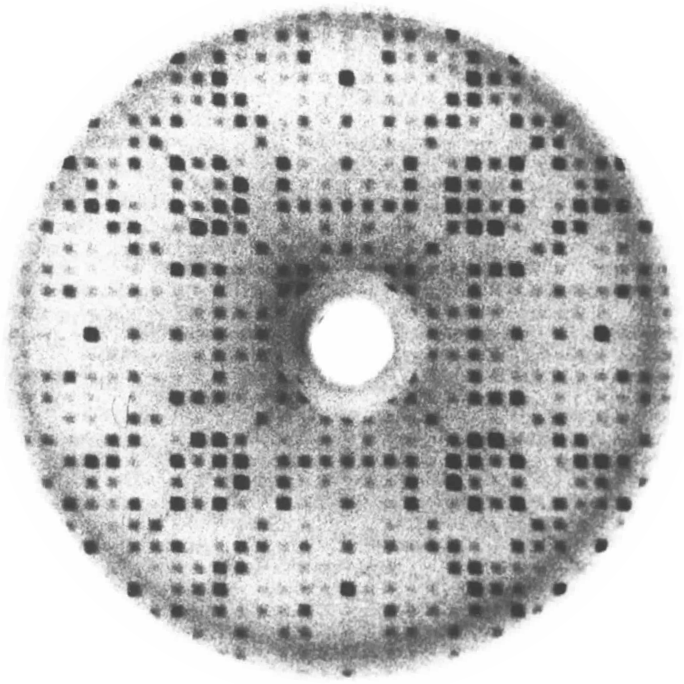 b*
What is the index of the spot?
a*
b*
a*
Reflection h,k,l is 3,8,0
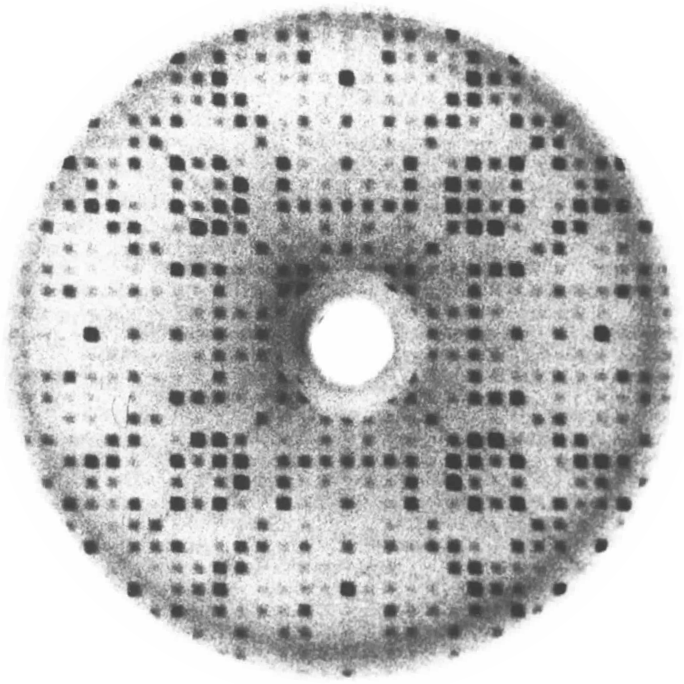 b*
3rd column on the right side of the origin.

8th row above the origin
a*
b*
b*
b*
b*
b*
b*
b*
b*
a*
a*
a*
Which Bravais Lattice fits this pattern?
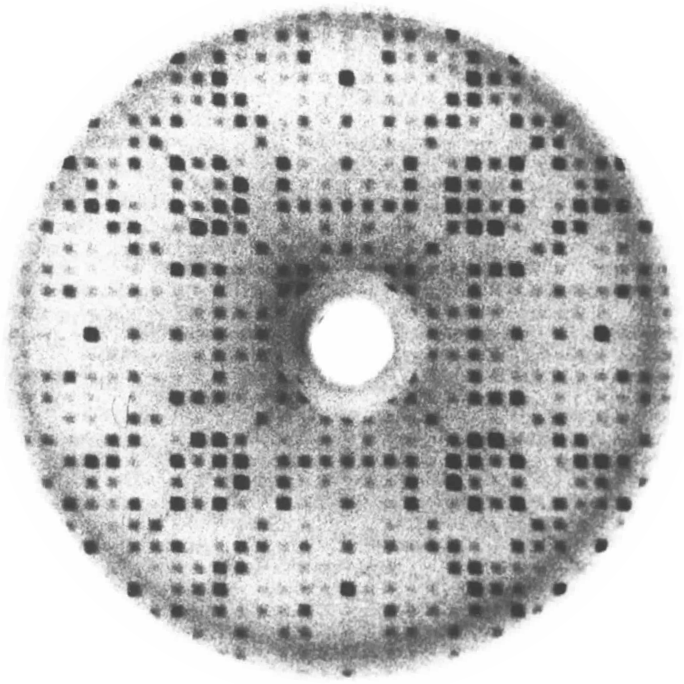 b*
a* and b* have the same length.
They are perpendicular to each other.
a*
b*
a*
Which Bravais Lattice fits this pattern?
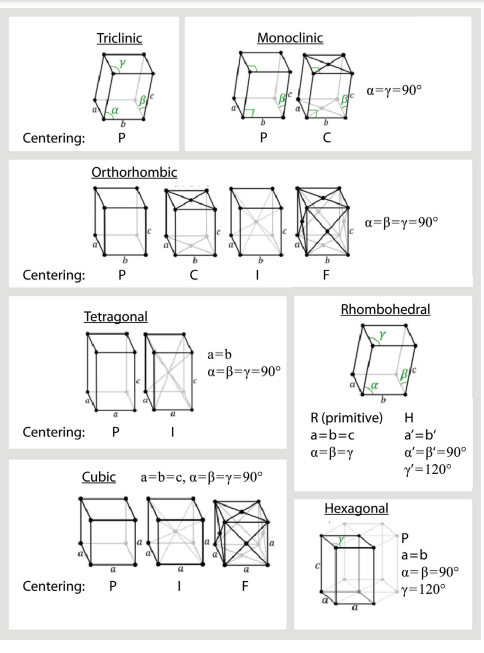 a=b and g=90°
Next, index spots on an oscillation image.
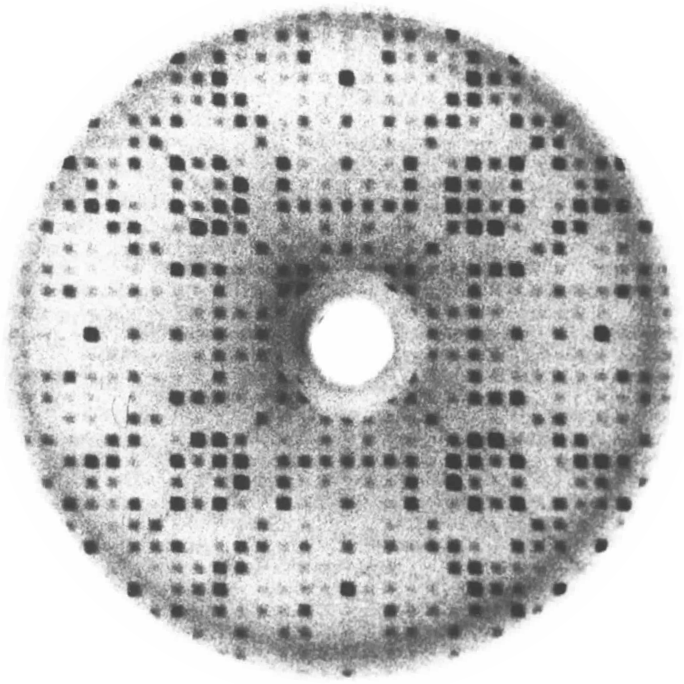 This is easy!
But, what about this?
Confusing! 3D reciprocal lattice projected on 2D detector.
Use Ewald Sphere construction to map 2D spots back to 3D reciprocal lattice.
a*
c*
detector
b*
In an undistorted view of the reciprocal lattice, recorded reflections would reside on the surface of a sphere, not a plane.
A distortion-corrected representation of the reflectionsa single image reveals all 6 unit cell parameters
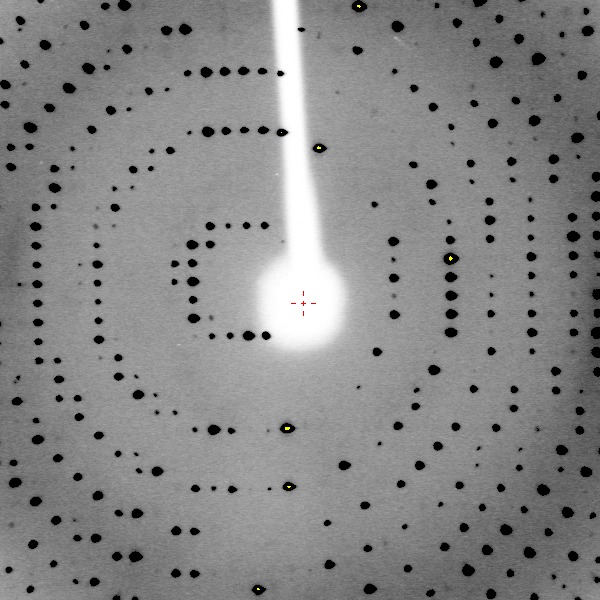 Restored depth of the diffraction pattern is evident from an orthogonal view
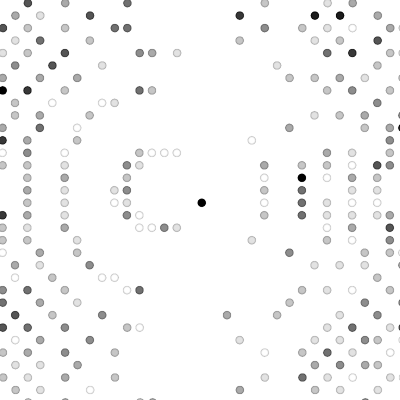 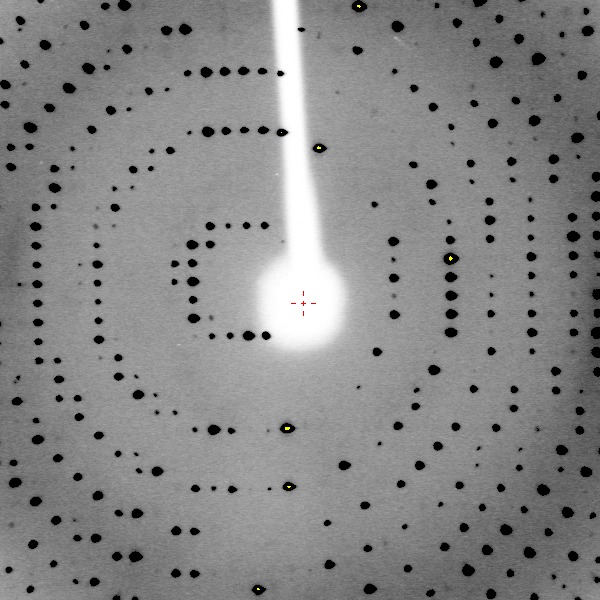 The automatic indexing algorithm in XDS can automatically identify spot positions, interpret crystal orientation, and unit cell dimensions.
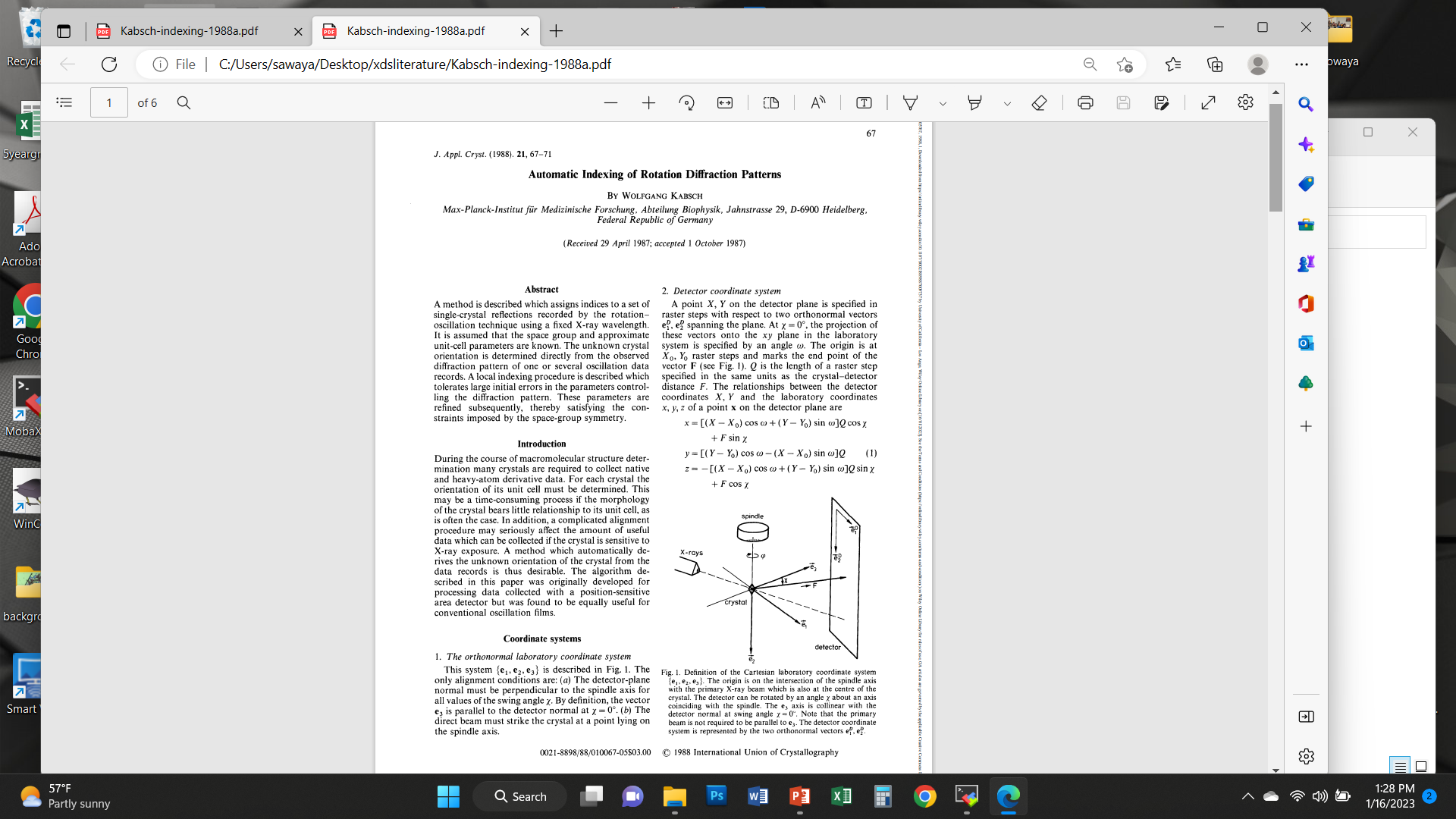 Kabsch, W. (1988a) Automatic Indexing of Rotation Diffraction Patterns. J. Appl. Cryst. 21, 67–72.
Locate spot positions with COLSPOT
XDS.INP file specifies automatic indexing instructions
!====================== JOB CONTROL PARAMETERS ===============================
 JOB= ALL !XYCORR INIT COLSPOT IDXREF DEFPIX XPLAN INTEGRATE CORRECT
!====================== GEOMETRICAL PARAMETERS ===============================
 ORGX=1506.23  ORGY=1503.91   !Detector origin (pixels). Calibrated by DC 03/01/2019
 DETECTOR_DISTANCE=-74        !(mm)
 ROTATION_AXIS= 0.0 1.0 0.0
 OSCILLATION_RANGE=0.5        !degrees (>0)
 X-RAY_WAVELENGTH=1.5418      !Angstrom
 INCLUDE_RESOLUTION_RANGE=100.0 1.4

!==================== SELECTION OF DATA IMAGES ==============================
 NAME_TEMPLATE_OF_DATA_FRAMES=i/prok_pcmbs_esmeralda????.osc DIRECT RAXIS
 DATA_RANGE= 1  720    !First and last diffraction images collected
 BACKGROUND_RANGE=1 4  !First and last data image for background
 SPOT_RANGE=   1  10   !First and last data image number for finding spots
 SPOT_RANGE= 171 180   !First and last data image number for finding spots

!============================================================================
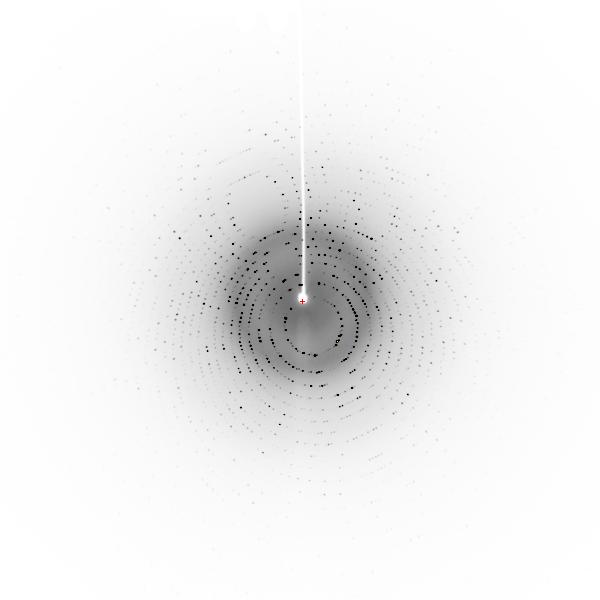 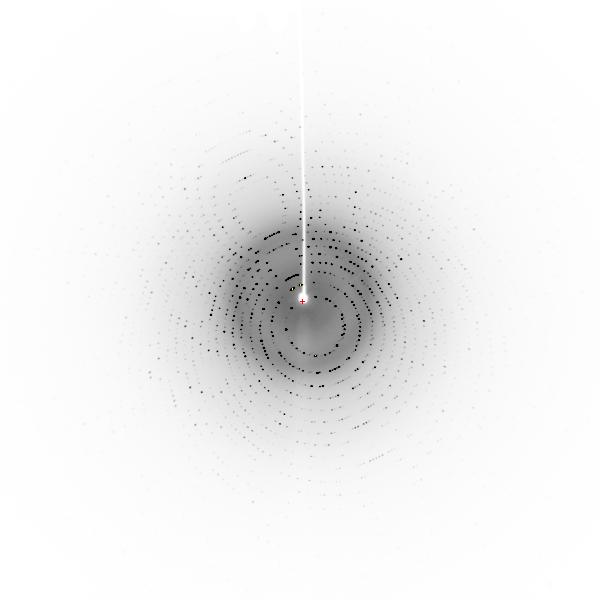 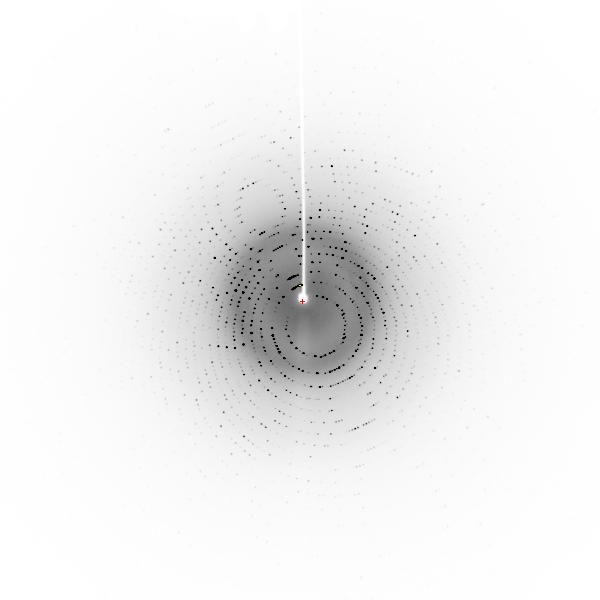 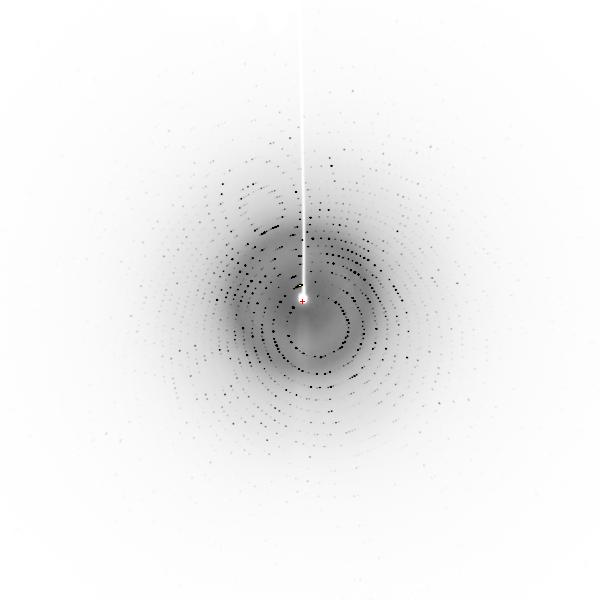 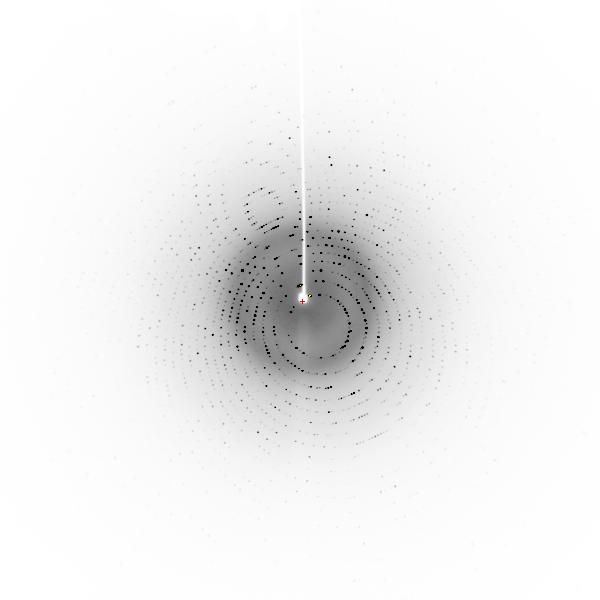 001          002         003          004          005
006          007         008          009          010
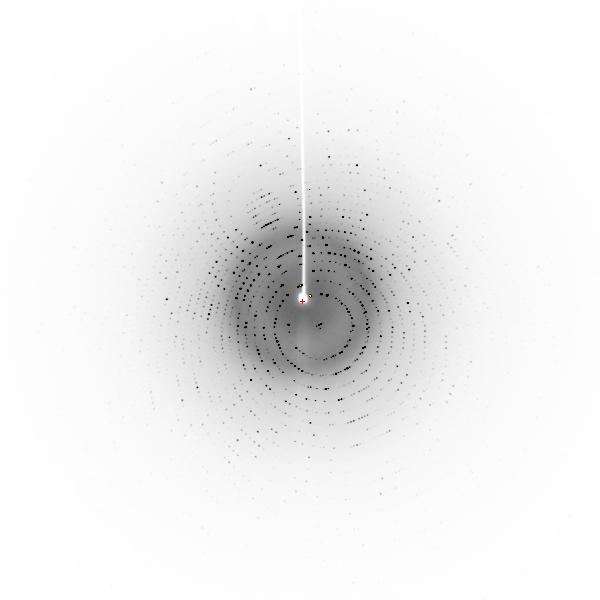 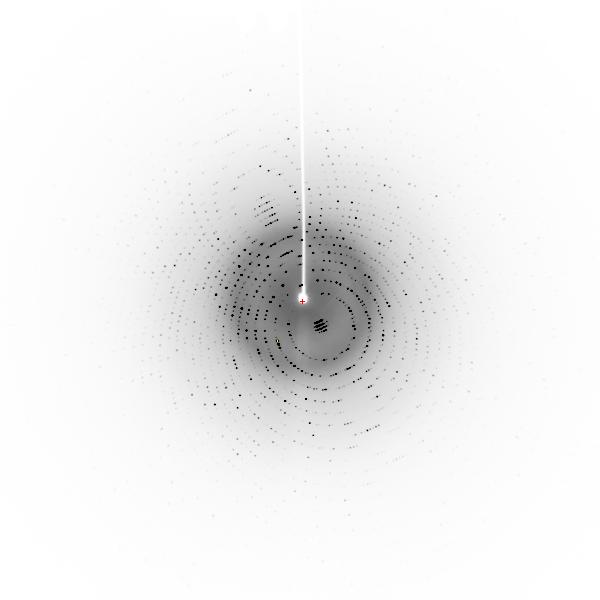 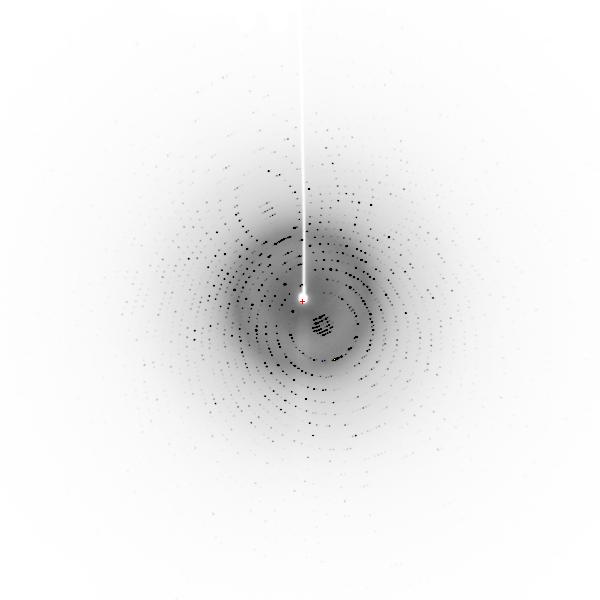 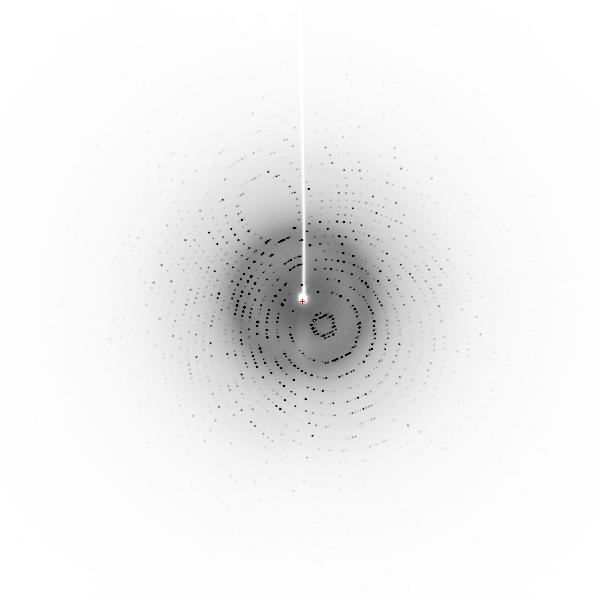 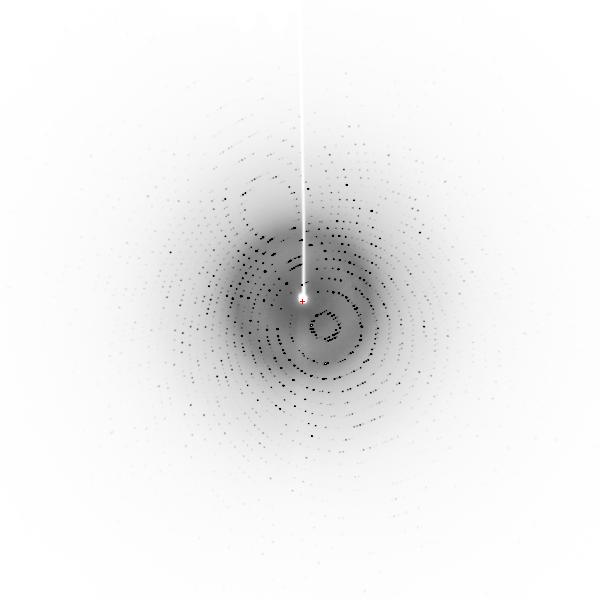 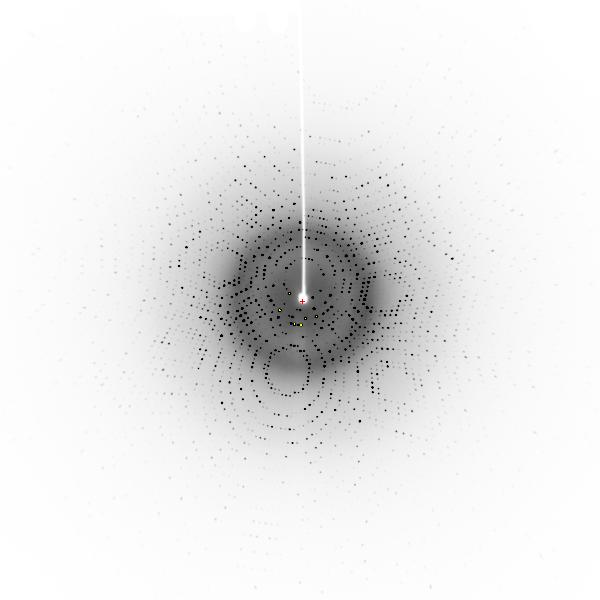 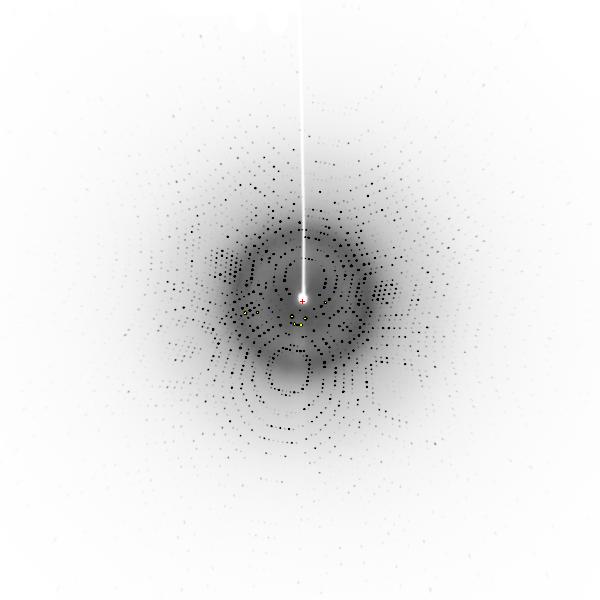 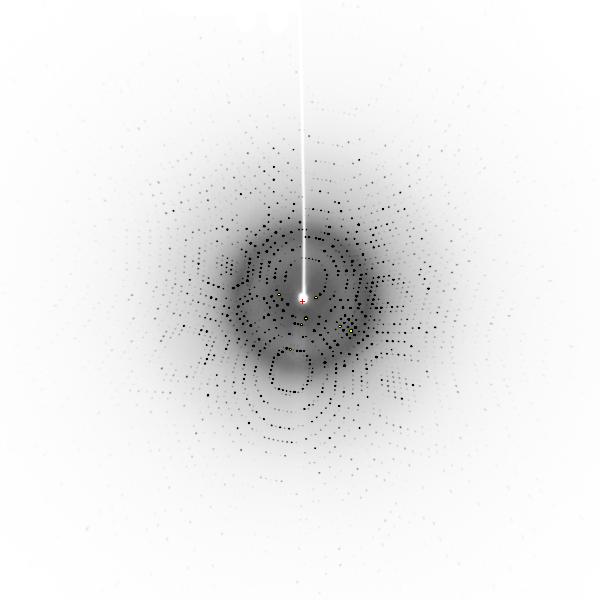 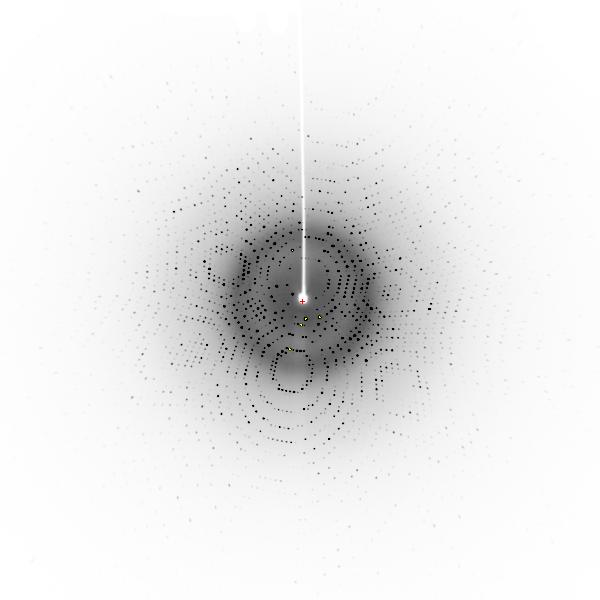 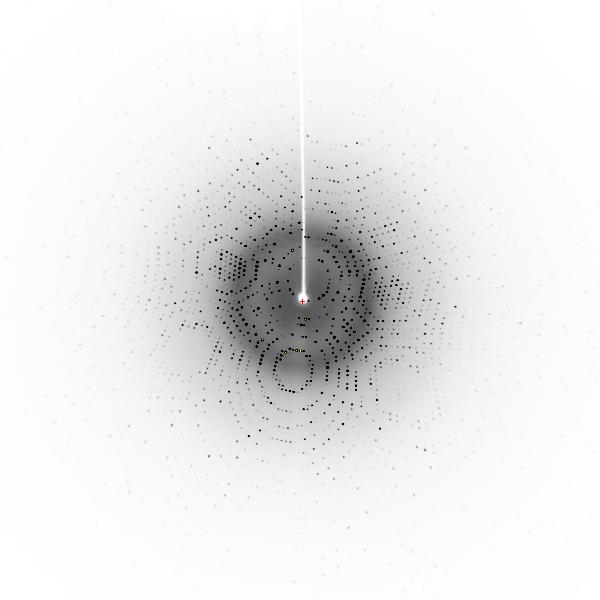 171          172         173          174          175
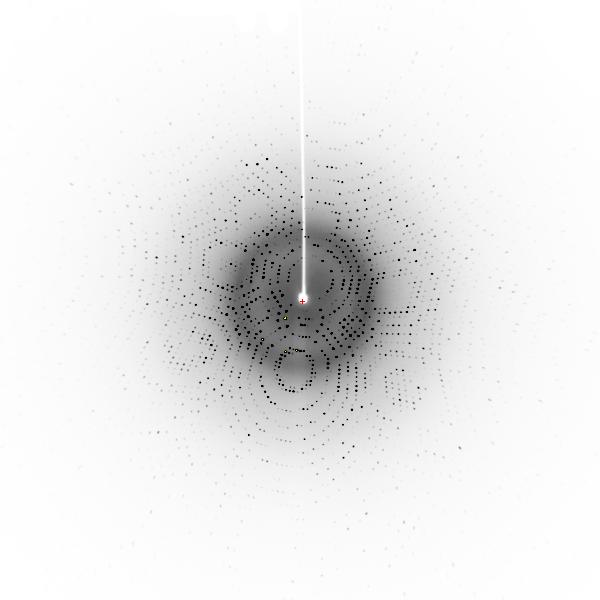 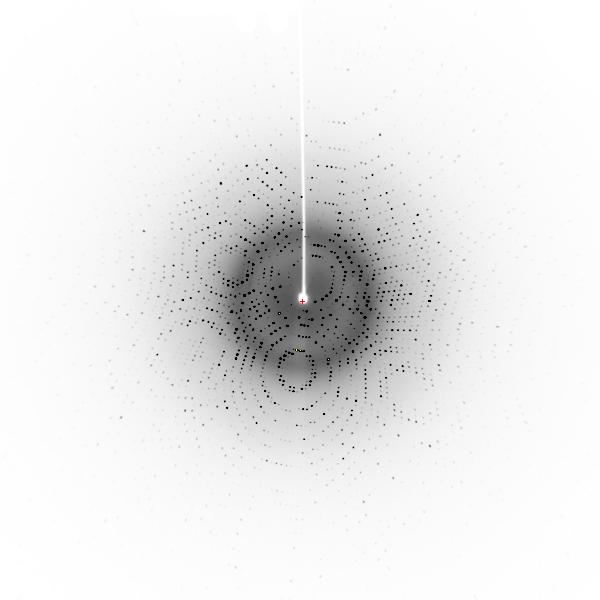 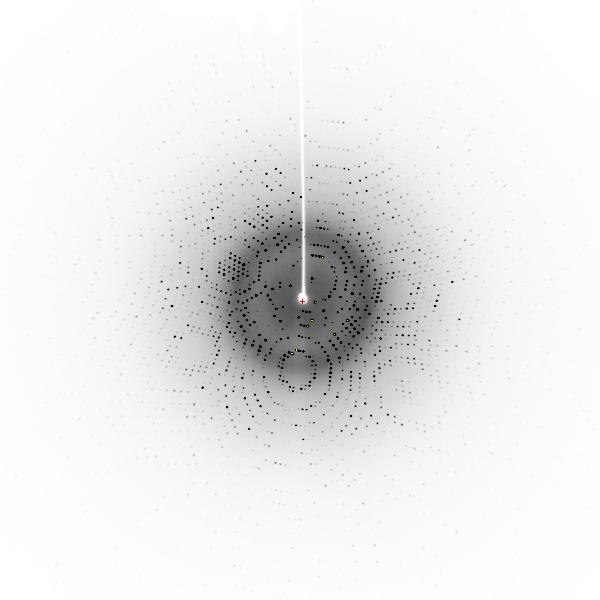 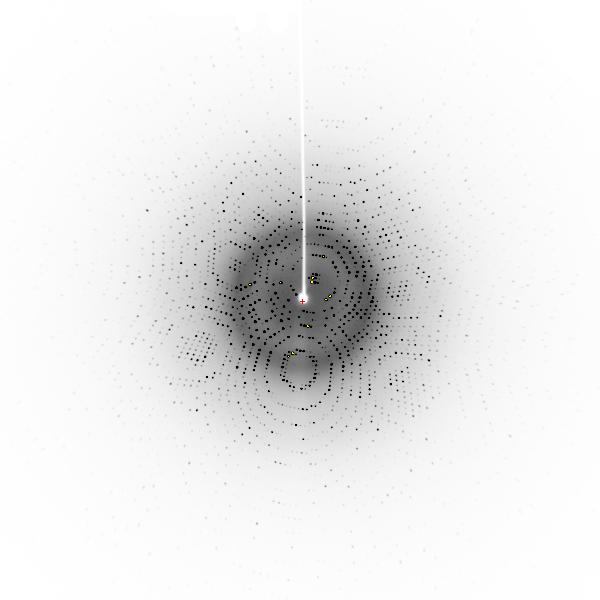 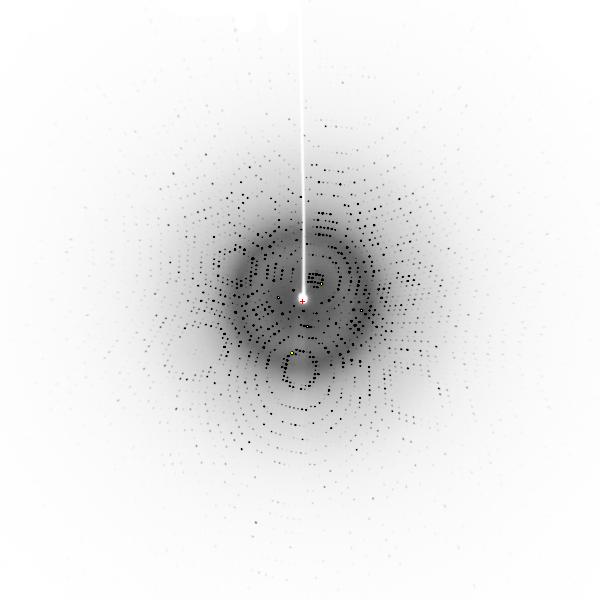 176          177         178          179          180
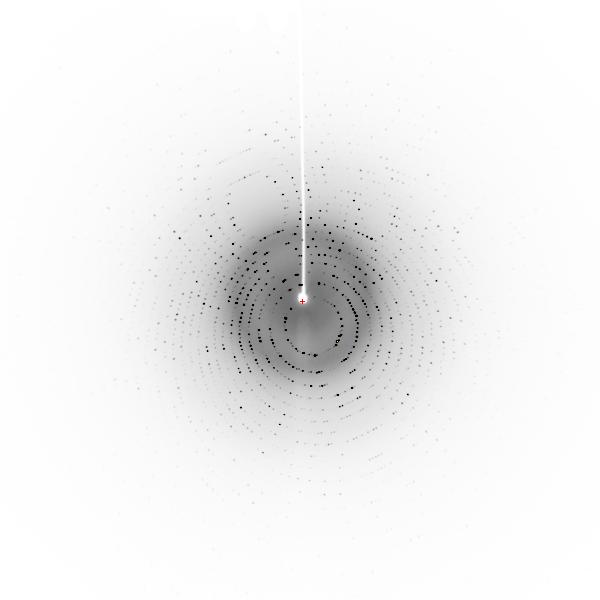 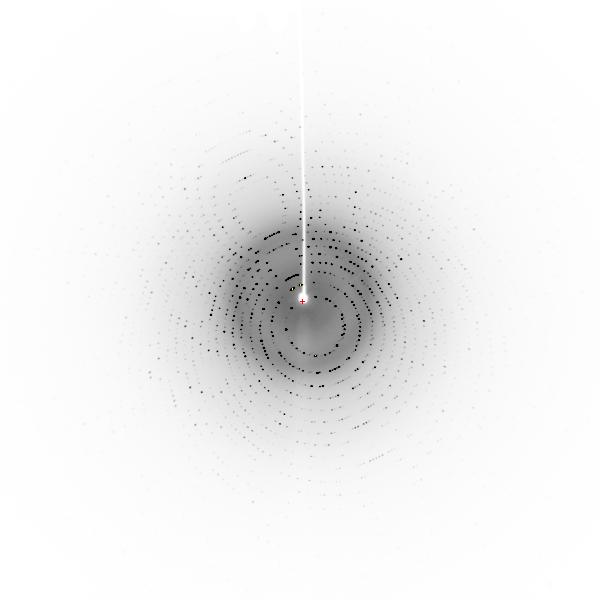 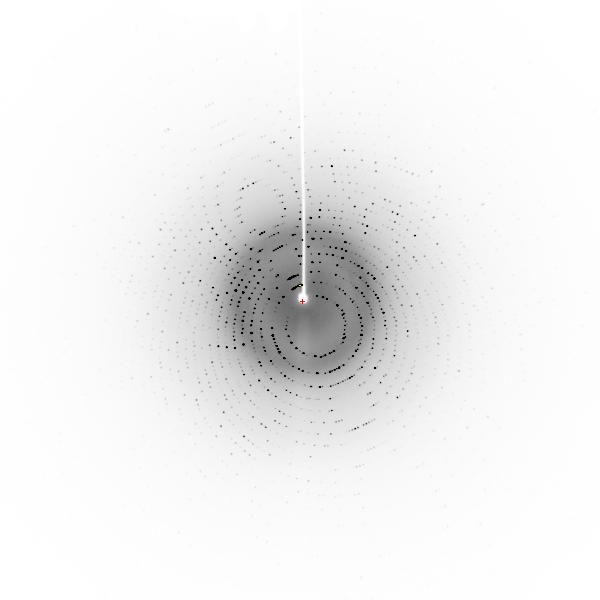 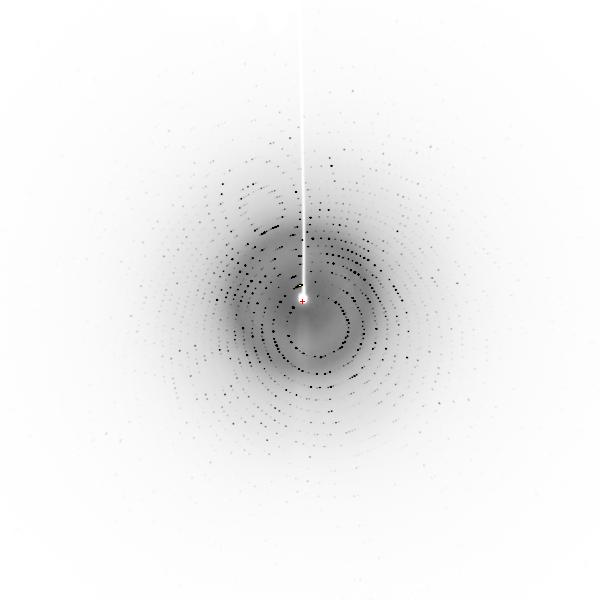 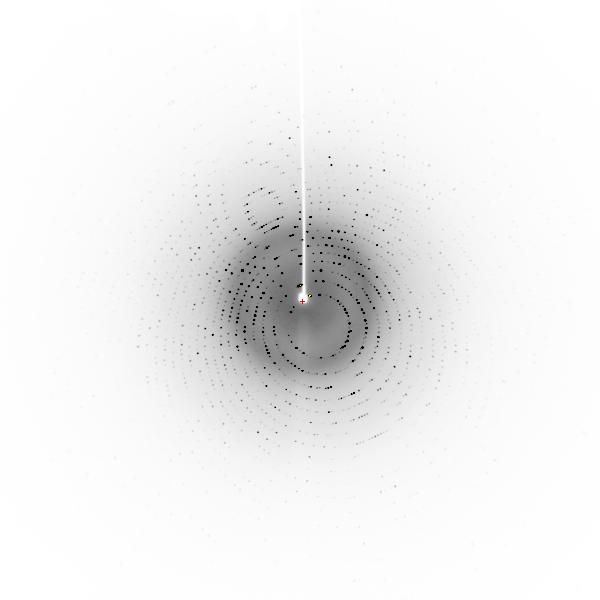 001          002         003          004          005
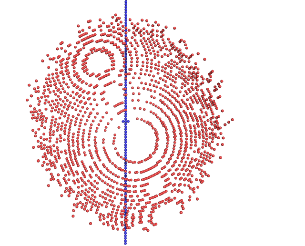 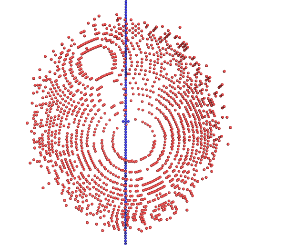 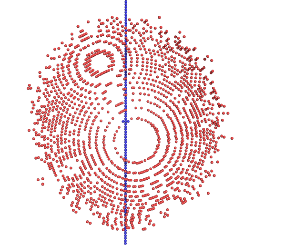 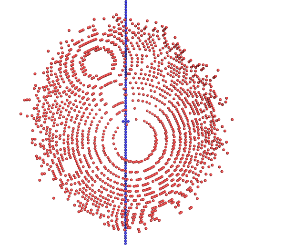 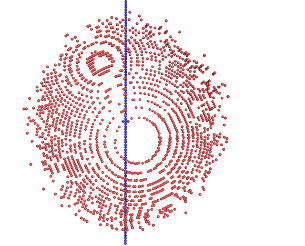 006          007         008          009          010
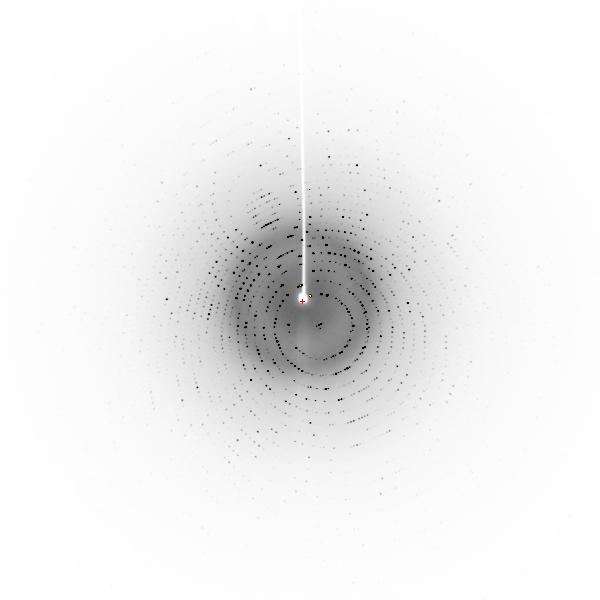 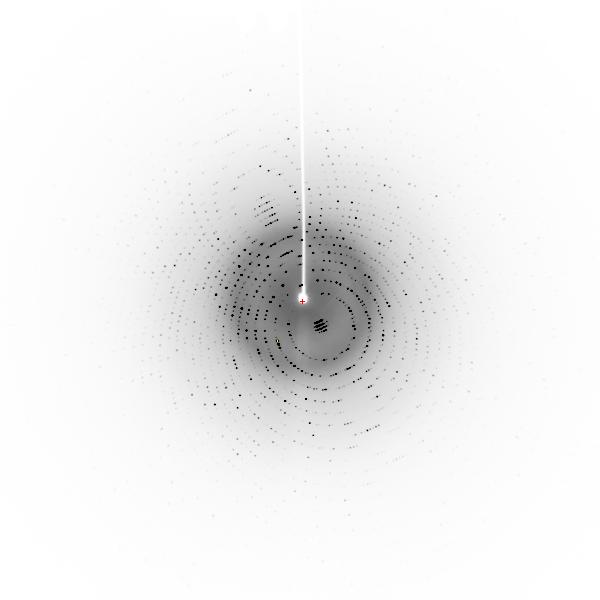 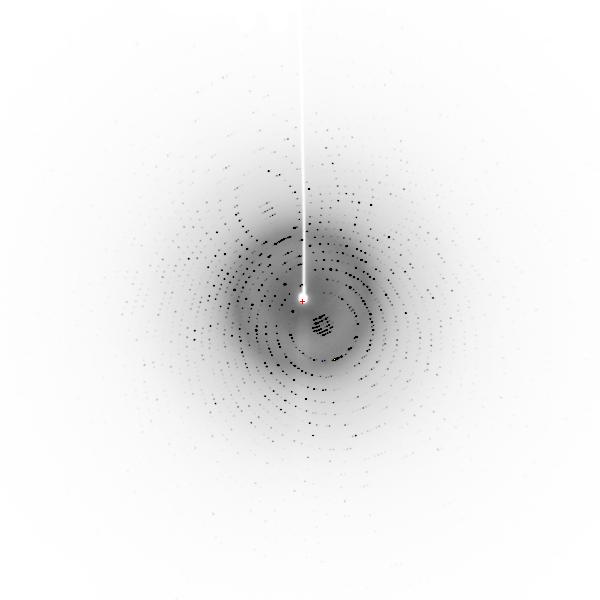 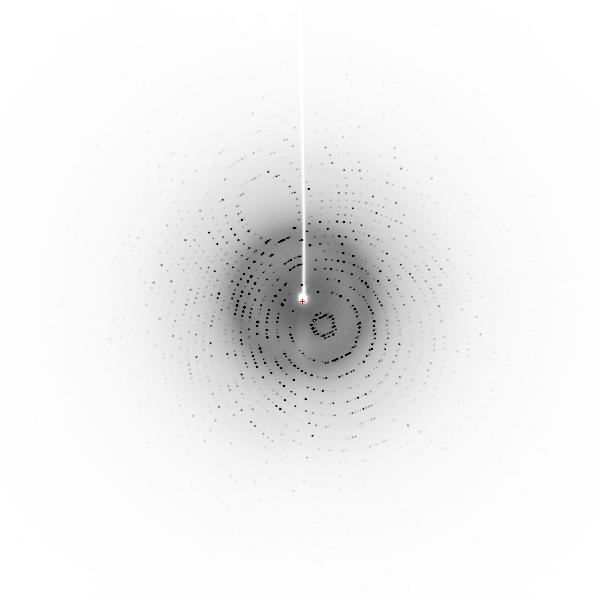 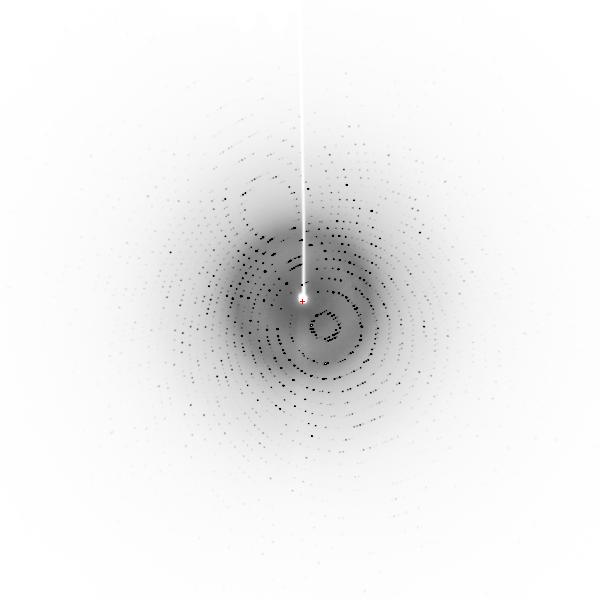 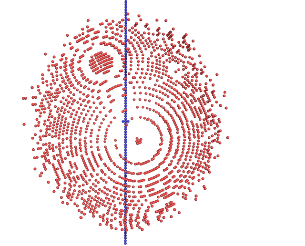 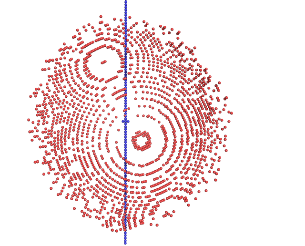 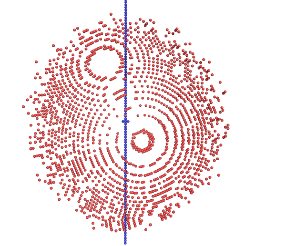 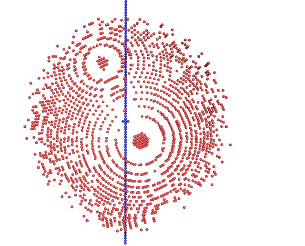 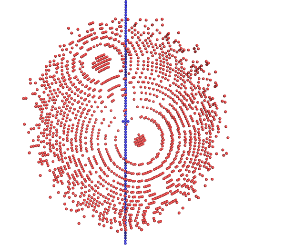 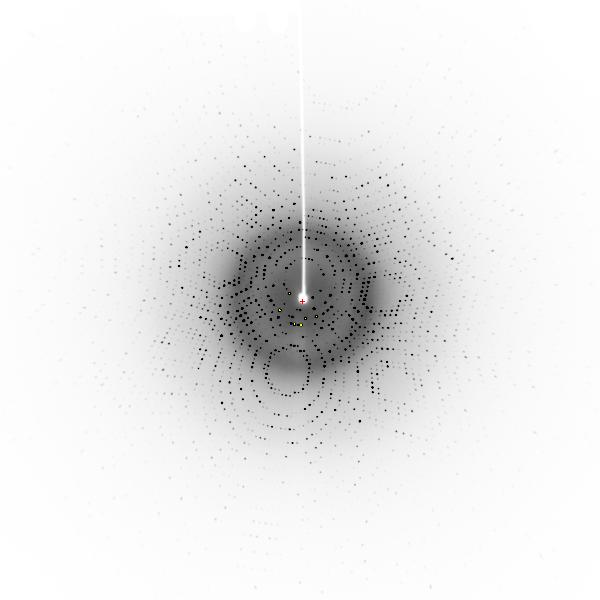 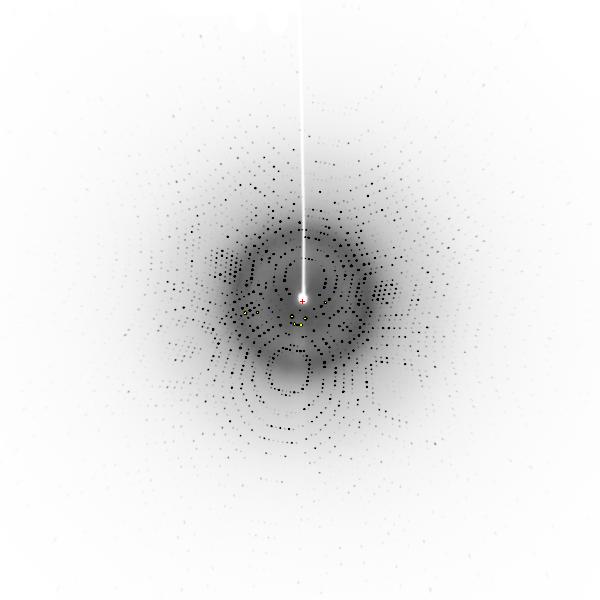 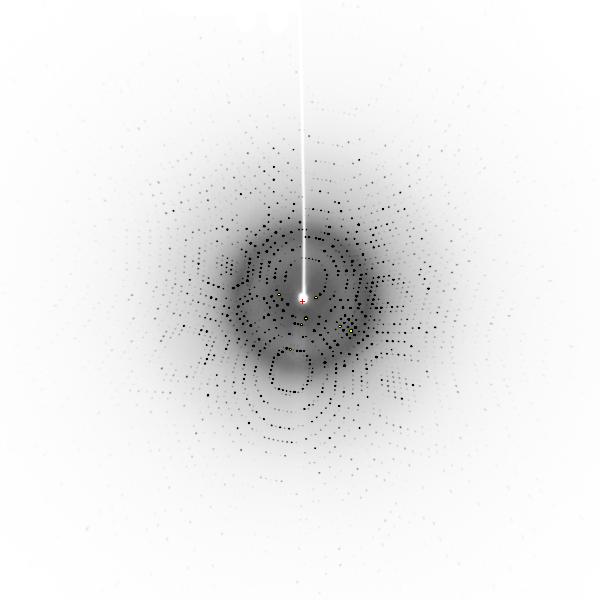 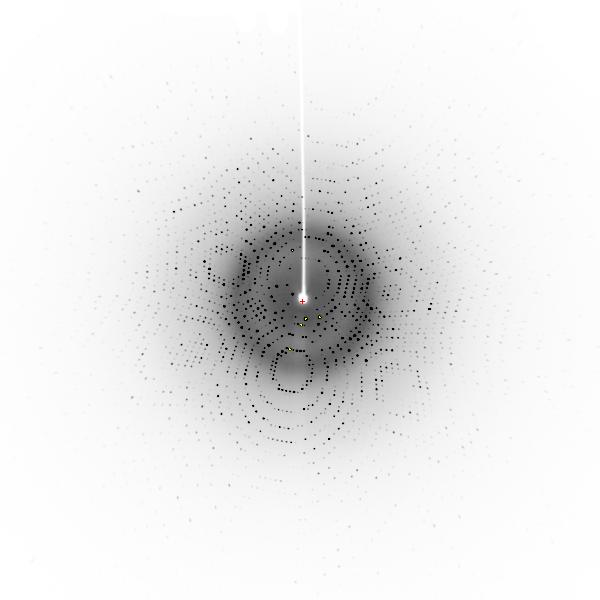 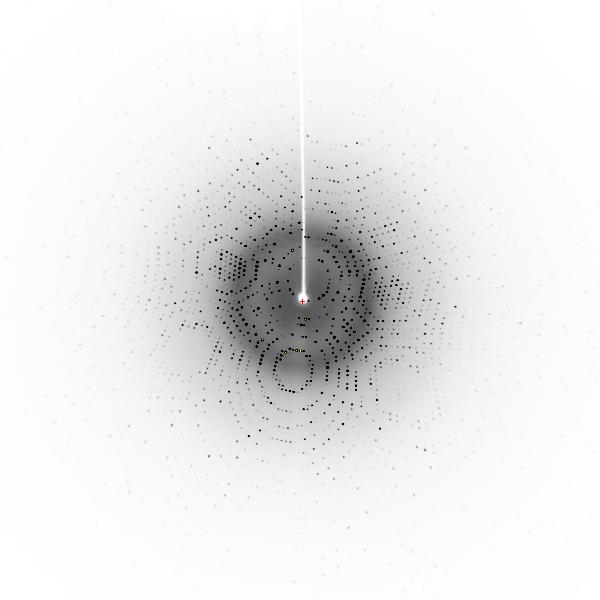 171          172         173          174          175
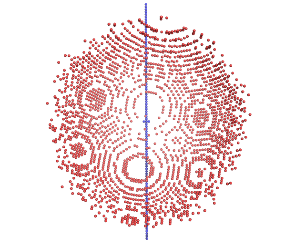 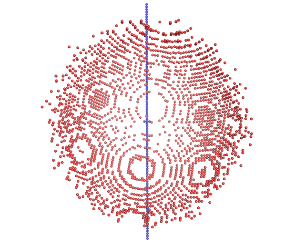 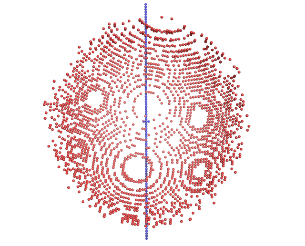 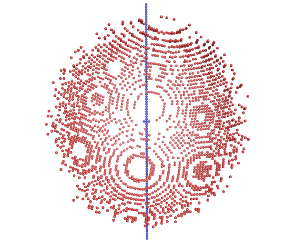 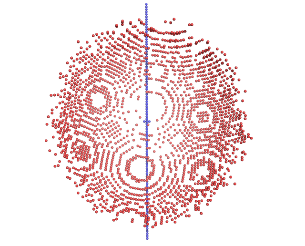 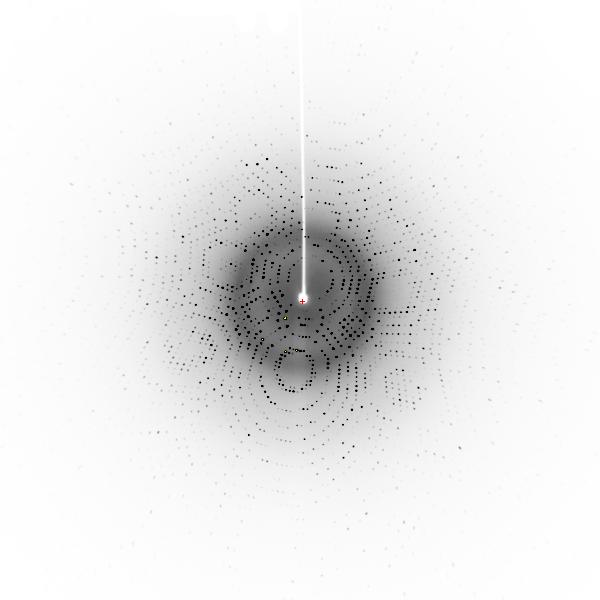 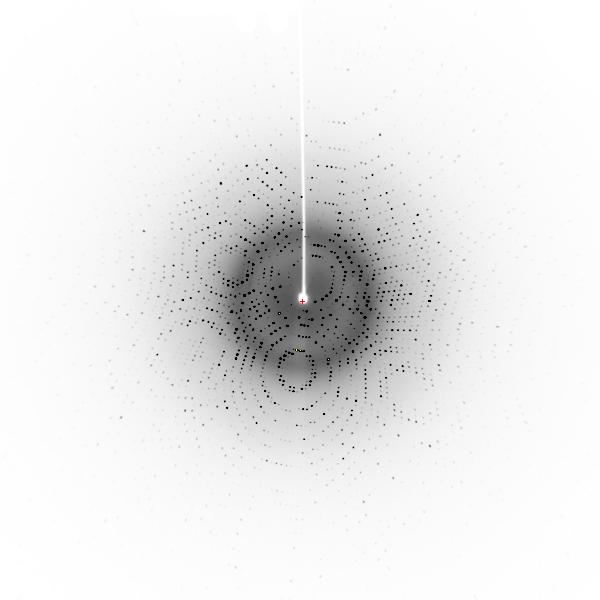 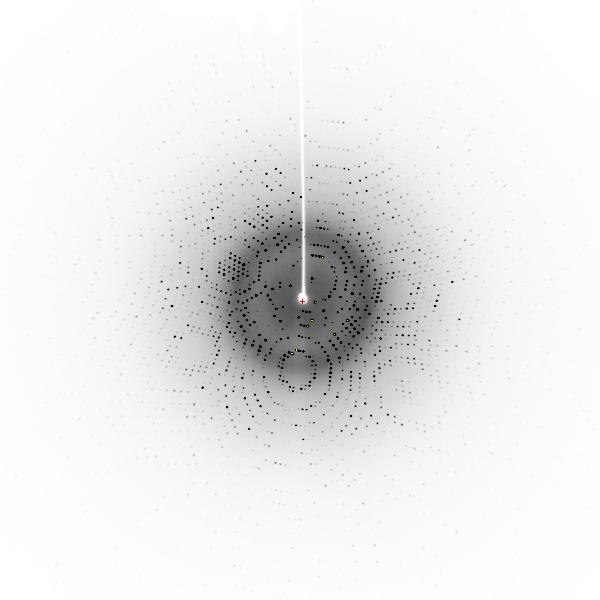 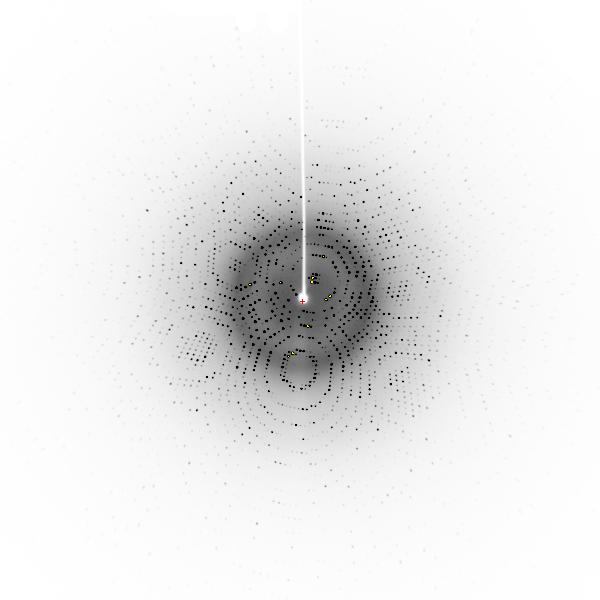 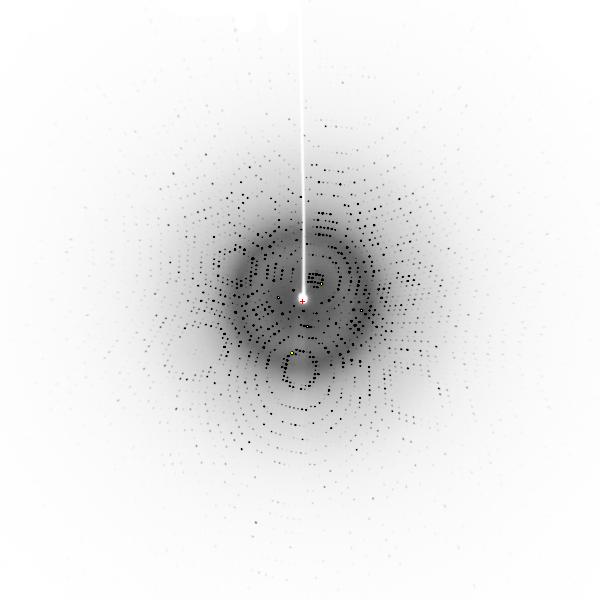 176          177         178          179          180
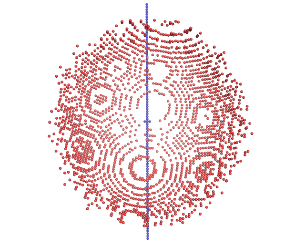 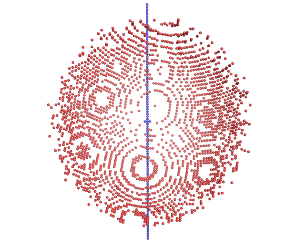 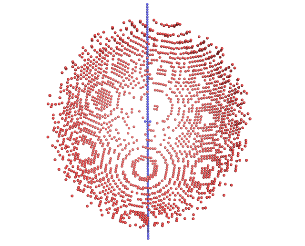 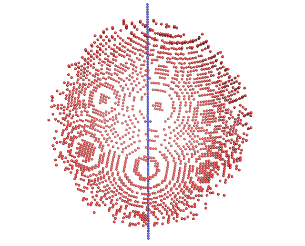 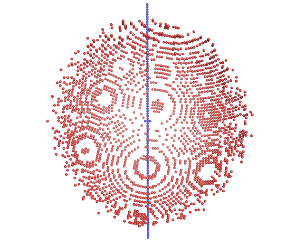 001          002         003          004          005
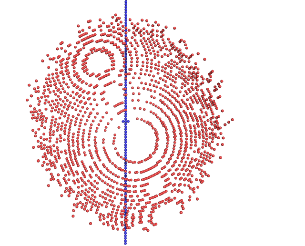 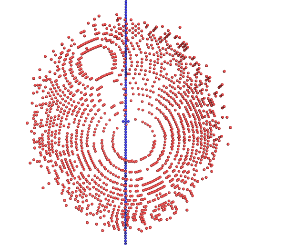 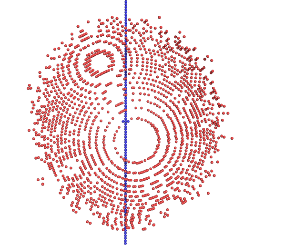 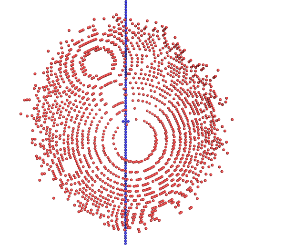 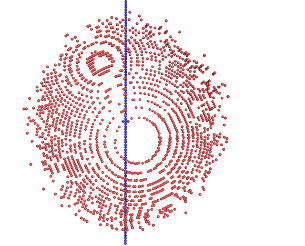 006          007         008          009          010
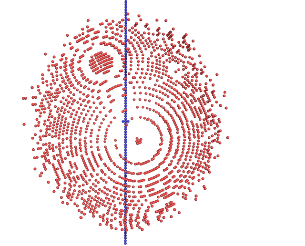 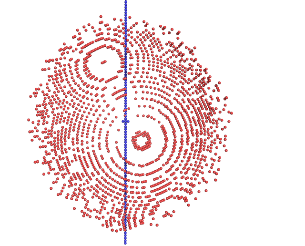 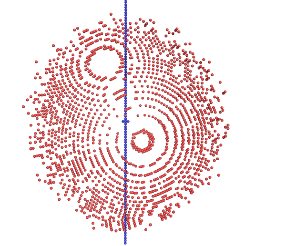 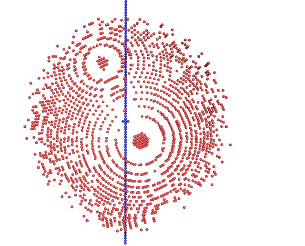 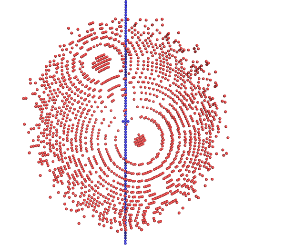 171          172         173          174          175
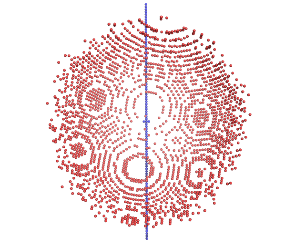 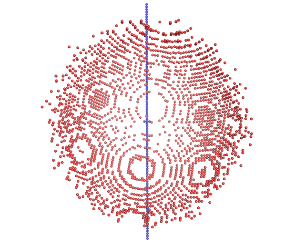 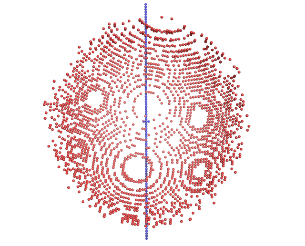 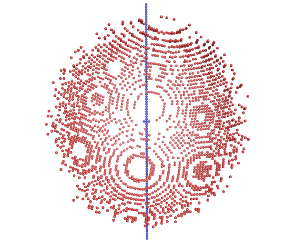 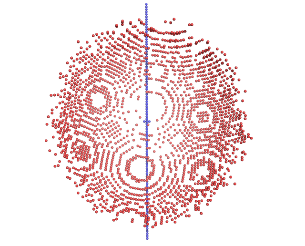 176          177         178          179          180
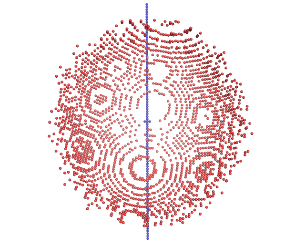 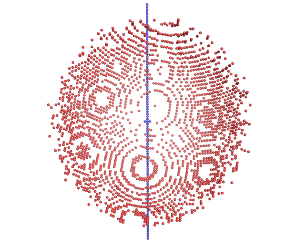 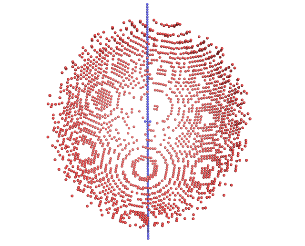 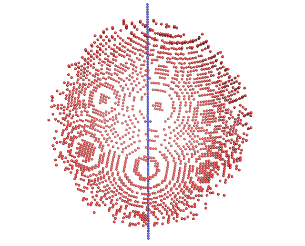 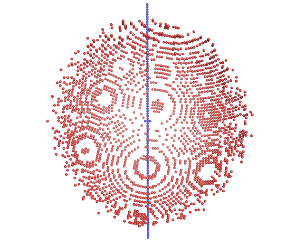 SPOT.XDS
Spot position    intens-  
    X       Y     phi   ity
 1504.01 1378.41 173.66 4537.
 1526.45 1409.21 172.51 4485.
 1499.41 1575.97   3.49 4395.
 1499.77 1247.89 175.02 4004.
 1482.28 1251.21 175.64 3430.
 1460.42 1235.69 178.37 3111.
 1515.65 1235.92   4.29 2099.
 1516.82 1246.26 175.68 2043.
 1494.83 1721.10   5.95 2002.
 1460.63 1751.46 173.68 1935.
 1496.21 1889.74 173.68 1869.
 1536.70 1371.16 178.43 1775.
 1509.20 1578.62   5.50 1705.
 1520.18 1374.85 177.59 1695.
 1480.15 1261.73   3.54 1664.
 1471.50 1863.84   7.45 1649.
 1470.76 1382.48 171.31 1644.
 1500.62 1680.58   6.31 1643.
 1563.73 1808.92   2.41 1613.
 1460.22 1420.42 171.54 1604.
 1472.21 1173.36   7.24 1589.
 1510.04 1148.16   5.10 1539.
 1448.42 1257.31 173.54 1534.
 1511.90 1318.37 173.95 1452.
 1560.73 1612.72 178.46 1448.
 1532.31 1222.84 173.71 1417.
 1491.13 1159.51   6.08 1363.
 1551.09 1095.47 176.33 1360.
 1574.56 1223.31   1.50 1278.
 1510.01 1802.89   5.71 1266.
 1548.82 1523.06   5.03 1213.
 1426.96 1242.19 174.81 1210.
NUMBER OF DIFFRACTION SPOTS LOCATED                 25118
 IGNORED BECAUSE OF SPOT CLOSE TO UNTRUSTED REGION      13
 WEAK SPOTS OMITTED                                     22
 NUMBER OF DIFFRACTION SPOTS ACCEPTED                25083
Draw vectors between reciprocal lattice points.For simplicity, only points from image 8 are shown.
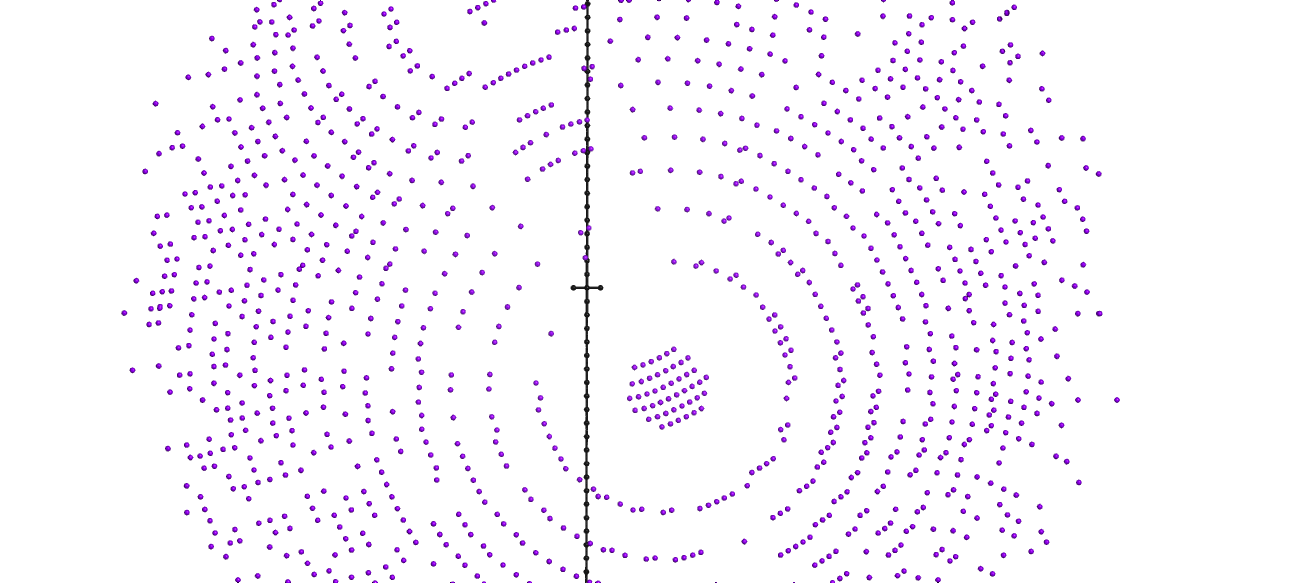 Vectors of same length & direction are grouped together
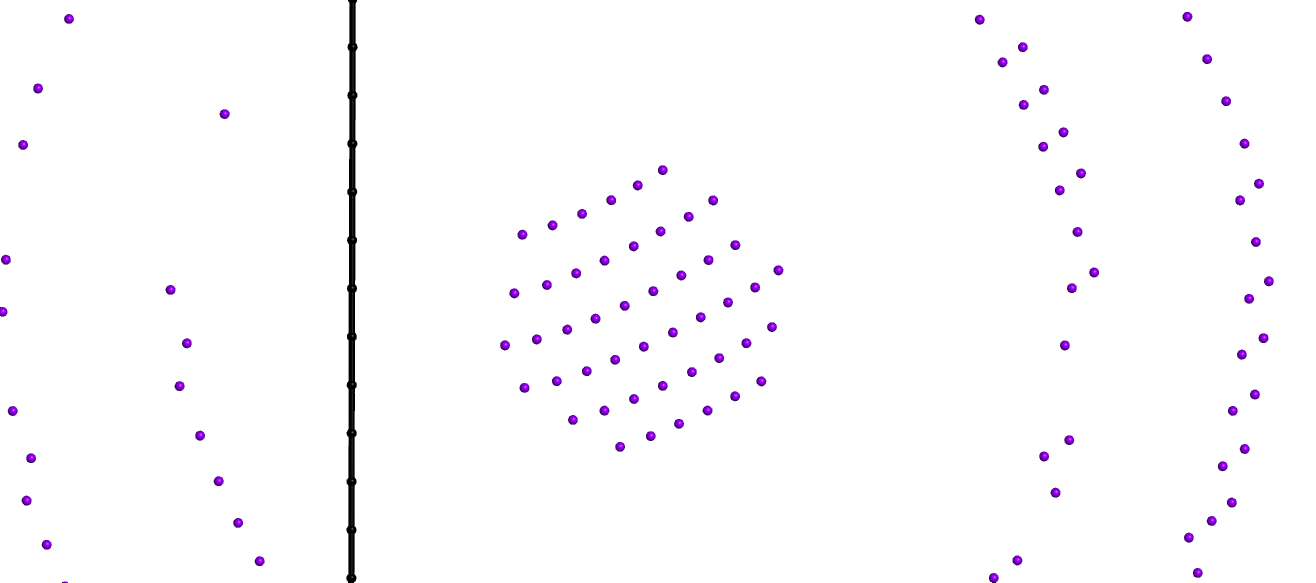 65 vectors like this:
Vectors of same length & direction are grouped together
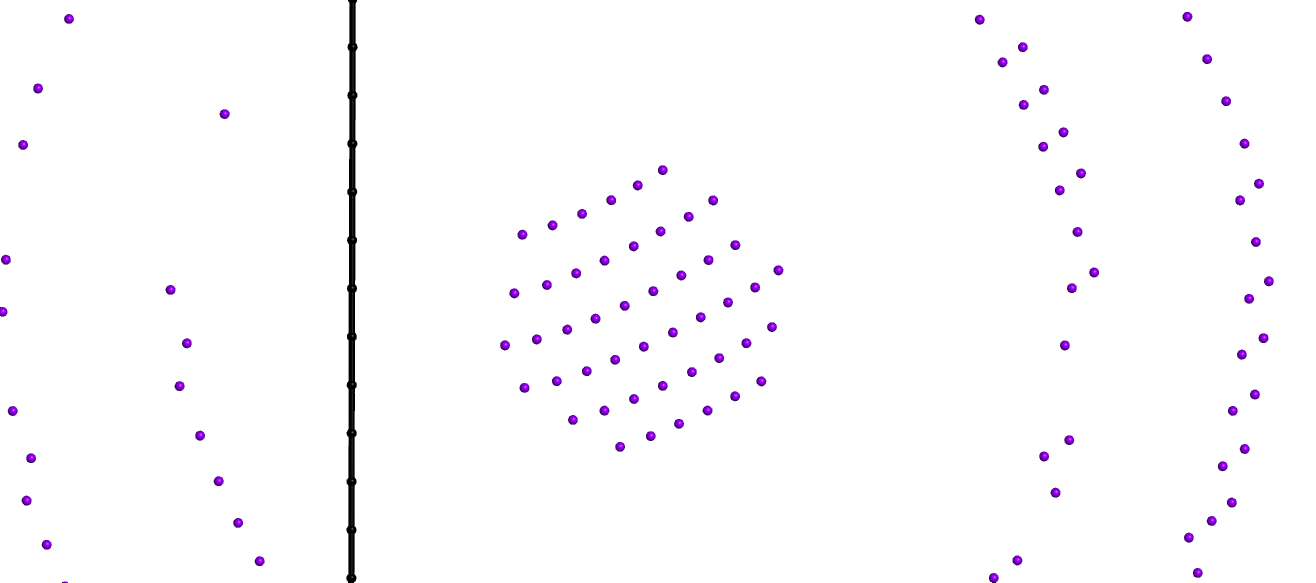 53 vectors like this:
Algorithm for best choice of a*, b*, c*
Difference vector clusters are accumulated in a 3D histogram. These vectors represent all candidate reciprocal lattice vectors. For example:







Choose the shortest three linear independent real-space lattice vectors forming a right-handed set.
#  COORDINATES OF VECTOR CLUSTER   FREQUENCY       CLUSTER INDICES
    1 -0.0026247 0.0170582-0.0027500     2025.      0.99     -0.00     -0.99
    2 -0.0060520-0.0130311 0.0026847     1878.     -1.00      0.00      0.01
    3 -0.0086356 0.0040538-0.0000834     1832.     -0.00     -0.00     -0.99
    4 -0.0034720-0.0301176 0.0054258     1536.     -1.99      0.00      1.00
    5 -0.0052358 0.0342473-0.0054914     1414.      2.00     -0.00     -1.99
    6 -0.0015319 0.0195839 0.0114708     1380.      1.00      0.99     -1.00
    7  0.0045649 0.0325816 0.0088457     1372.      2.00      1.00     -1.00
    .   .         .         .                .       .         .         .
   60  0.0044282-0.0816564 0.0136375      685.     -5.00     -0.00      4.00
Choose the lattice of highest symmetry and quality of fit<10
LATTICE-  BRAVAIS-   QUALITY  UNIT CELL CONSTANTS (ANGSTROEM & DEGREES)
 CHARACTER  LATTICE     OF FIT      a      b      c   alpha  beta gamma
 *  44        aP          0.0      68.2   68.4  102.9  90.1  90.2  90.1
 *  31        aP          0.7      68.2   68.4  102.9  90.1  89.8  89.9
 *  33        mP          1.4      68.2   68.4  102.9  90.1  90.2  90.1
 *  34        mP          3.2      68.2  102.9   68.4  90.1  90.1  90.2
 *  35        mP          3.3      68.4   68.2  102.9  90.2  90.1  90.1
 *  32        oP          3.9      68.2   68.4  102.9  90.1  90.2  90.1
 *  14        mC          5.5      96.5   96.7  102.9  89.9  90.2  89.8
 *  10        mC          6.3      96.5   96.7  102.9  90.1  90.2  90.2
 *  13        oC          6.9      96.5   96.7  102.9  89.9  90.2  89.8
 *  11        tP          7.6      68.2   68.4  102.9  90.1  90.2  90.1
    37        mC        248.2     216.5   68.2   68.4  90.1  90.1  71.8
    36        oC        248.9      68.2  216.5   68.4  89.9  90.1 108.2
    28        mC        249.2      68.2  216.5   68.4  90.1  90.1  71.8
    39        mC        251.8     152.8   68.2  102.9  90.2  90.1  63.6
    29        mC        251.8      68.2  152.8  102.9  90.1  90.2  63.6
    41        mC        251.9     216.8   68.4   68.2  90.1  90.2  71.6
    38        oC        252.4      68.2  152.8  102.9  89.9  90.2 116.4
    40        oC        252.6      68.2  216.5   68.4  89.9  90.1 108.2
    30        mC        252.9      68.2  216.5   68.4  90.1  90.1  71.8
    12        hP        256.1      68.2   68.4  102.9  90.1  90.2  90.1
Choose the lattice of highest symmetry and quality of fit<10
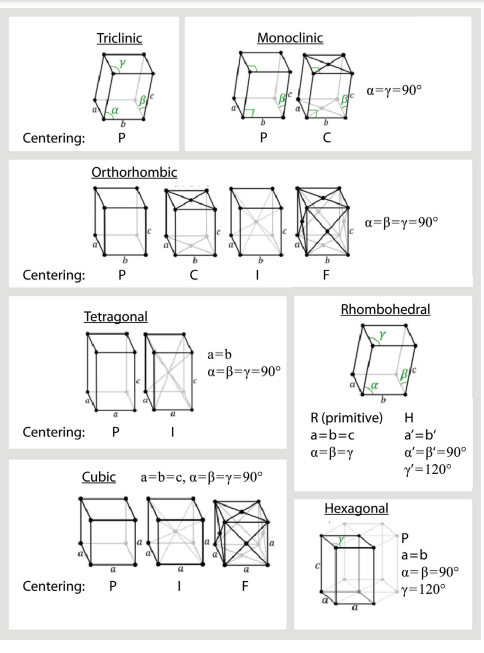 LATTICE-  BRAVAIS-   QUALITY  UNIT CELL CONSTANTS (ANGSTROEM & DEGREES)
 CHARACTER  LATTICE     OF FIT      a      b      c   alpha  beta gamma
 *  44        aP          0.0      68.2   68.4  102.9  90.1  90.2  90.1
 *  31        aP          0.7      68.2   68.4  102.9  90.1  89.8  89.9
 *  33        mP          1.4      68.2   68.4  102.9  90.1  90.2  90.1
 *  34        mP          3.2      68.2  102.9   68.4  90.1  90.1  90.2
 *  35        mP          3.3      68.4   68.2  102.9  90.2  90.1  90.1
 *  32        oP          3.9      68.2   68.4  102.9  90.1  90.2  90.1
 *  14        mC          5.5      96.5   96.7  102.9  89.9  90.2  89.8
 *  10        mC          6.3      96.5   96.7  102.9  90.1  90.2  90.2
 *  13        oC          6.9      96.5   96.7  102.9  89.9  90.2  89.8
 *  11        tP          7.6      68.2   68.4  102.9  90.1  90.2  90.1
    37        mC        248.2     216.5   68.2   68.4  90.1  90.1  71.8
    36        oC        248.9      68.2  216.5   68.4  89.9  90.1 108.2
    28        mC        249.2      68.2  216.5   68.4  90.1  90.1  71.8
    39        mC        251.8     152.8   68.2  102.9  90.2  90.1  63.6
    29        mC        251.8      68.2  152.8  102.9  90.1  90.2  63.6
    41        mC        251.9     216.8   68.4   68.2  90.1  90.2  71.6
    38        oC        252.4      68.2  152.8  102.9  89.9  90.2 116.4
    40        oC        252.6      68.2  216.5   68.4  89.9  90.1 108.2
    30        mC        252.9      68.2  216.5   68.4  90.1  90.1  71.8
    12        hP        256.1      68.2   68.4  102.9  90.1  90.2  90.1
aP
mP
mC
oP
oC
oI
oF
hR
tI
tP
hP
cP
cI
cF
Integration of intensity for a reflection (image 004)
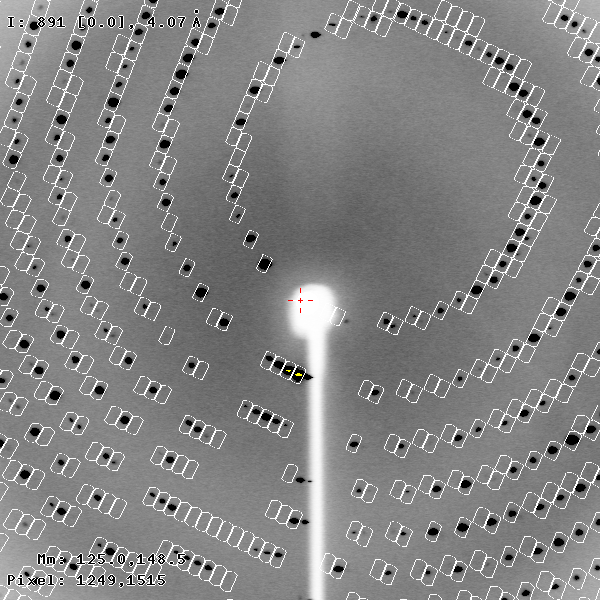 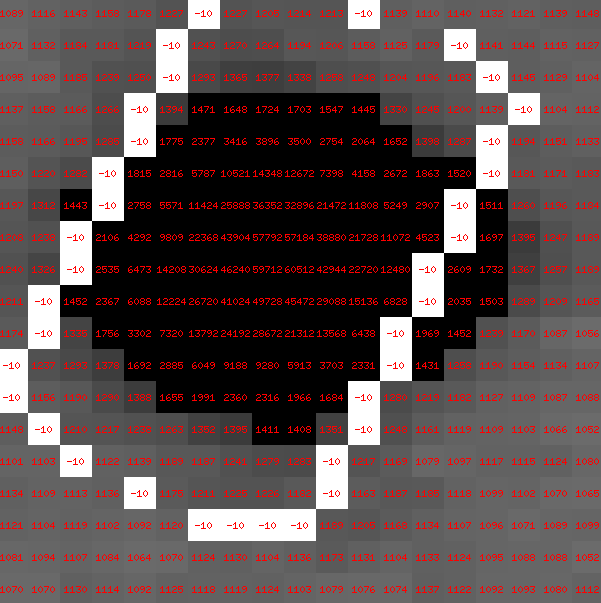 001 002 003 004 005 006 007 008 009 010
001 002 003 004 005 006 007 008 009 010
1) Draw boundaries of each reflection
2) Sum the intensities recorded on each pixel within boundary.
3) Repeat for each spot on each image.
Intensity of this reflection is spread over the first 10 images
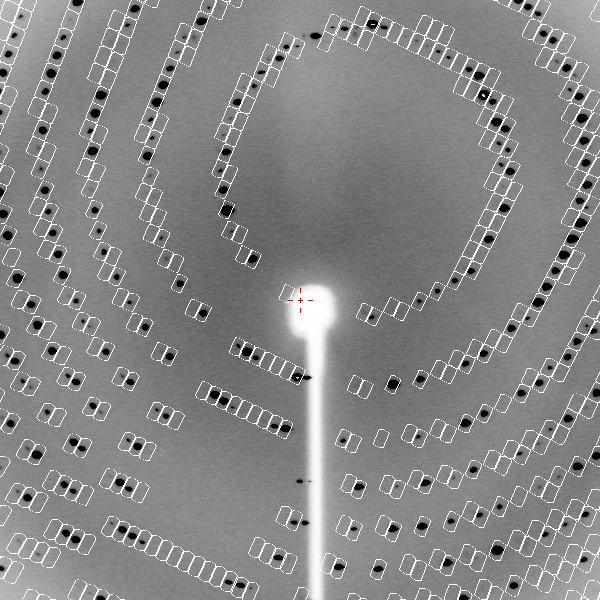 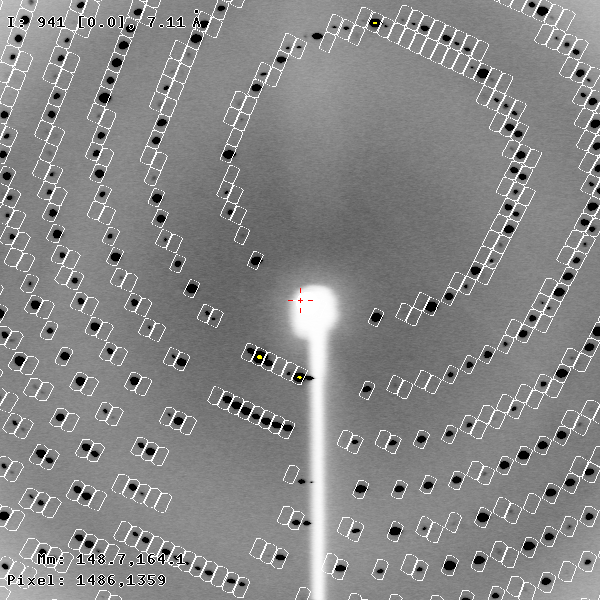 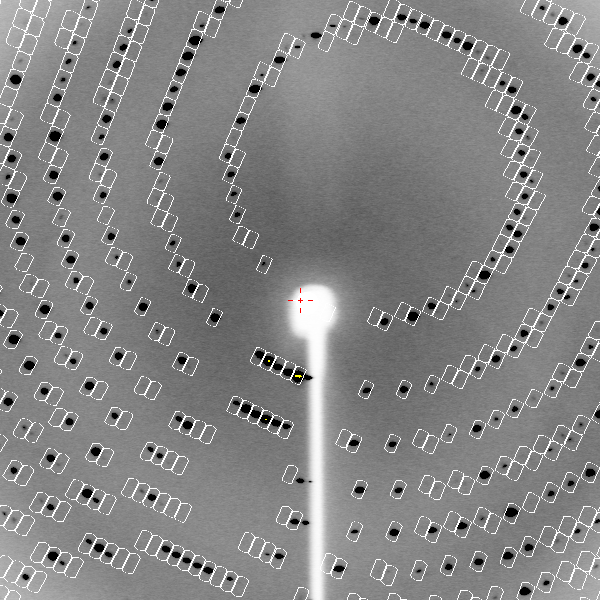 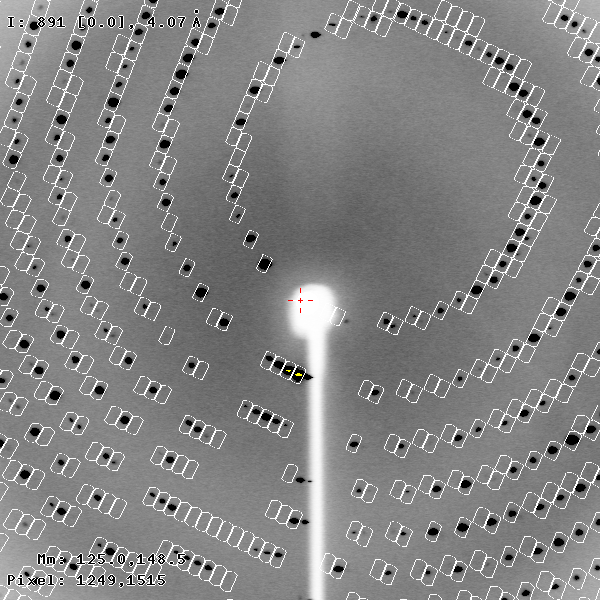 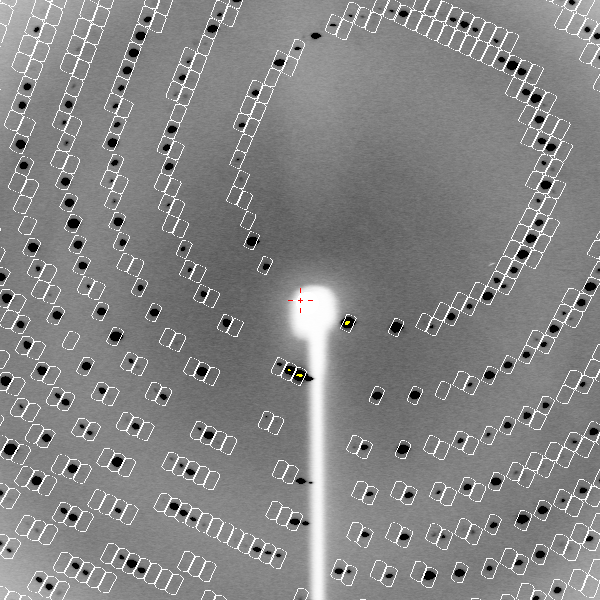 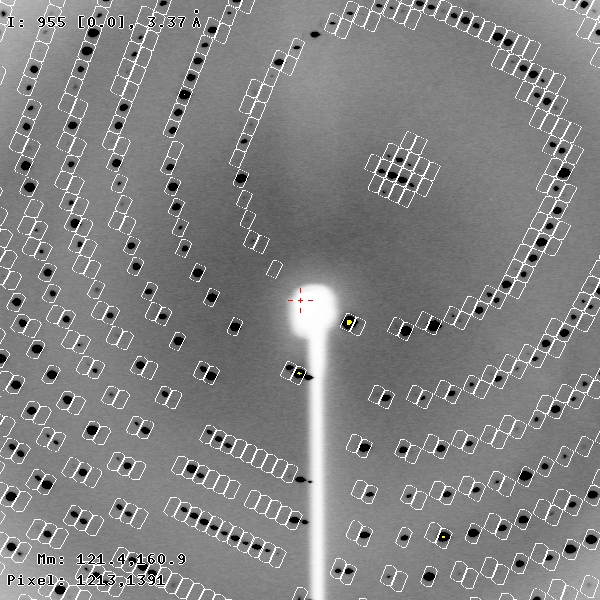 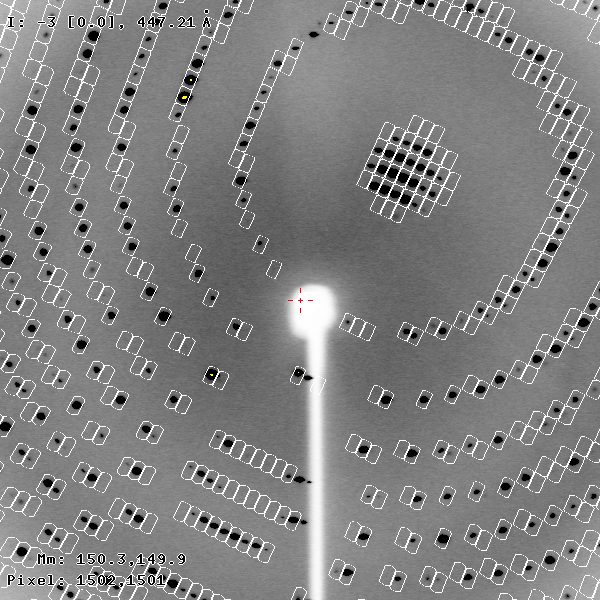 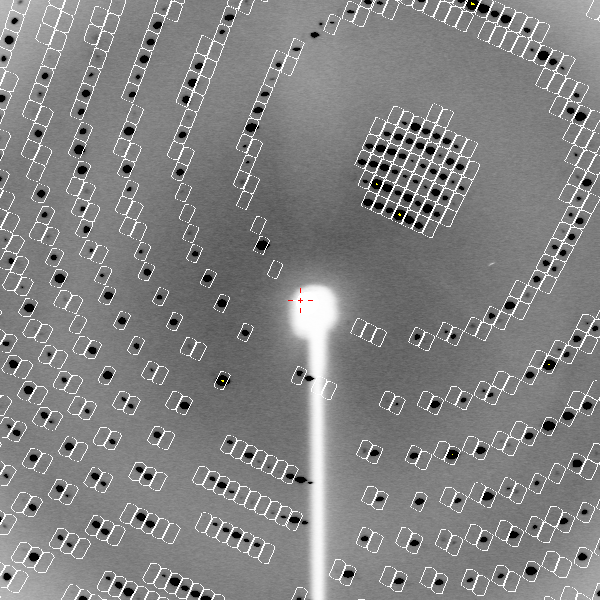 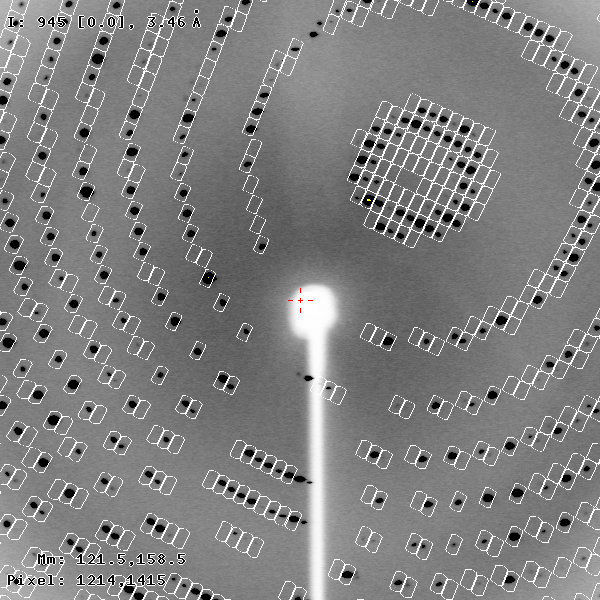 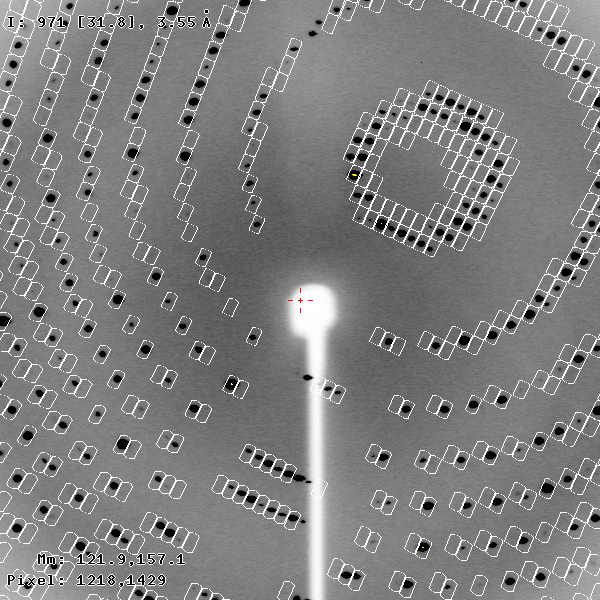 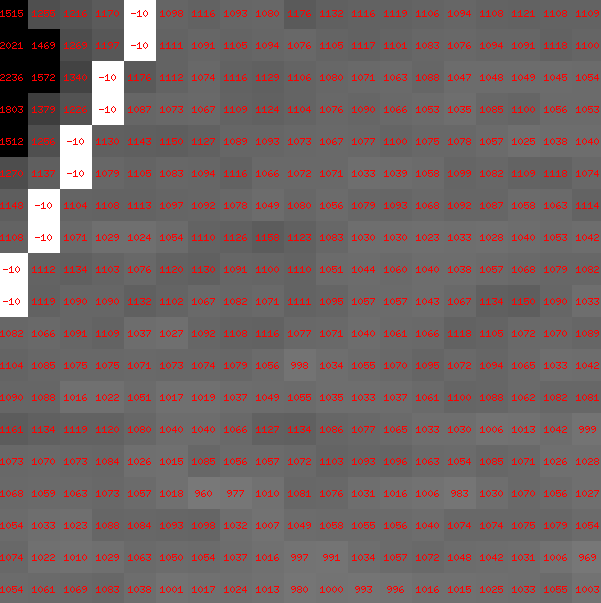 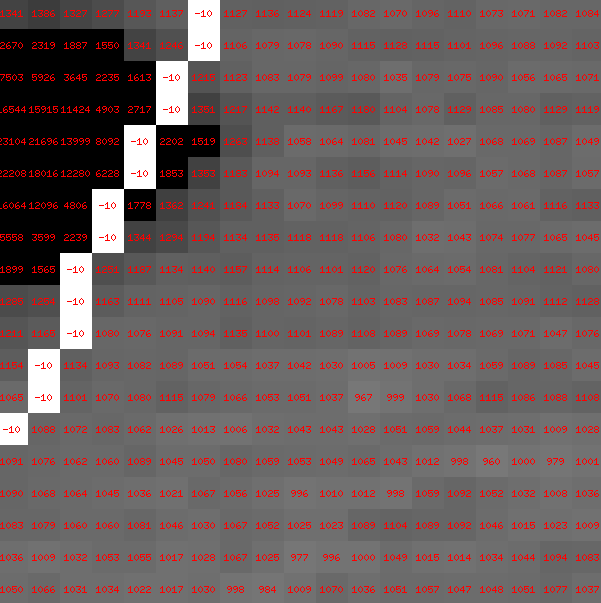 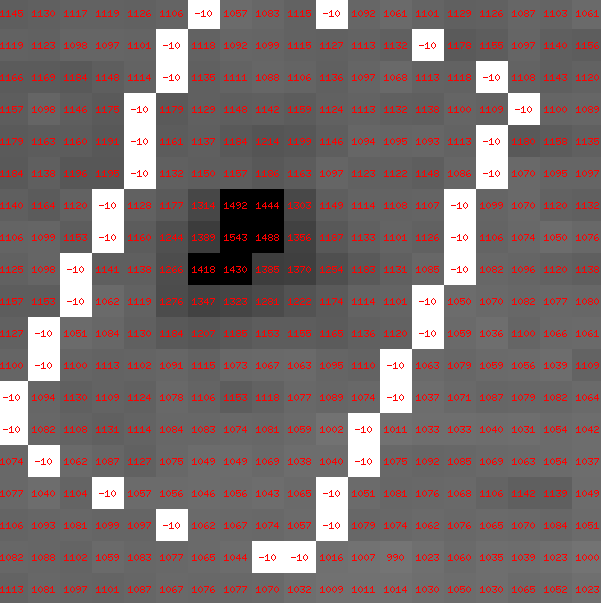 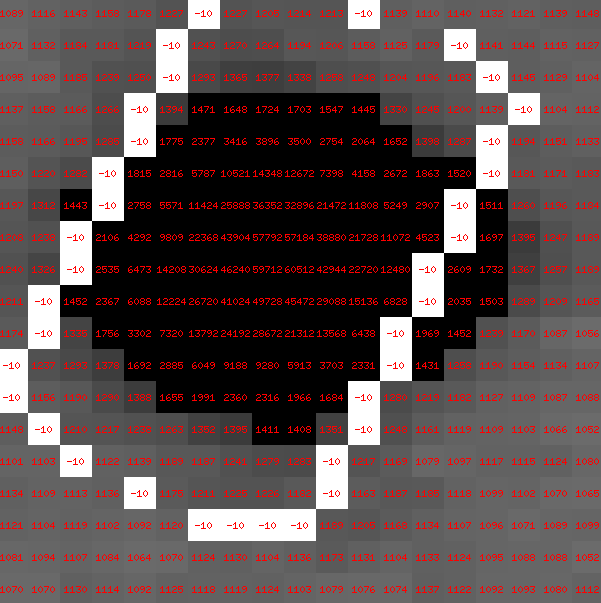 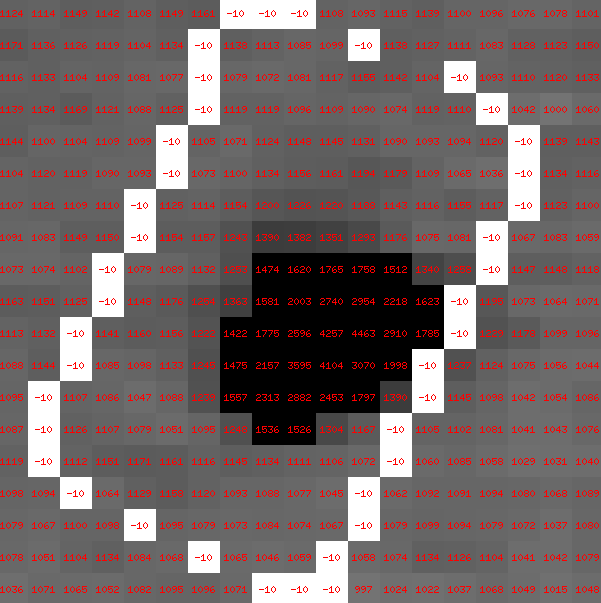 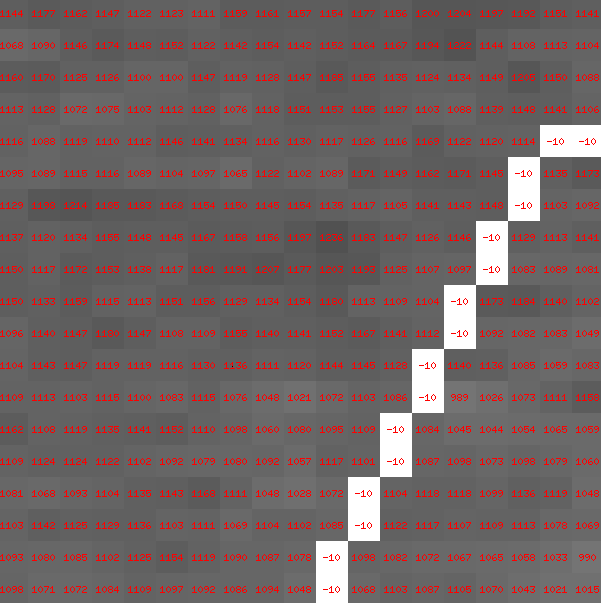 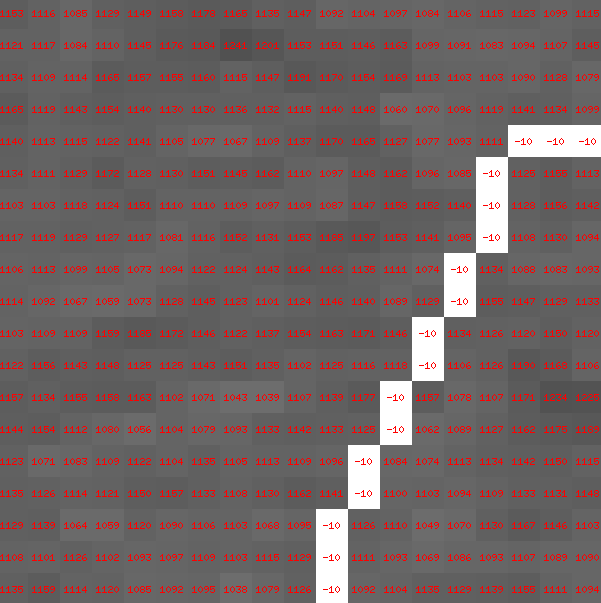 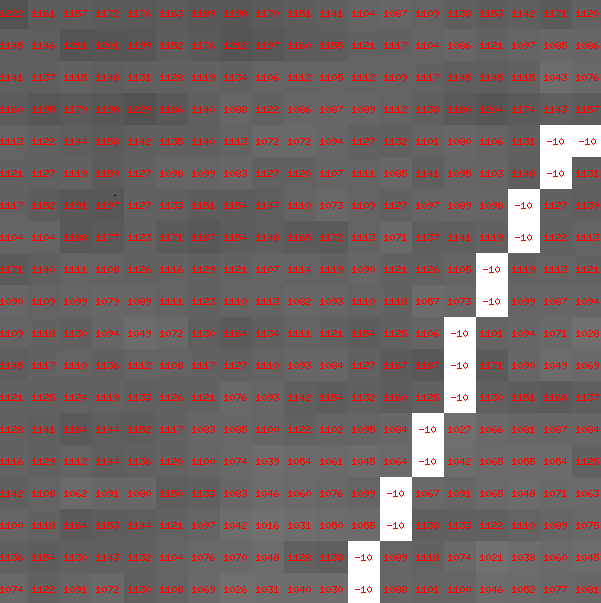 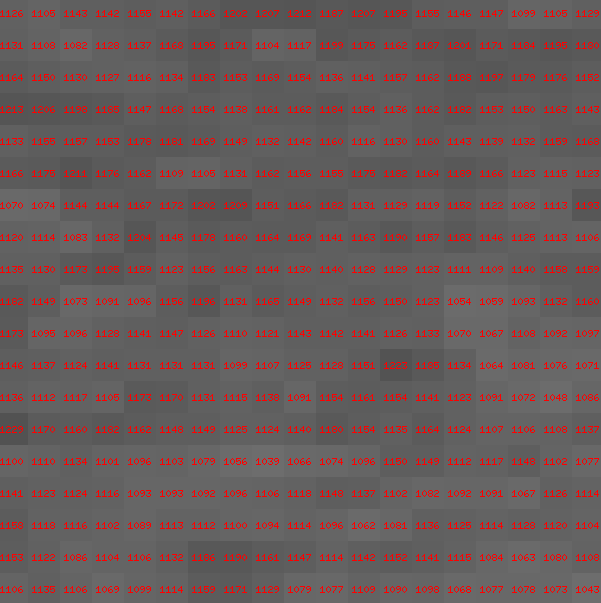 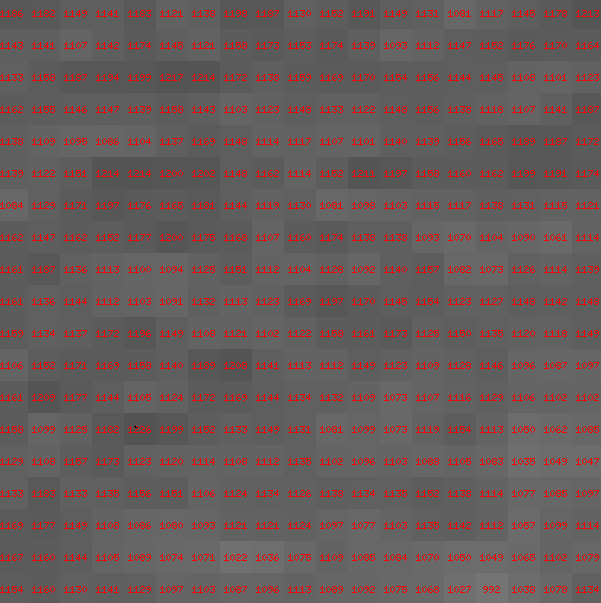 001 002 003 004 005 006 007 008 009 010
001 002 003 004 005 006 007 008 009 010
001 002 003 004 005 006 007 008 009 010
001 002 003 004 005 006 007 008 009 010
001 002 003 004 005 006 007 008 009 010
001 002 003 004 005 006 007 008 009 010
001 002 003 004 005 006 007 008 009 010
001 002 003 004 005 006 007 008 009 010
001 002 003 004 005 006 007 008 009 010
001 002 003 004 005 006 007 008 009 010
001 002 003 004 005 006 007 008 009 010
001 002 003 004 005 006 007 008 009 010
001 002 003 004 005 006 007 008 009 010
001 002 003 004 005 006 007 008 009 010
001 002 003 004 005 006 007 008 009 010
001 002 003 004 005 006 007 008 009 010
001 002 003 004 005 006 007 008 009 010
001 002 003 004 005 006 007 008 009 010
001 002 003 004 005 006 007 008 009 010
001 002 003 004 005 006 007 008 009 010
1) Draw boundaries of each reflection
2) Sum the intensities recorded on each pixel within boundary.
3) Repeat for each spot on each image.
Merging is next
Output integrated intensities
INTEGRATE.HKL file has 1,238,805 lines from this 1.4 Å data set ProK
!UNIT_CELL_CONSTANTS=    67.918    67.918   102.177  90.000  90.000  90.000
!  H,  K, L,     IOBS,    SIGMA,  XCAL, YCAL,  ZCAL,    RLP,  PEAK,CORR,MAXC,XOBS, YOBS, ZOBS,  ALF0,BET0,ALF1,BET1,PSI,ISEG
 -47 -11 -7 2.545E+02 2.788E+02 2995.1 2344.0 604.8 1.38699 77.12746  4 33 2978.5 2336.6 605.0  45.91 0.07 -29.44 66.81 -118.54 1
 -47 -11 -6 1.002E+03 3.147E+02   22.1 2318.8  94.9 1.39114 78.49145 10 32   29.5 2311.6  95.0  31.25 0.09 -151.27 66.62 95.30 1
 -47 -11 -6 1.366E+02 2.771E+02 2994.8 2329.0 603.0 1.39049 79.95720  4 29 2987.3 2329.6 603.1  45.91 0.07 -29.01 66.72 -118.77 1
 -47 -11 -5 1.872E+03 3.339E+02   21.5 2304.4  93.7 1.39492 92.47218 23 35   25.3 2304.5  93.7  31.25 0.09 -151.71 66.54 94.48 1
 -47 -11 -5 1.204E+03 2.971E+02 2995.5 2314.6 601.1 1.39429 78.44115 15 30 2986.6 2311.4 601.0  45.91 0.07 -28.57 66.64 -118.99 1
 -47 -11 -4 6.058E+02 3.242E+02   20.0 2290.6  92.4 1.39900 96.87422 12 77   27.5 2290.6  92.4  31.25 0.09 -152.15 66.47 93.68 1
 -47 -11 -4 4.104E+02 2.919E+02 2992.3 2298.0 599.2 1.39845 80.31631  6 31 2982.4 2288.8 598.7 111.48 0.07 -28.13 66.51 -119.18 1
 -47 -11 -3 2.735E+03 3.281E+02   17.5 2277.3  91.2 1.40337 95.48840 30 34   19.2 2279.0  91.4  31.25 0.09 -152.59 66.42 92.90 1
 -47 -11 -3 9.144E+02 3.109E+02 2994.8 2284.8 597.4 1.40283 75.93009 17 32 2983.7 2282.7 597.4 111.48 0.07 -27.69 66.46 -119.37 1
 -47 -11 -2 3.644E+02 2.749E+02   14.1 2264.4  89.9 1.40808 92.92796  6 35   19.6 2264.0  89.8  31.81 0.09 -153.04 66.39 92.13 1 -47 -11               .-47 -11 -1 1.441E+03 2.964E+02    9.7 2252.0  88.6 1.41308 87.63616 23 33   14.4 2252.3  88.7  32.14 0.09 -153.48 66.36 91.39 1
 -47 -11  0 3.293E+02 2.450E+02    4.4 2240.0  87.3 1.41836 80.78474  7 31   12.0 2236.6  87.0  32.14 0.09 -153.93 66.36 90.67 1
 -47 -10 -9 1.047E+03 3.427E+02   22.3 2316.5 100.7 1.39148 81.59772 16 32   23.3 2318.8 100.7  27.88 0.08 -151.33 66.60 97.62 1
 -47 -10 -9 1.153E+02 2.993E+02 2994.5 2326.5 608.7 1.39095 80.67455  4 31 2987.2 2325.2 608.4  45.91 0.07 -28.94 66.70 -116.36 1
 -47 -10 -8 4.724E+03 3.767E+02   25.0 2300.6  99.5 1.39410 96.97063 44 49   24.9 2301.0  99.2  31.13 0.08 -151.77 66.48 96.75 1
 -47 -10 -8 2.220E+03 3.363E+02 2992.0 2310.8 606.8 1.39349 84.59594 24 33 2988.1 2309.9 606.5  45.91 0.07 -28.51 66.58 -116.63 1
 -47 -10 -7 6.914E+03 3.802E+02   26.6 2285.5  98.3 1.39692 99.42799 57 56   29.5 2287.8  98.5  31.25 0.09 -152.20 66.37 95.90 1
 -47 -10 -7 3.098E+03 3.250E+02 2990.5 2295.6 604.9 1.39632 86.71242 35 35 2985.3 2294.3 604.7  45.91 0.07 -28.08 66.47 -116.87 1
 -47 -10 -6 1.589E+03 2.980E+02   27.3 2271.0  97.1 1.40004 99.54026 16 32   29.5 2272.9  97.1  31.25 0.09 -152.63 66.28 95.07 1
 -47 -10 -6 9.778E+02 3.015E+02 2989.9 2281.0 603.0 1.39944 87.42934 11 33 2984.9 2278.8 602.7  45.91 0.07 -27.65 66.38 -117.11 1
 -47 -10 -5 1.086E+03 3.186E+02   27.1 2257.0  95.8 1.40345 99.49097 13 33   23.1 2258.3  95.7  31.25 0.09 -153.06 66.20 94.25 1
 -47 -10 -5 7.046E+02 3.209E+02 2990.2 2267.0 601.2 1.40285 86.86985  8 33 2986.2 2270.9 601.7  45.91 0.07 -27.22 66.30 -117.33 1
 -47 -10 -4 5.056E+03 3.658E+02   25.9 2243.5  94.6 1.40716 99.29475 48 45   27.0 2247.1  94.5  31.25 0.09 -153.50 66.14 93.46 1
 -47 -10 -4 2.003E+03 3.387E+02 2986.7 2250.9 599.3 1.40664 89.14124 26 34 2985.0 2252.7 599.2 111.36 0.07 -26.79 66.17 -117.53 1
 -47 -10 -3 8.050E+02 3.299E+02   23.8 2230.4  93.3 1.41117 98.79202 16 44   24.0 2225.9  92.9  31.25 0.09 -153.93 66.09 92.69 1
 -47 -10 -3 7.560E+02 3.407E+02 2988.8 2237.9 597.5 1.41066 86.07878 7 31 2984.3 2240.7 597.5 111.48 0.07 -26.35 66.12 -117.73 1
 -47 -10 -2 3.435E+03 3.298E+02 20.8 2217.9 92.0 1.41550 97.47218 30 44 23.3 2220.1 92.1 31.25 0.09 -154.37 66.05 91.93 1
 -47 -10 -2 1.502E+03 3.296E+02 2991.9 2225.3 595.7 1.41499 81.04167 19 38 2987.7 2223.9 595.6 111.48 0.07 -25.91 66.08 -117.92 1
 -47 -10 -1 1.185E+03 3.234E+02 16.8 2205.7 90.7 1.42013 94.89558 14 34 23.3 2203.6 91.0 31.25 0.09 -154.81 66.03 91.20 1
 -47 -10 0 4.880E+02 3.137E+02 11.8 2193.8 89.4 1.42512 90.43126 12 35 17.5 2193.4 89.6 32.13 0.09 -155.26 66.02 90.47 1
 -47 -10 1 7.198E+02 2.775E+02 6.1 2182.4 88.1 1.43037 82.80218 15 34 14.4 2180.9 88.0 32.14 0.09 -155.70 66.03 89.77 1
 -47 -9 -11 1.625E+04 5.170E+02 16.5 2302.1 105.2 1.39783 89.53320 83 75 18.8 2303.5 105.5 27.87 0.08 -151.85 66.58 99.11 1
 -47 -9 -10 3.139E+03 3.181E+02 21.4 2285.6 104.0 1.39940 97.73439 28 45 23.9 2286.7 104.1 27.87 0.08 -152.27 66.43 98.22 1
 -47 -9 -10 1.502E+03 2.902E+02 2994.5 2294.9 610.6 1.39895 79.06115 25 34 2985.4 2292.3 610.5 56.07 0.07 -27.99 66.52 -114.47 1
 -47 -9 -9 1.269E+03 3.169E+02 25.2 2269.7 102.8 1.40127 99.12431 15 33 24.9 2272.3 102.7 27.87 0.08 -152.69 66.30 97.34 1
 -47 -9 -9 3.660E+02 3.163E+02 2991.9 2279.6 608.7 1.40076 84.73209 6 31 2980.7 2278.0 608.8 45.91 0.07 -27.58 66.40 -114.75 1
 -47 -9 -8 3.405E+02 2.993E+02 28.1 2254.4 101.6 1.40342 99.61732 5 36 33.8 2251.4 101.8 27.87 0.08 -153.12 66.17 96.49 1
 -47 -9 -8 5.246E+02 3.242E+02 2989.1 2264.3 606.9 1.40292 88.66219 7 31 2979.4 2256.8 606.8 45.91 0.07 -27.15 66.27 -115.01 1
Intensity weighted reciprocal lattice, sectioned along c*, cutoff at 8 Å resolution for clarity
L=-6
L=-7
L=-8
L=-9
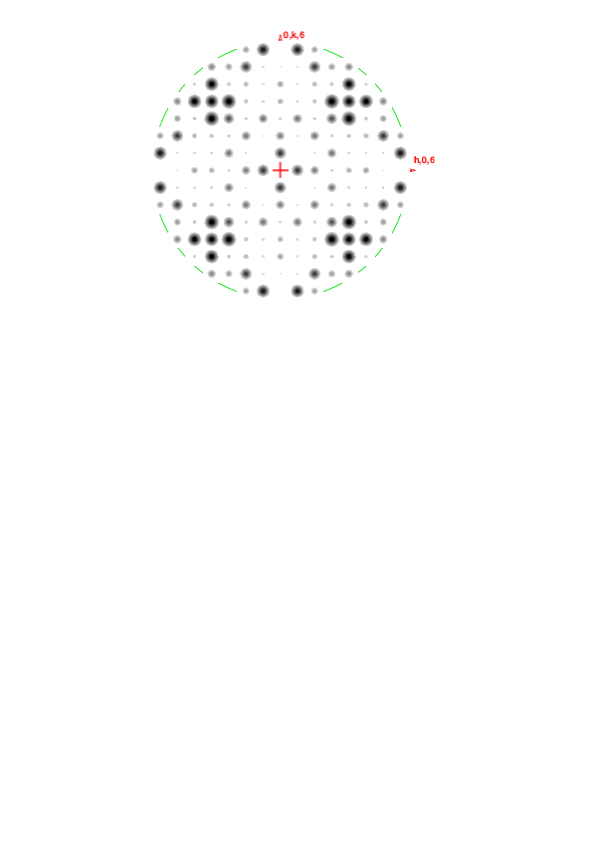 L=-10
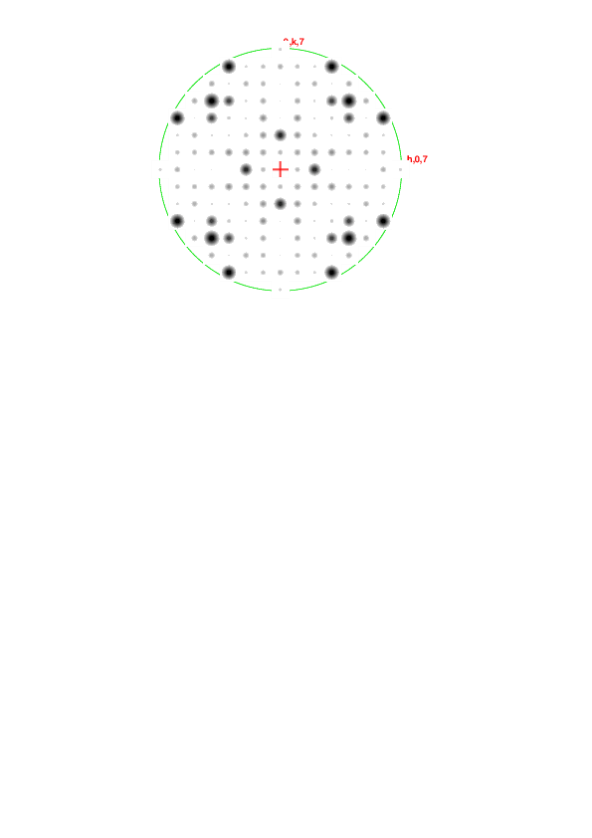 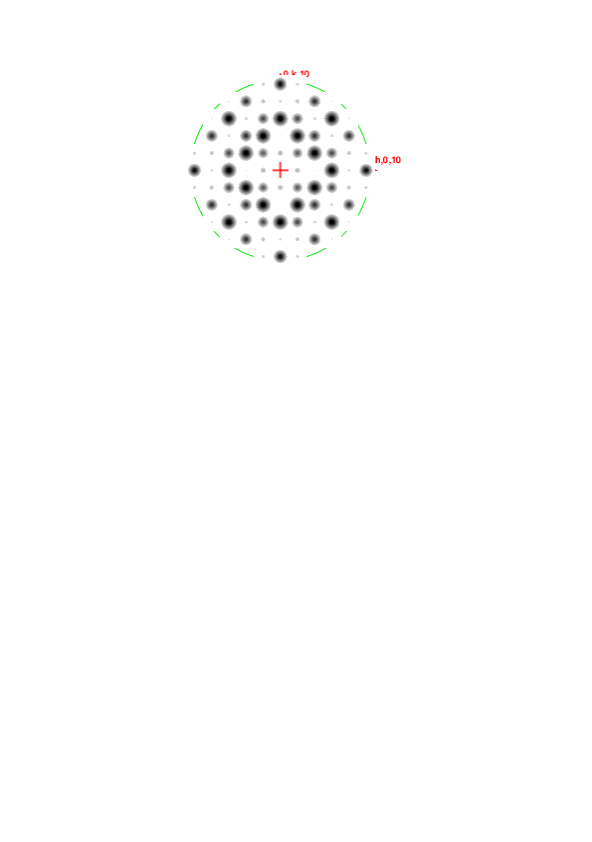 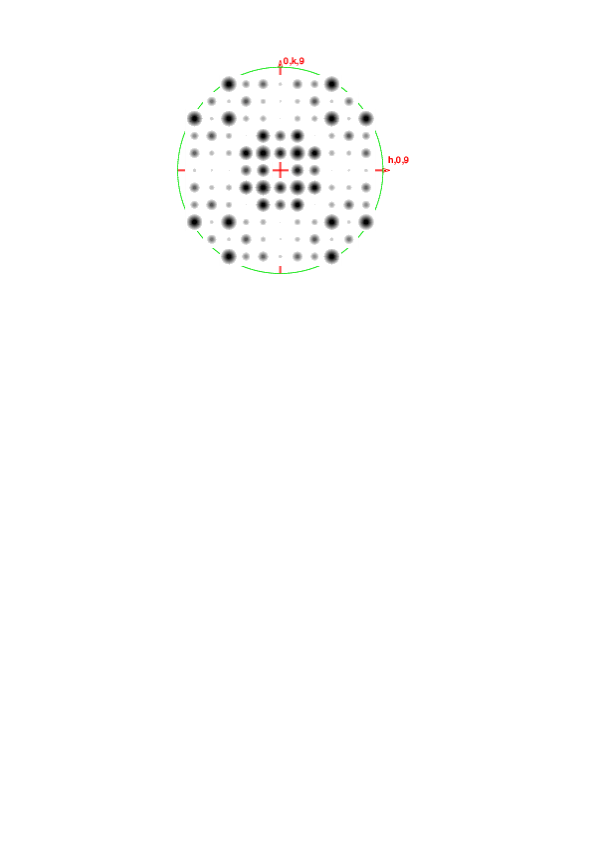 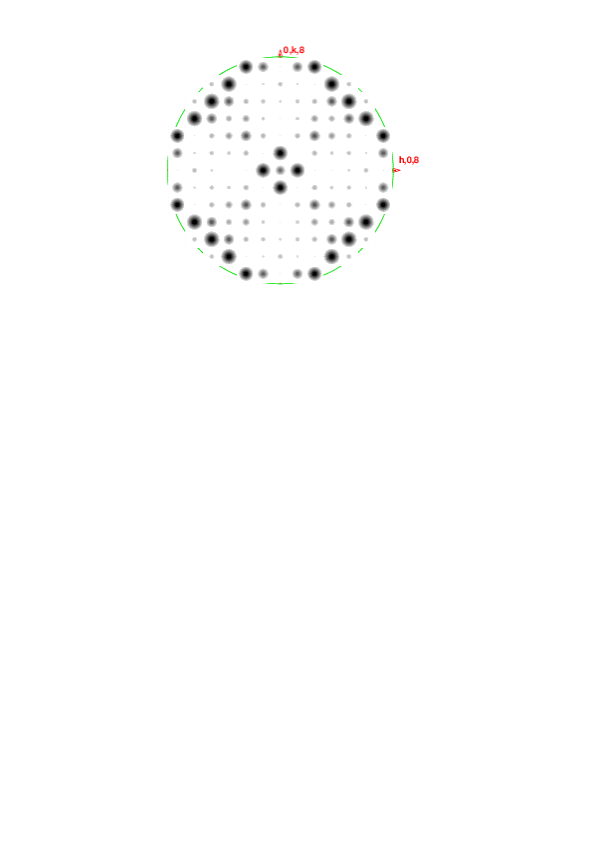 L=-11
L=-12
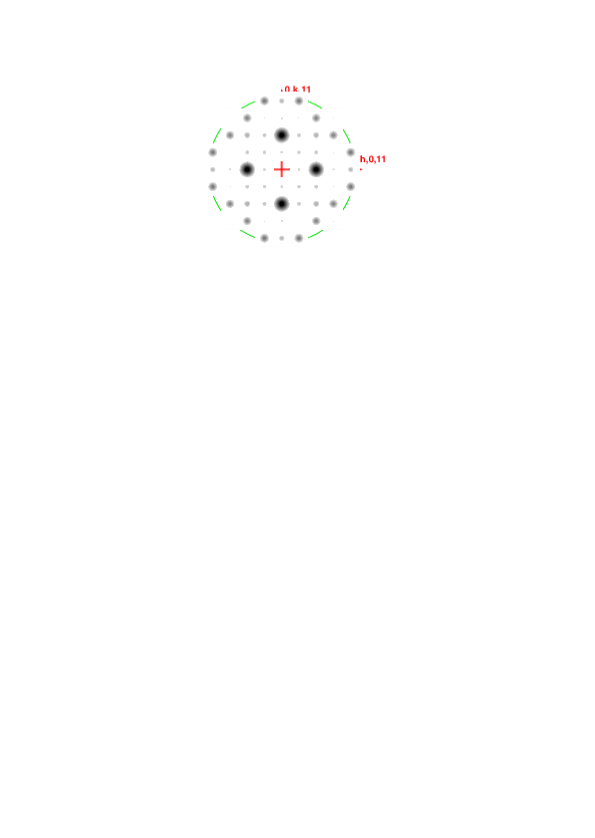 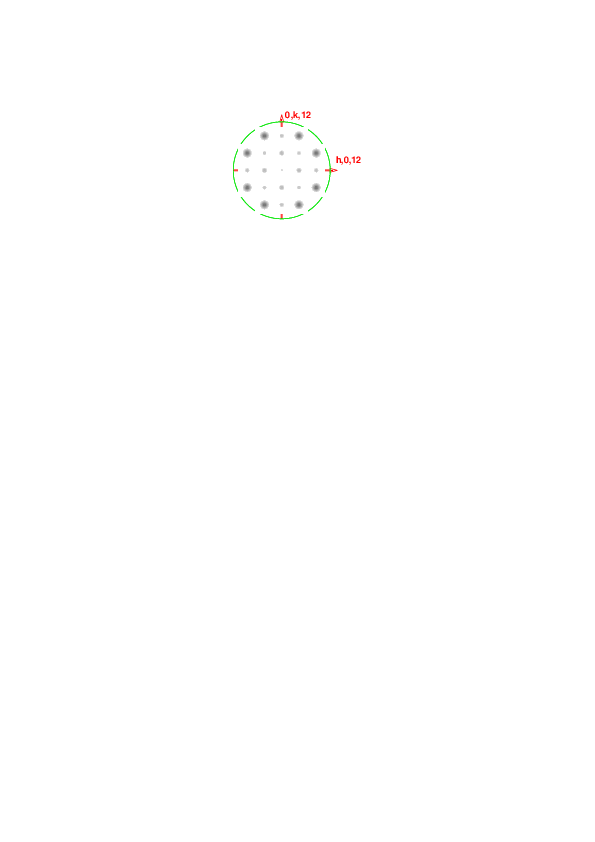 L=-2
L=-5
L=-4
L=-1
L=-3
L=-0
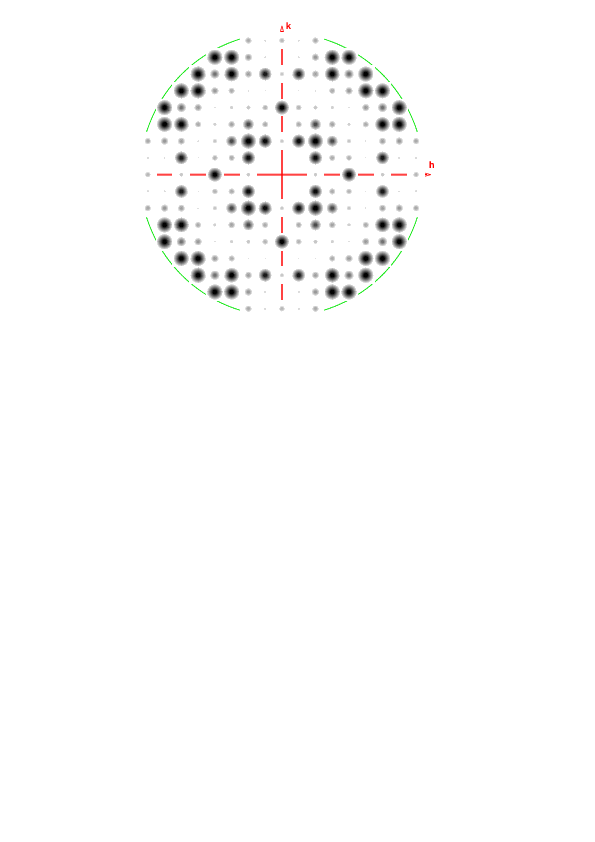 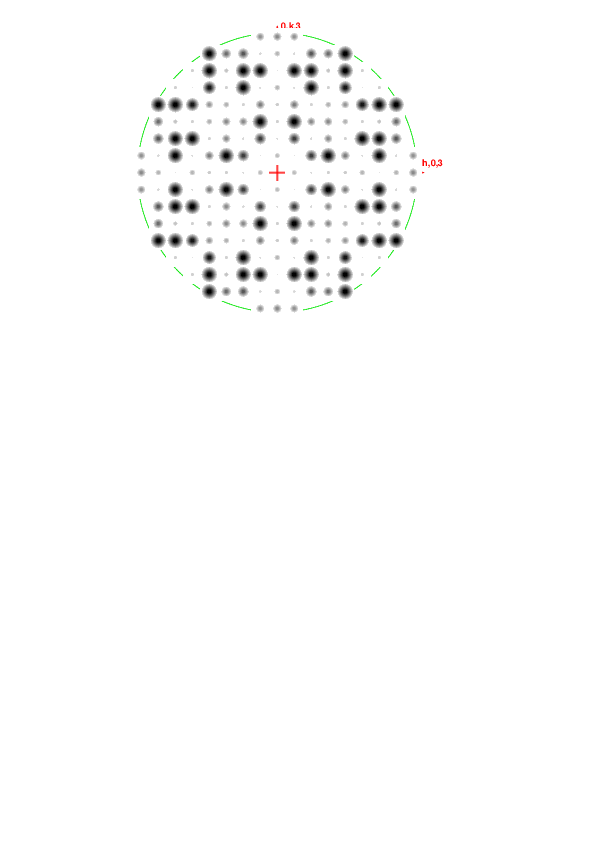 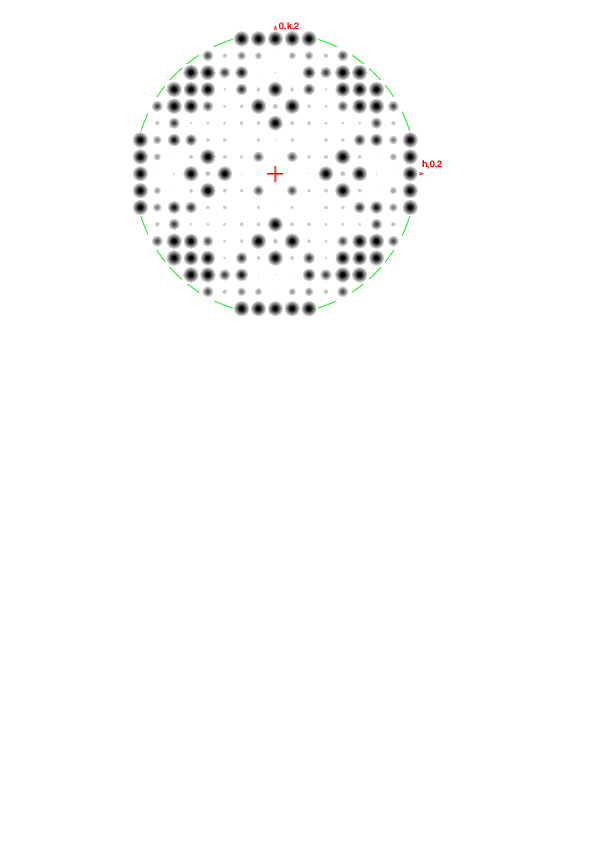 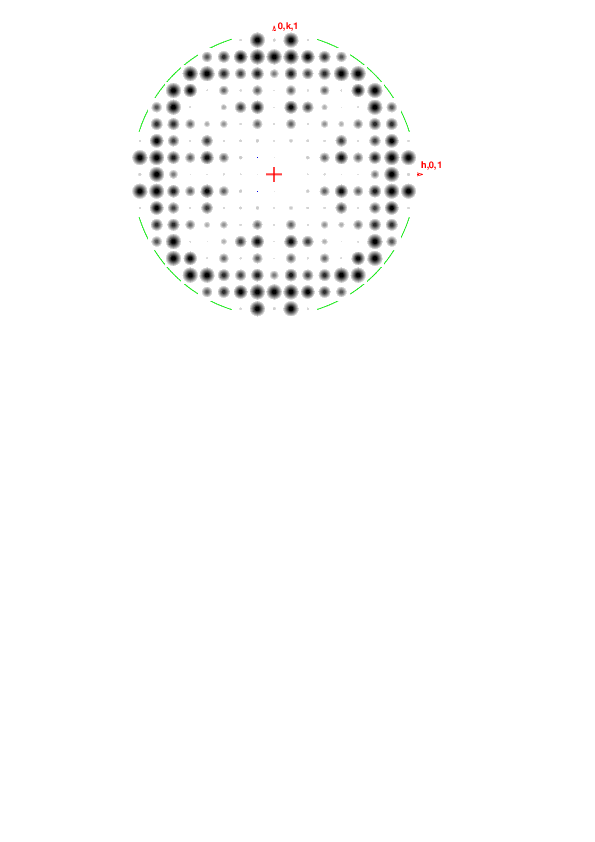 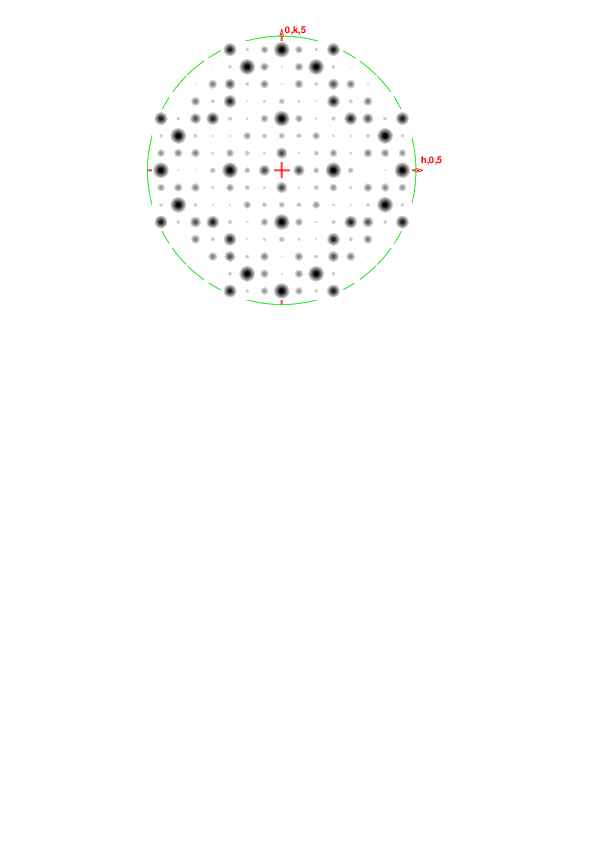 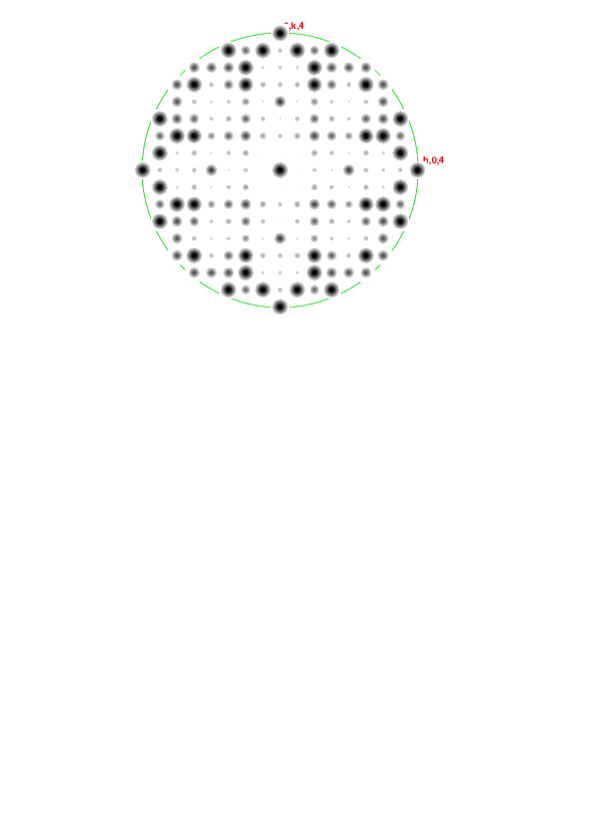 L=+1
L=+2
L=+3
L=+5
L=+4
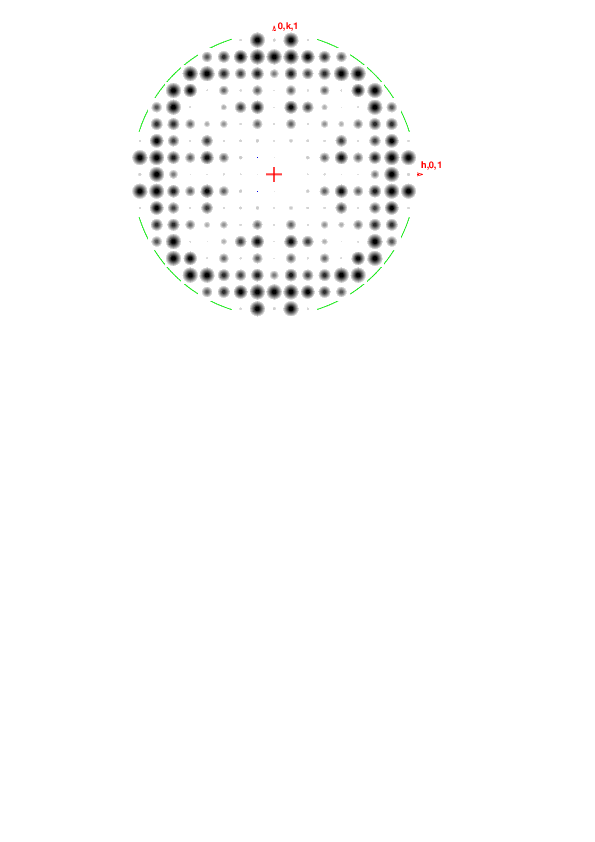 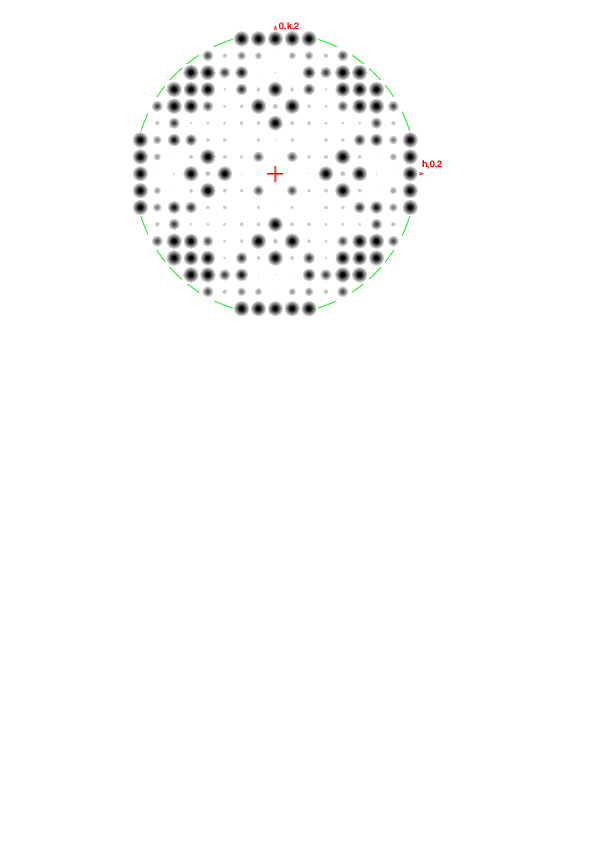 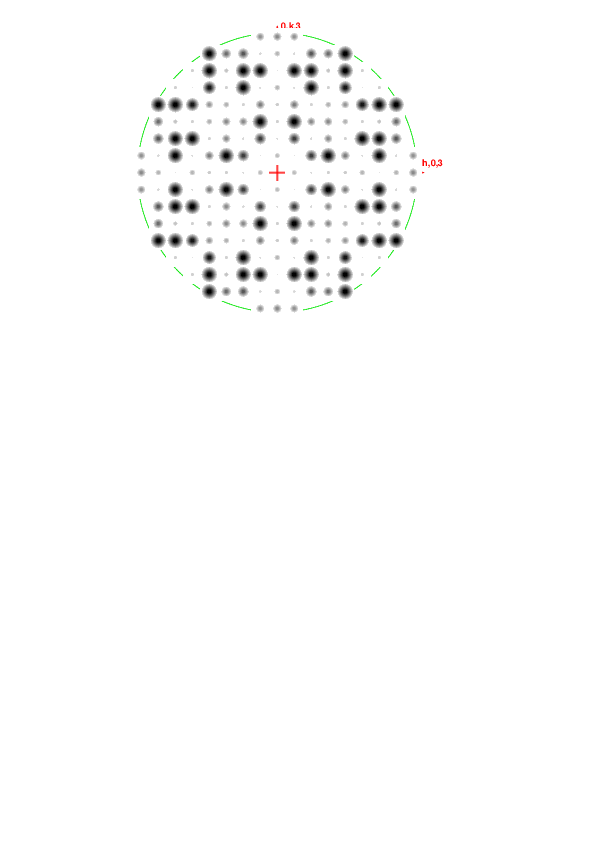 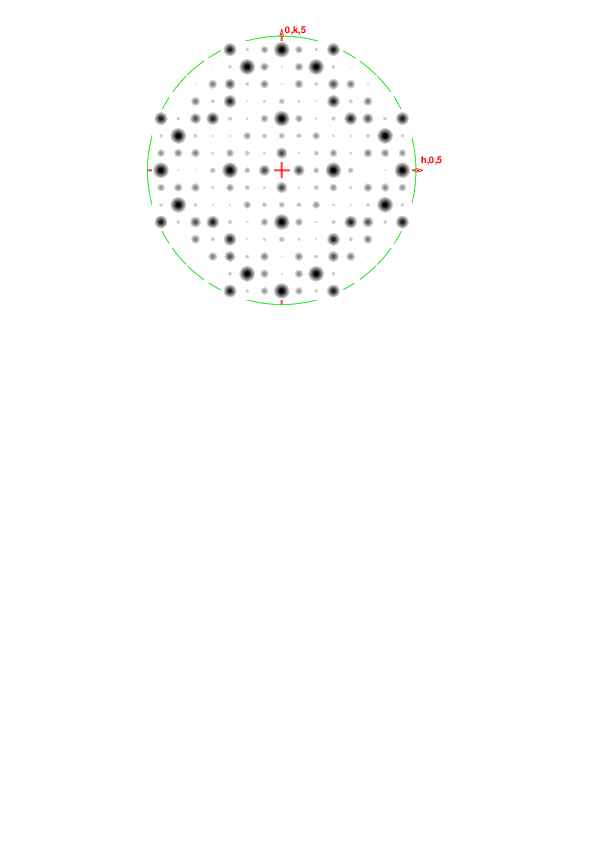 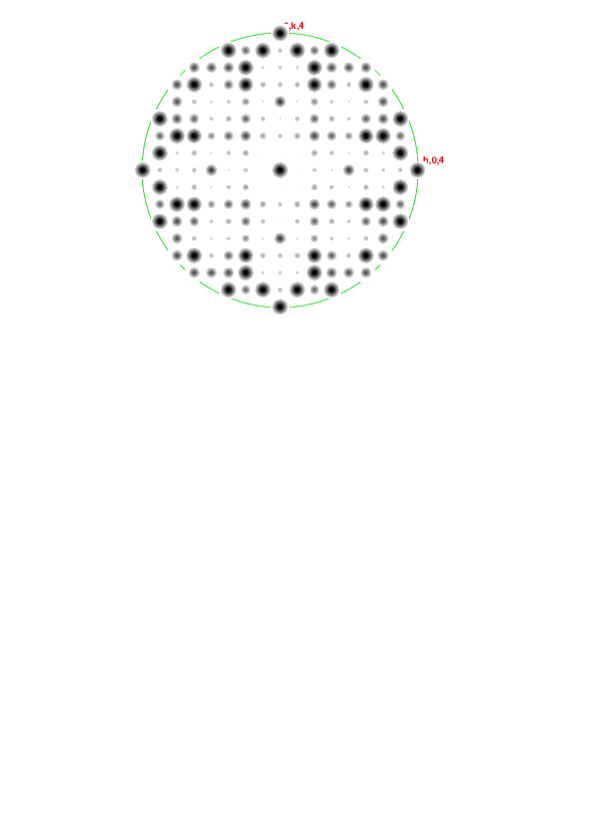 L=+6
L=+7
L=+8
L=+9
L=+10
L=+11
L=+12
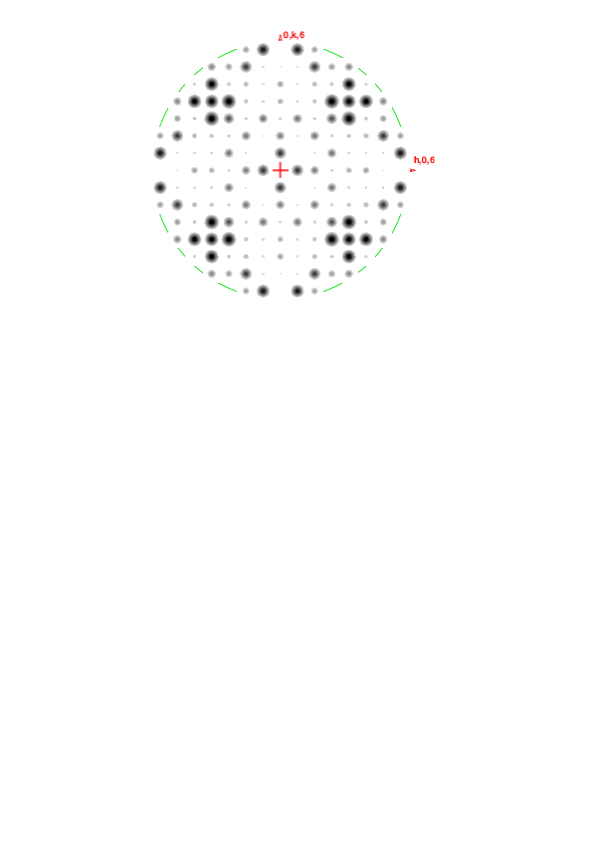 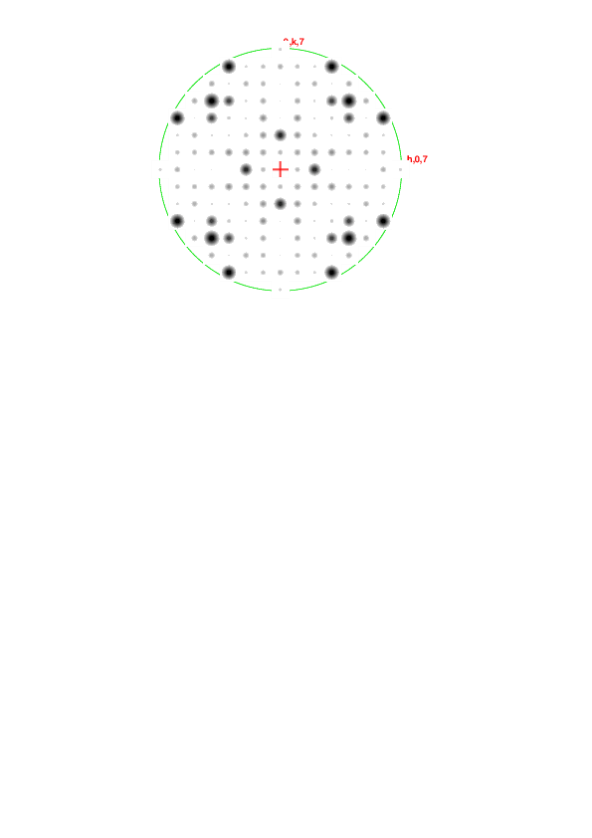 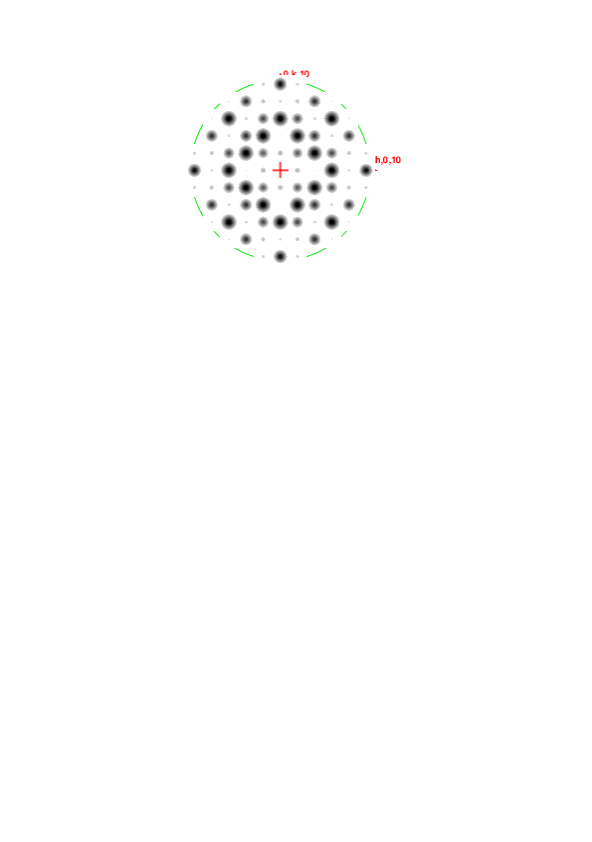 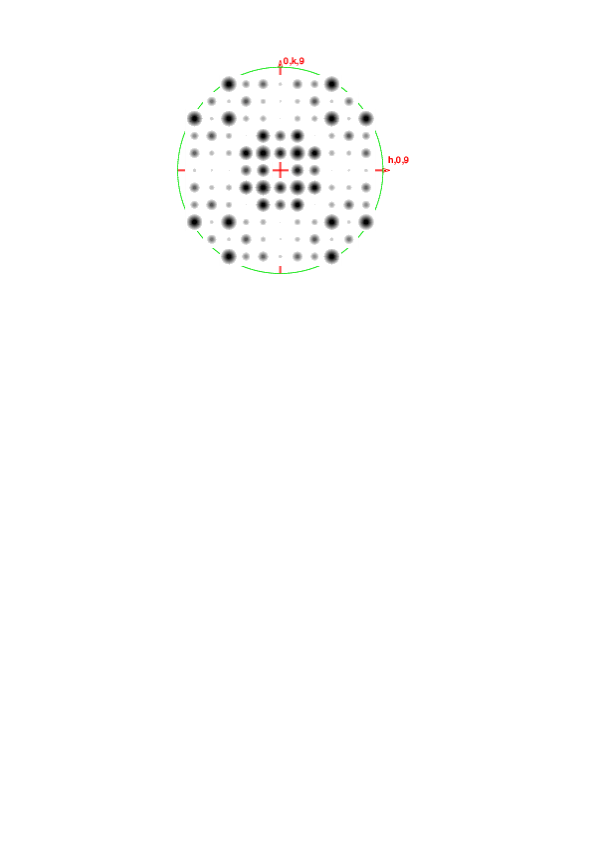 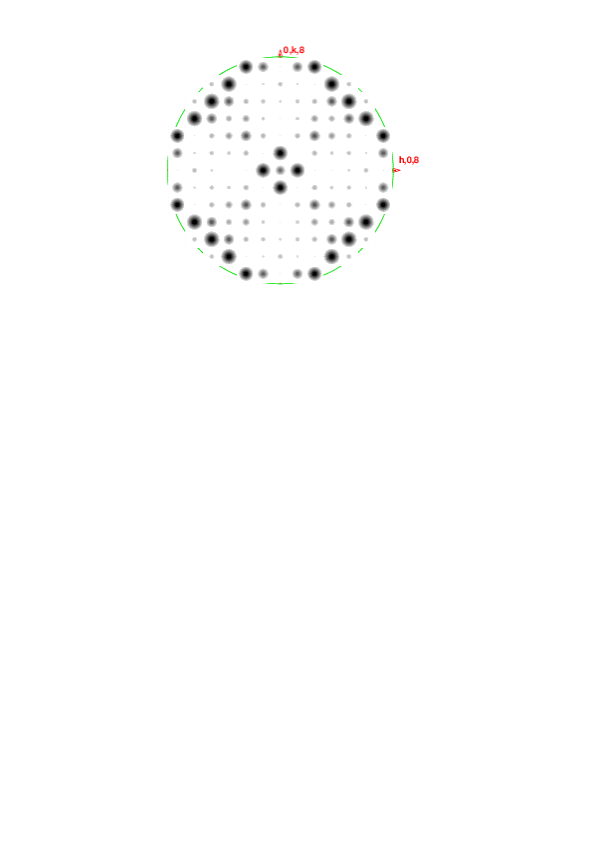 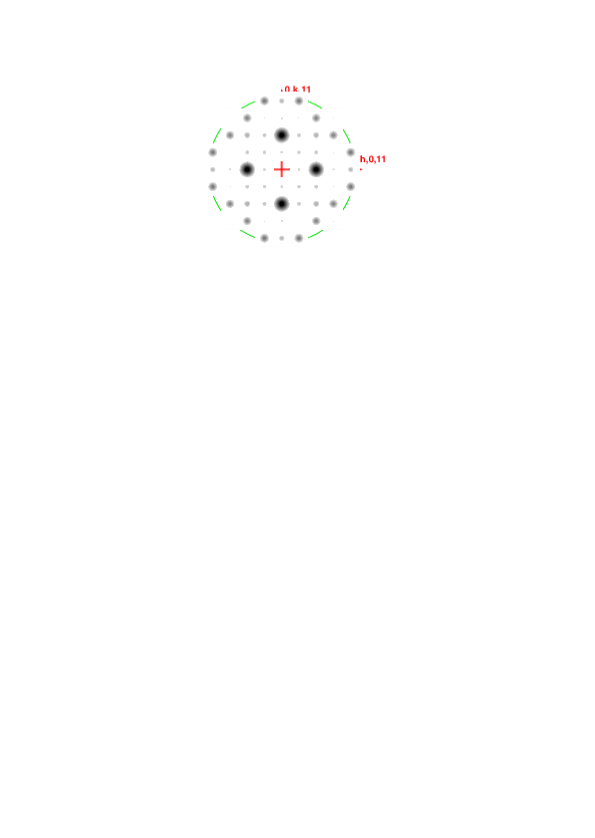 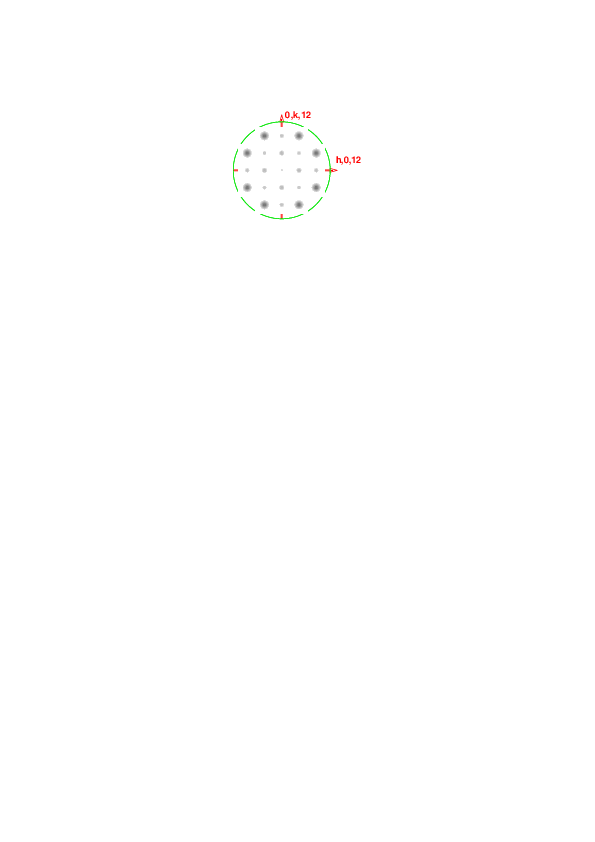 Intensity weighted reciprocal lattice, sectioned along c*, cutoff at 8 Å resolution for clarity
L=-6
L=+6
L=-7
L=+7
L=-8
L=-9
L=+9
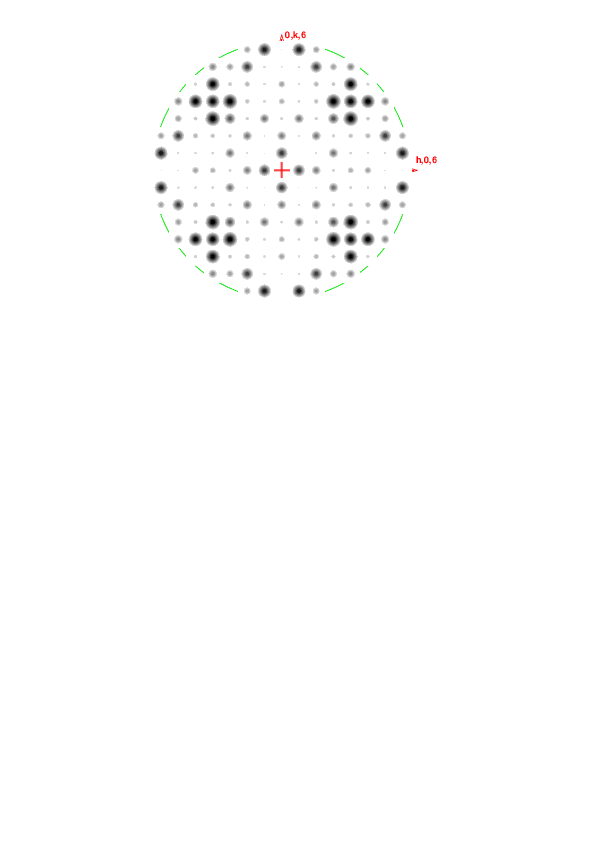 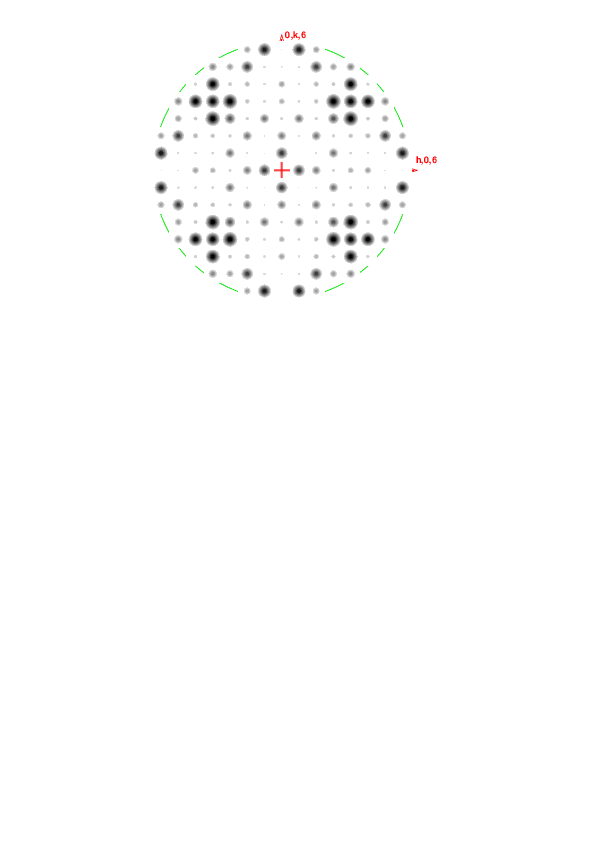 L=-10
L=+10
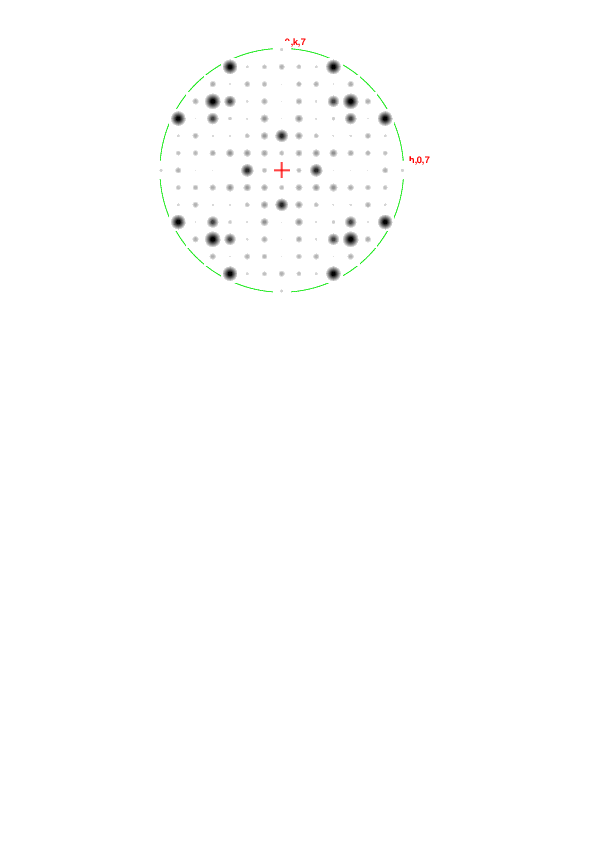 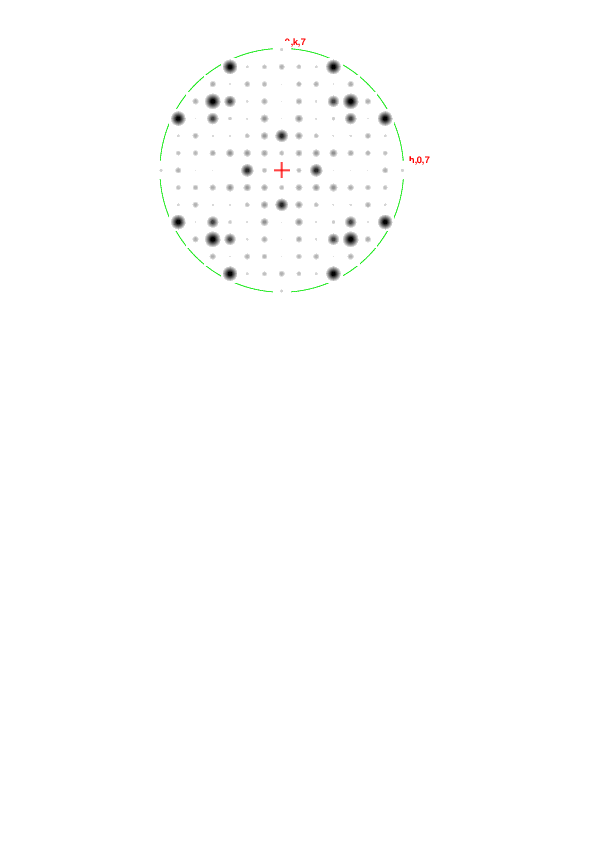 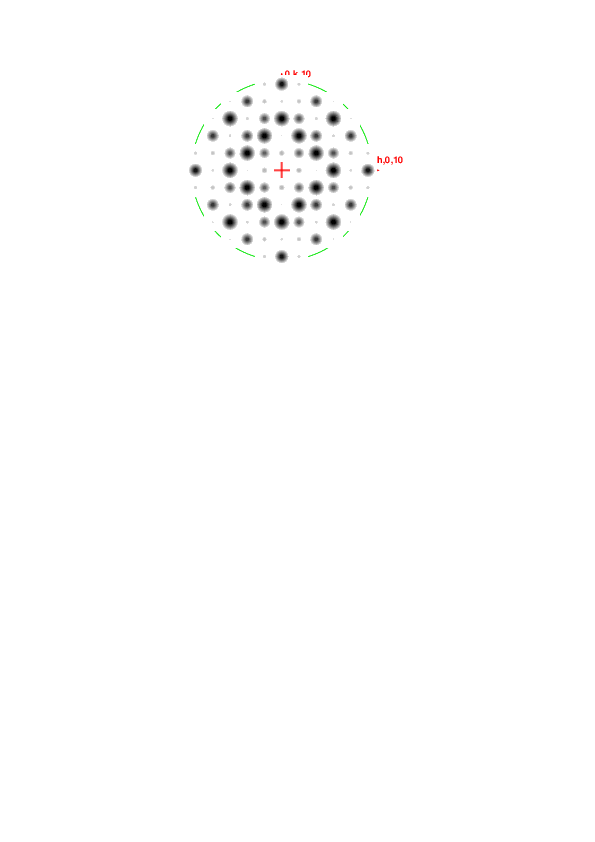 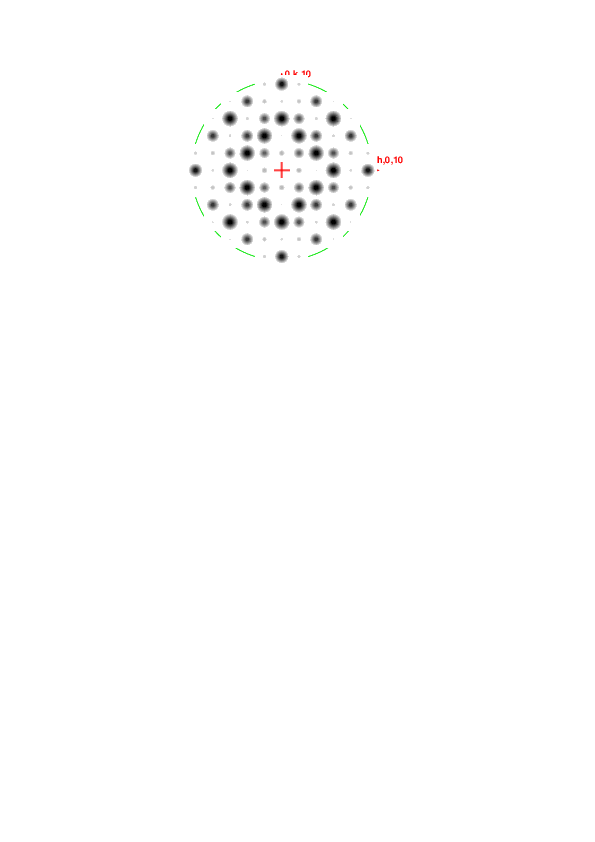 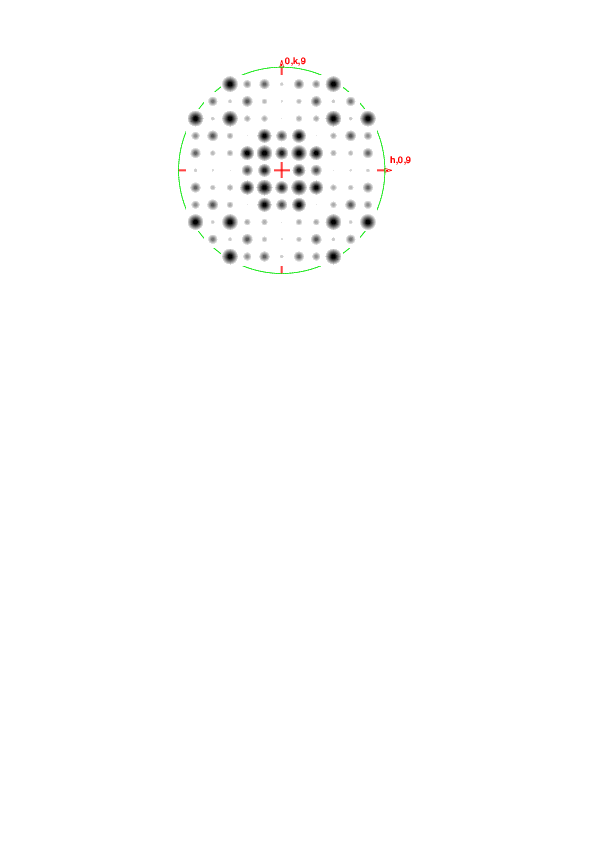 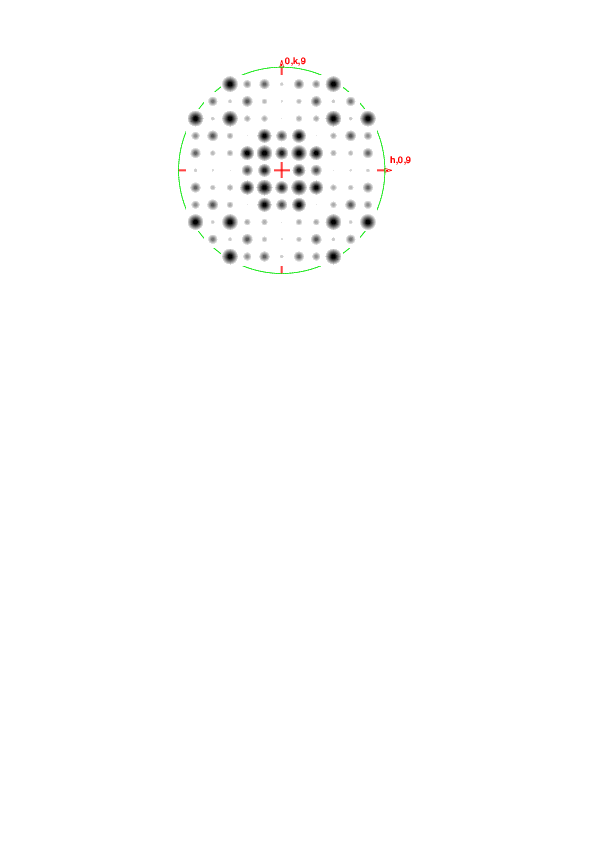 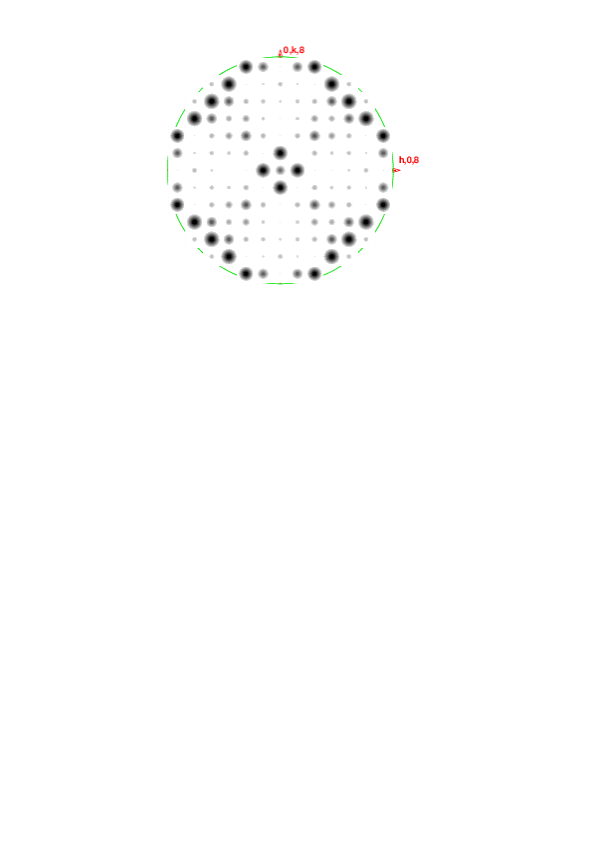 L=-11
L=+11
L=-12
L=+12
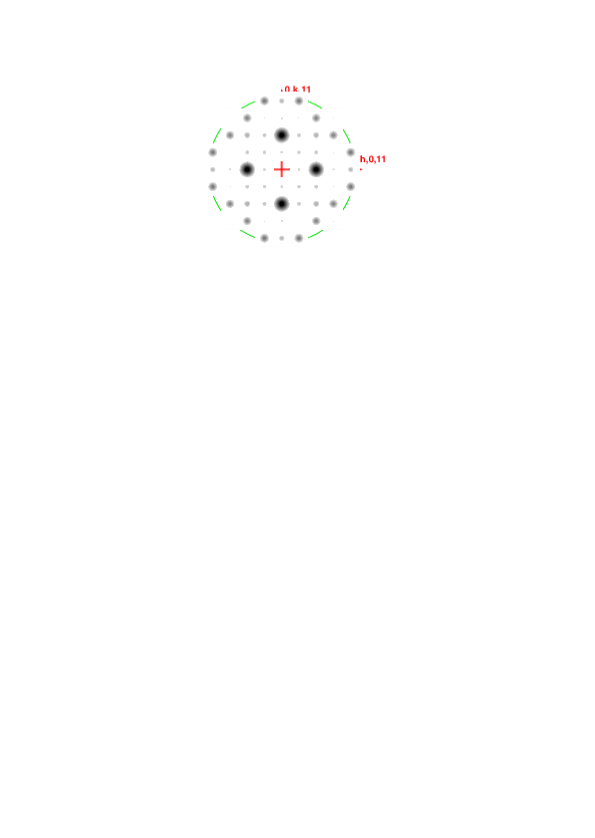 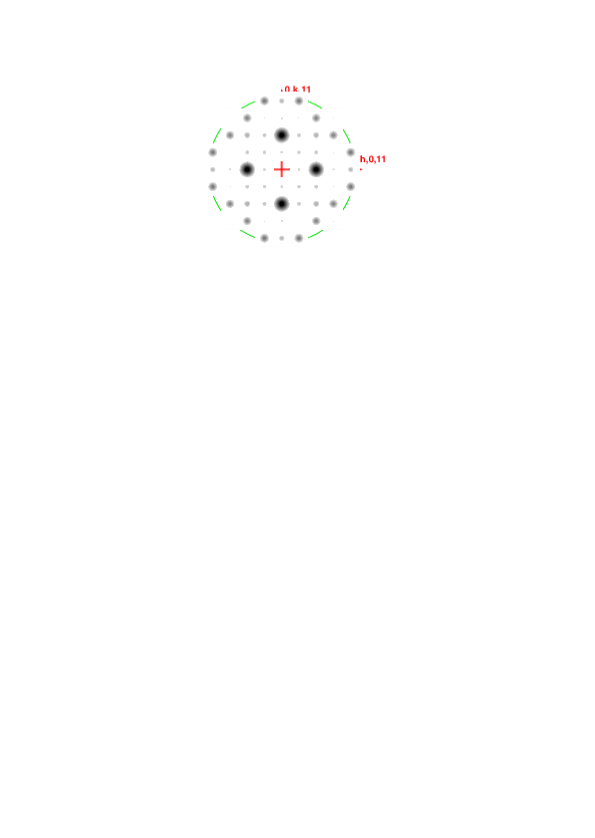 L=+8
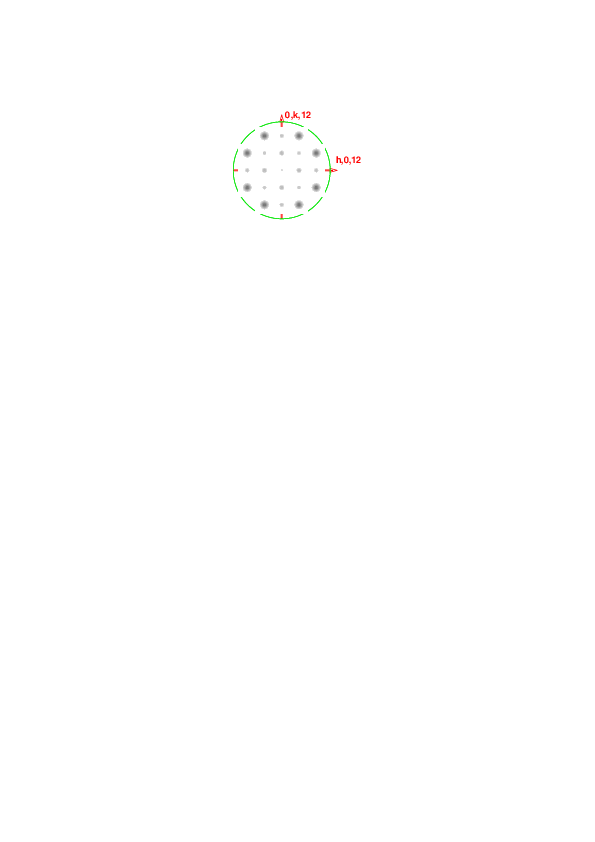 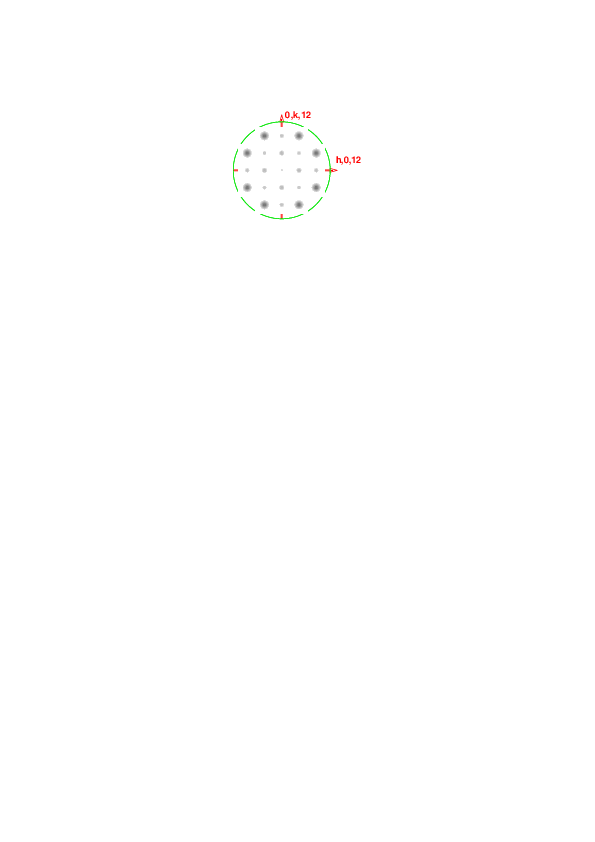 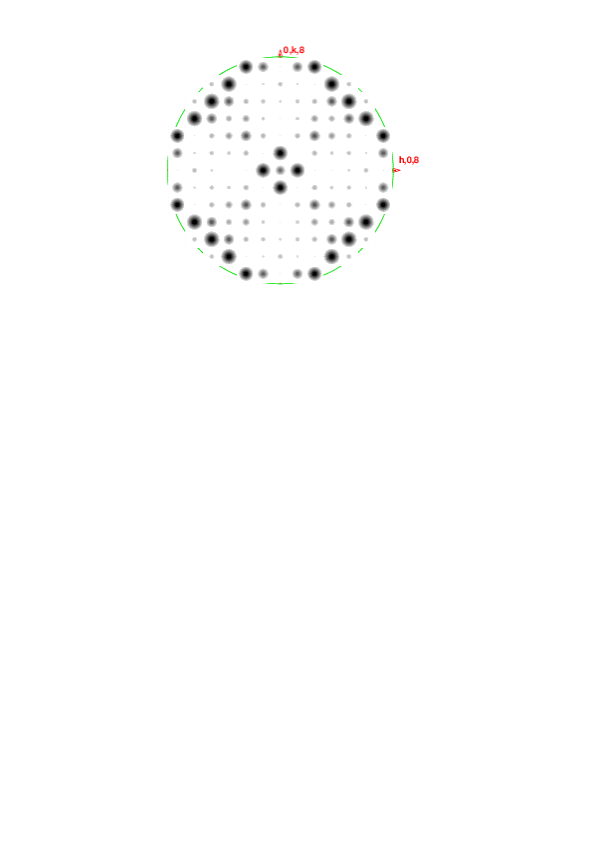 L=-5
L=+5
L=-4
L=+4
L=-1
L=+1
L=-3
L=+3
L=-2
L=+2
L=-0
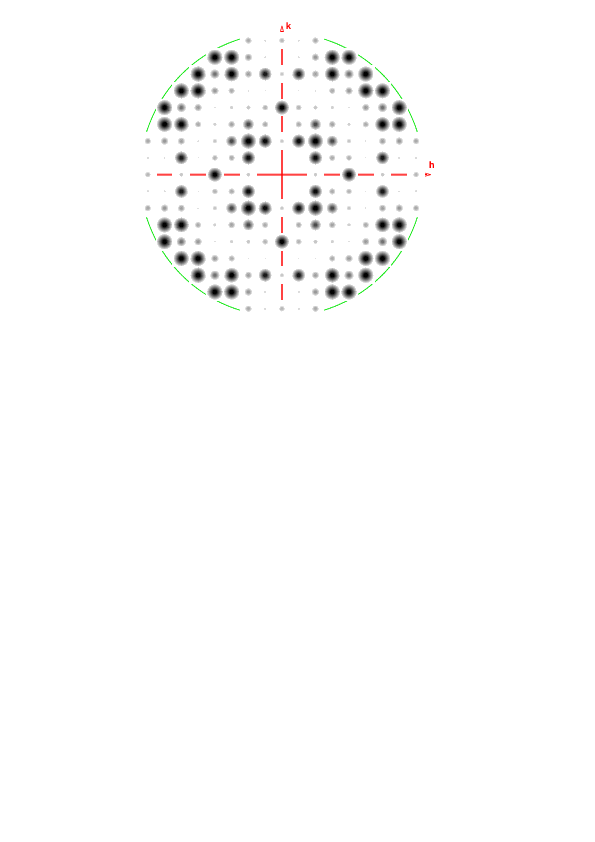 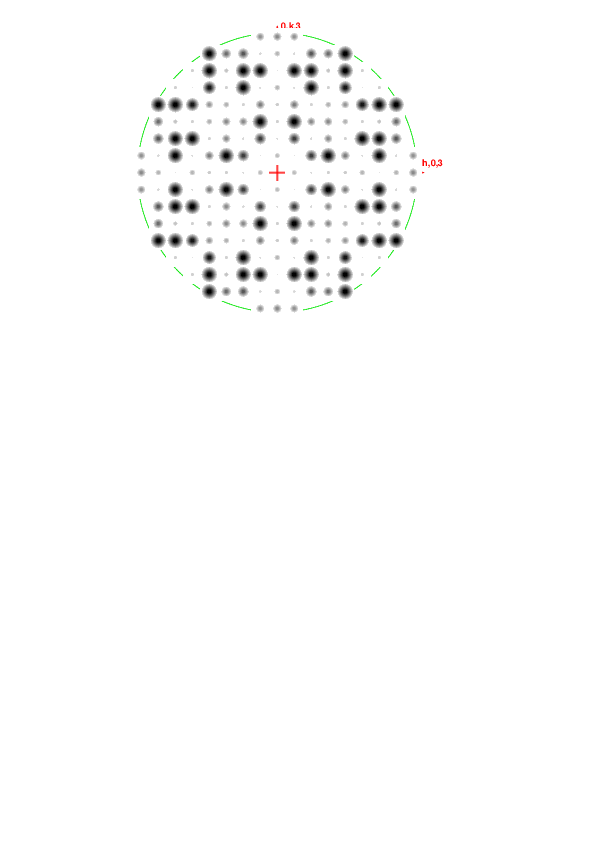 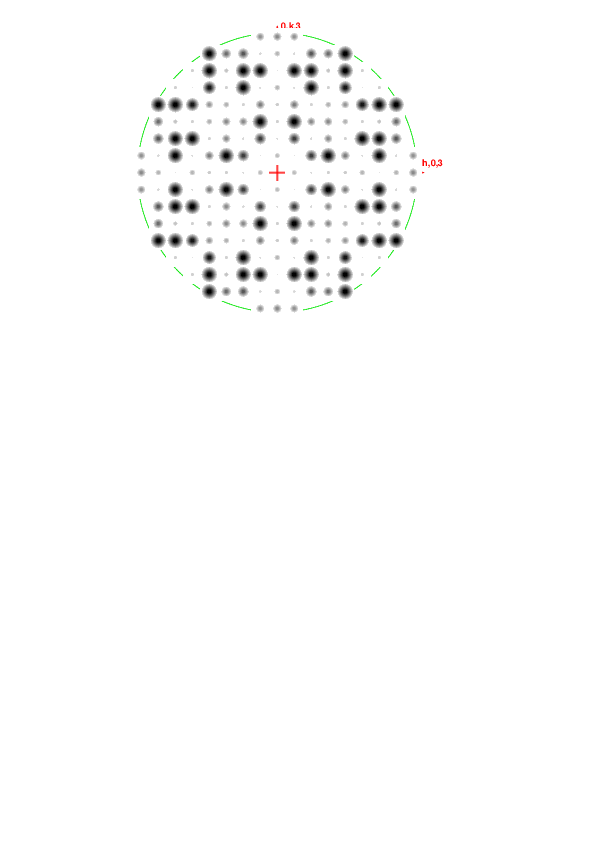 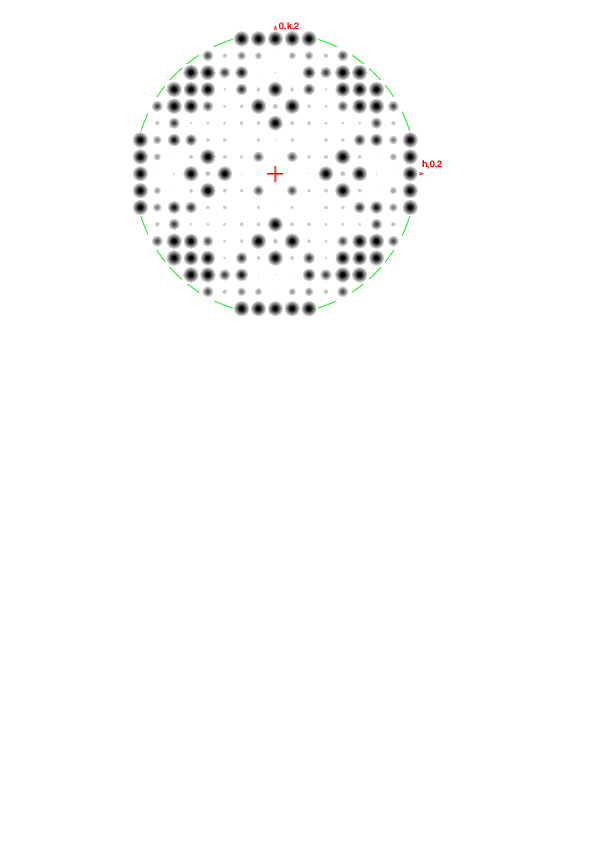 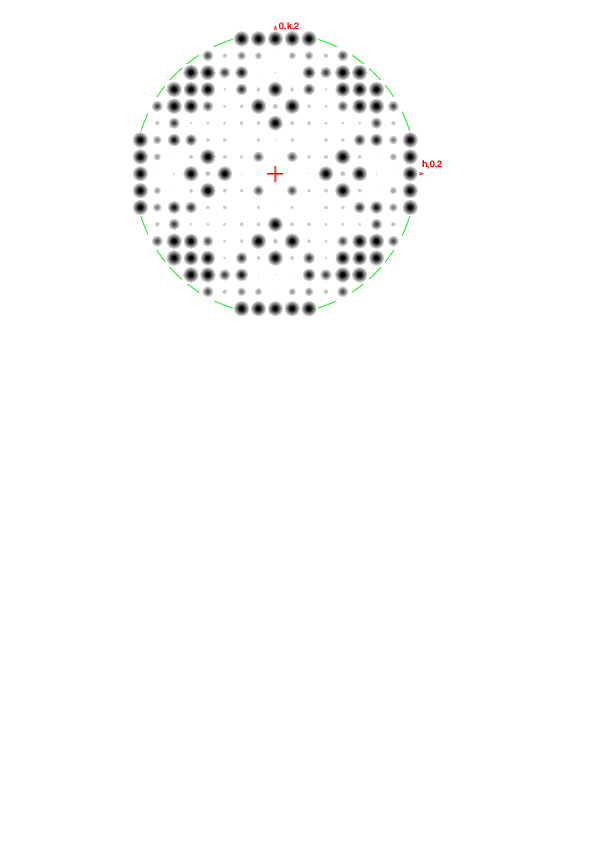 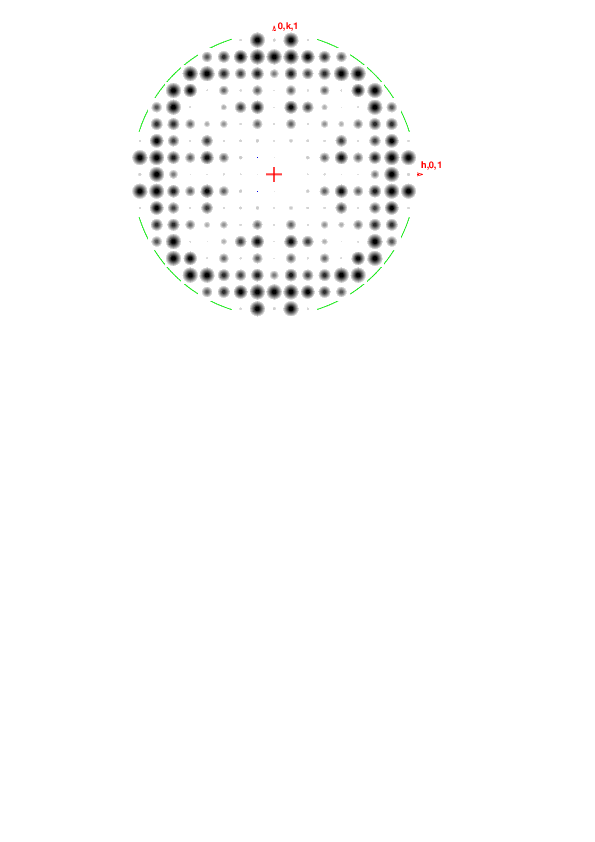 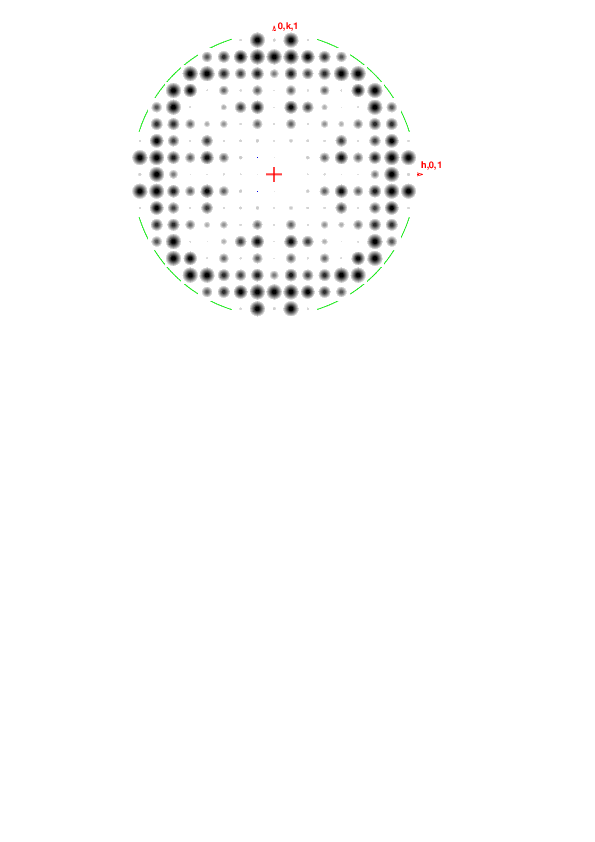 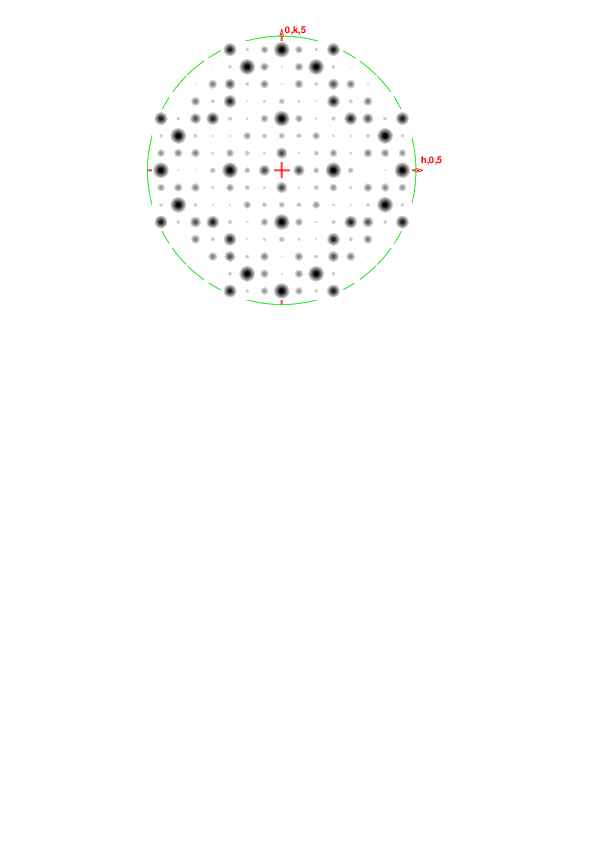 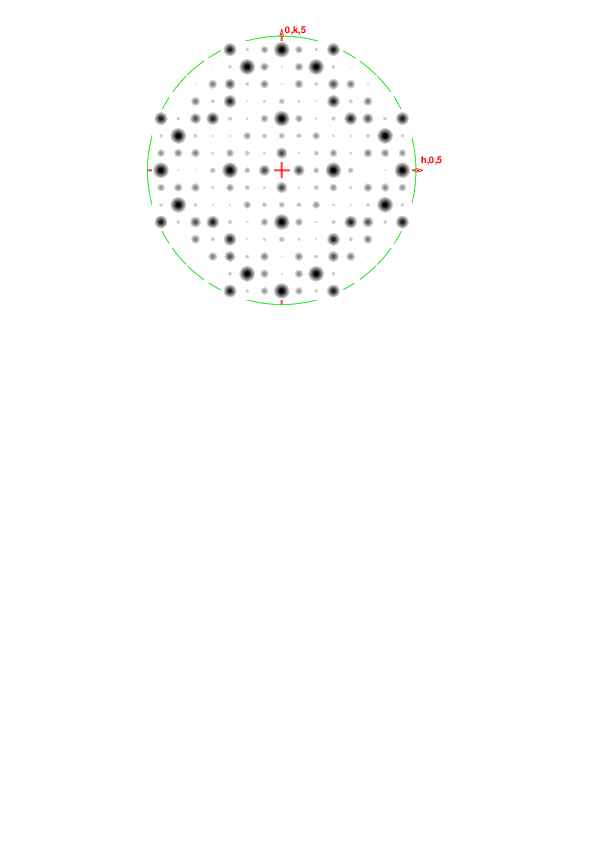 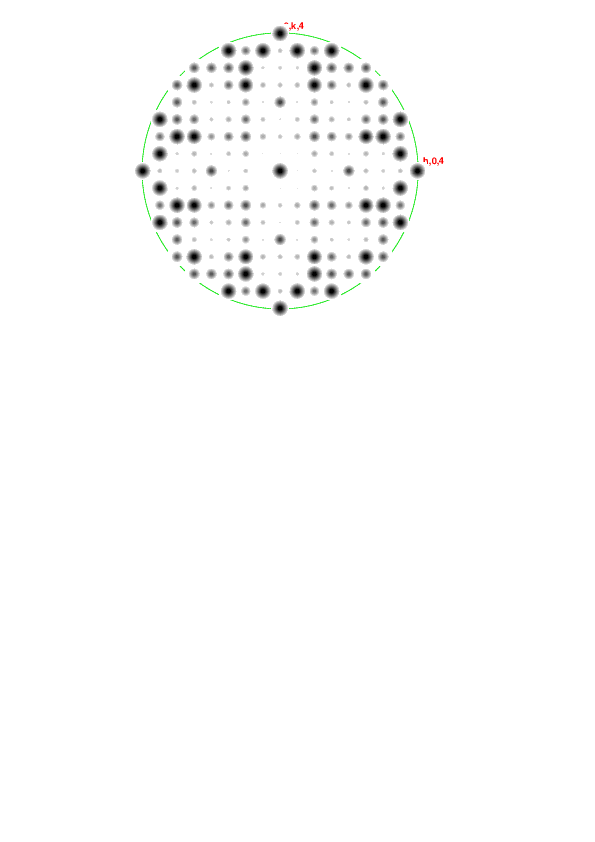 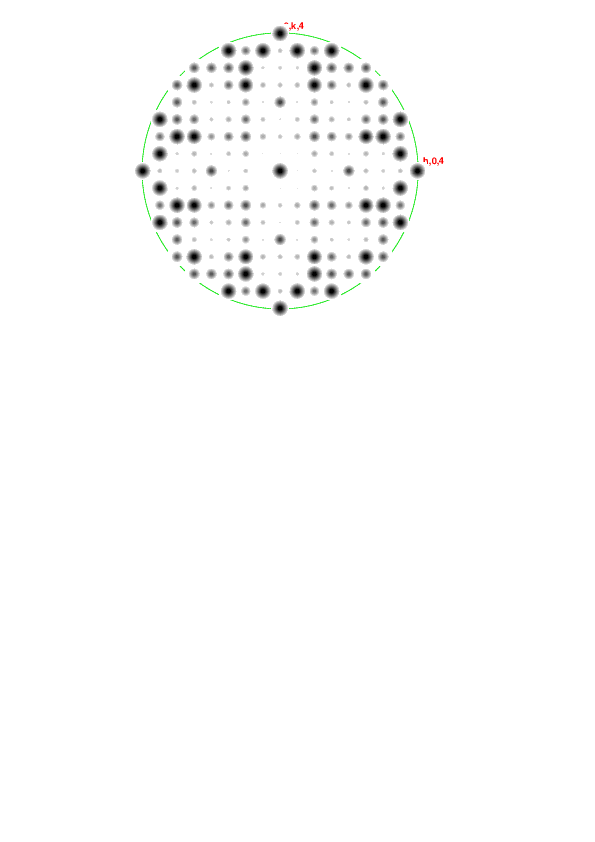 Determine the point group symmetry of our intensity-weighted reciprocal lattice.
Both 4 and 422 can be accommodated by a primitive tetragonal lattice
4
422
What rotational symmetry do you see?
90° rotational symmetry around axis normal to this plane.
L=0
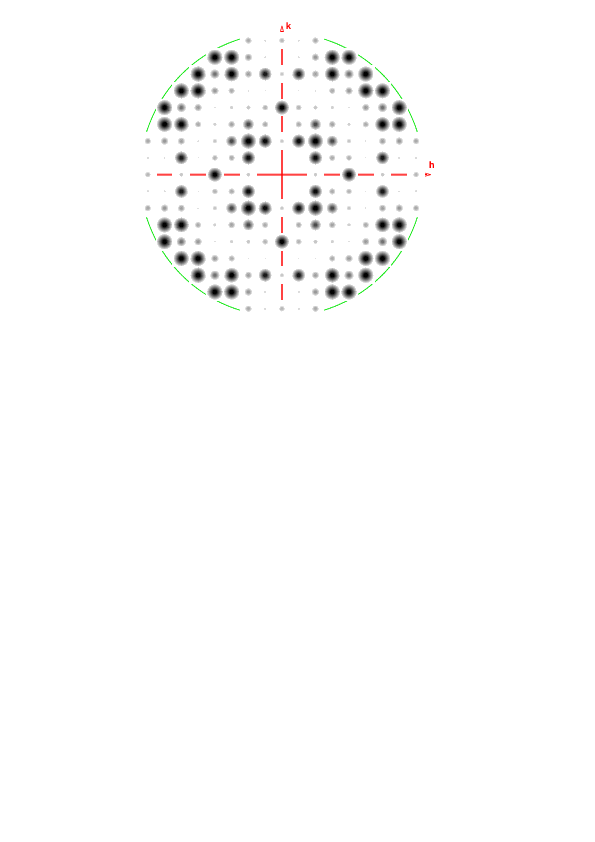 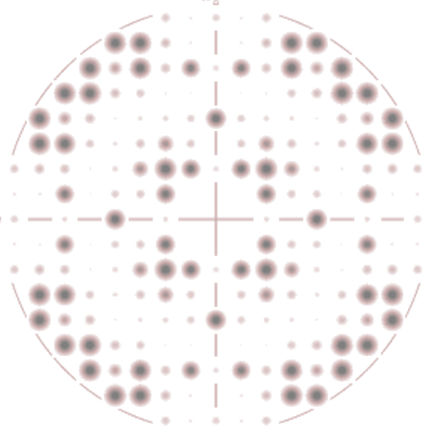 2-fold rotation around vertical axis
L=0
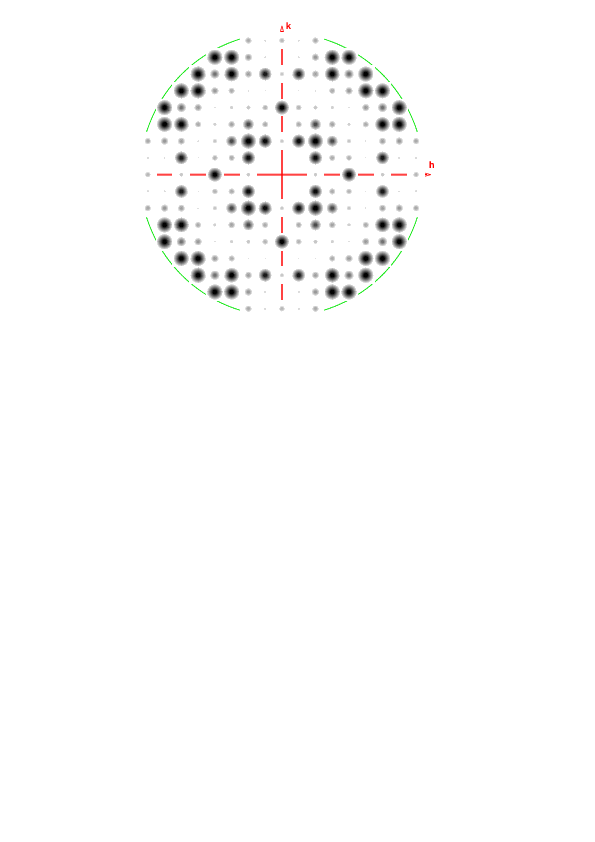 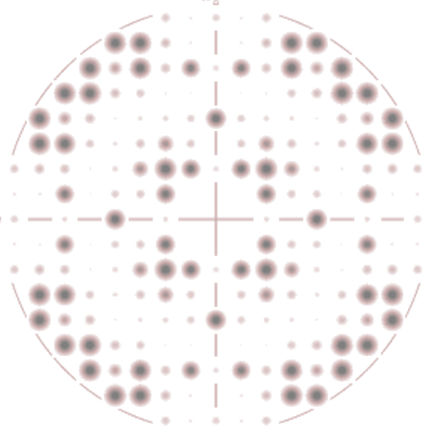 How many symmetry copies of this reflection do you see?
L=0
3,7,0
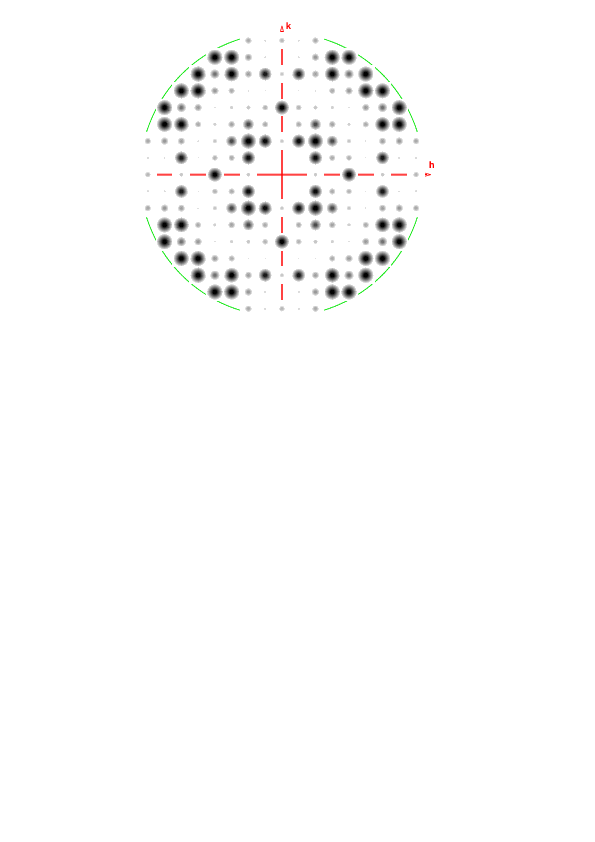 8 symmetry equivalents
L=0
What are their indices?
3,7,0
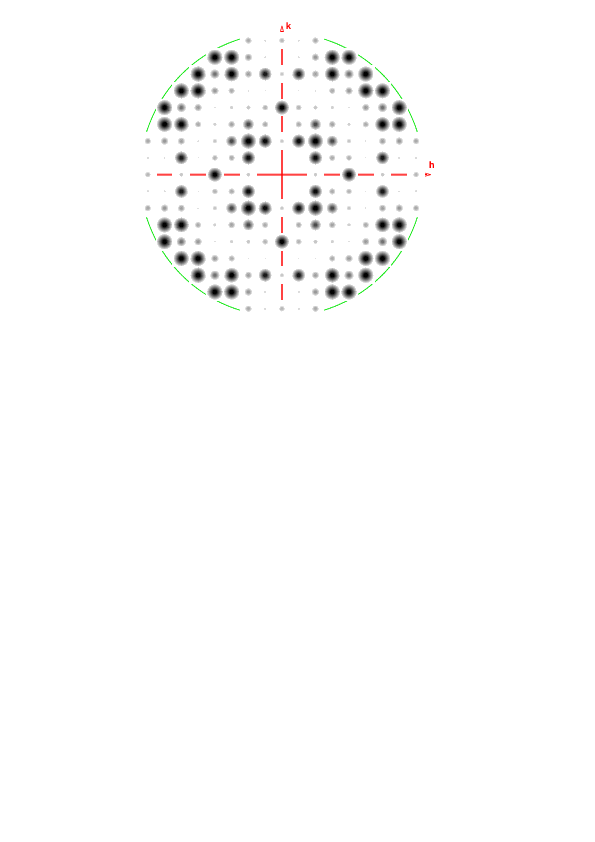 Is this symmetry consistent with point group 422?
L=0
3,7,0
-3,7,0
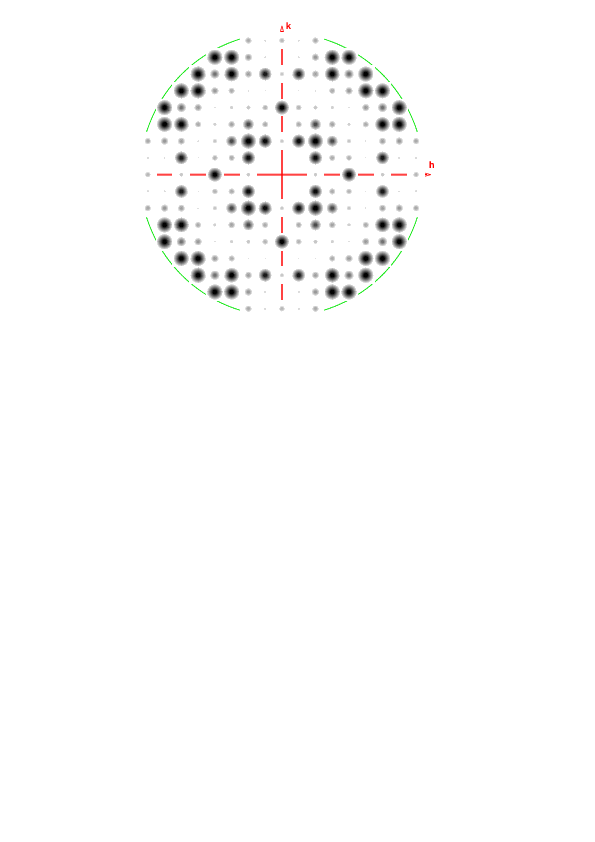 7,3,0
-7,3,0
-7,-3,0
7,-3,0
-3,-7,0
3,-7,0
Reciprocal lattice symmetry operators of point group 422
L=0
point group 422
1) h, k,0
2)-h, k,0
3) h,-k,0
4)-h,-k,0
5) k, h,0
6)-k, h,0
7) k,-h,0
8)-k,-h,0
h,k,0
3,7,0
-h,k,0
-3,7,0
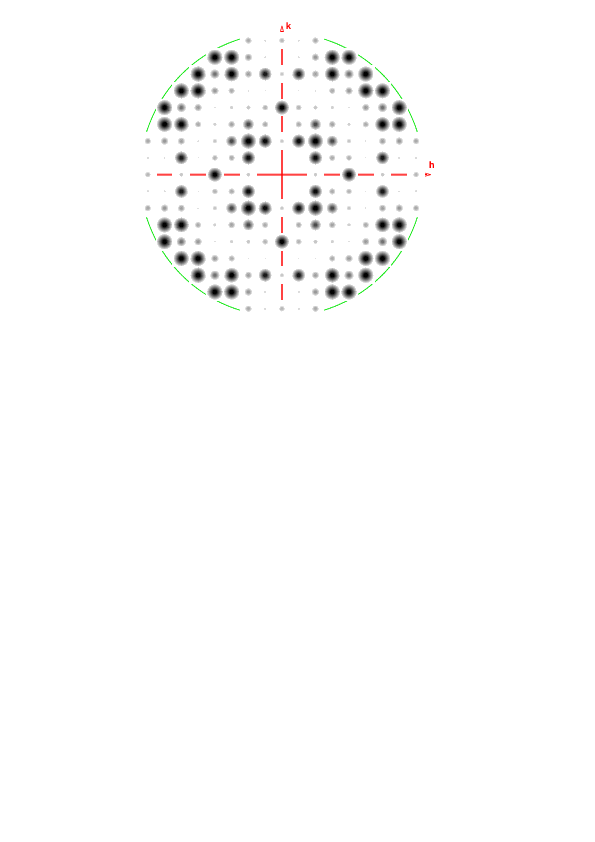 7,3,0
k,h,0
-k,h,0
-7,3,0
-k,-h,0
k,-h,0
-7,-3,0
7,-3,0
-3,-7,0
3,-7,0
-h,-k,0
h,-k,0
The last step in data reduction is merging.
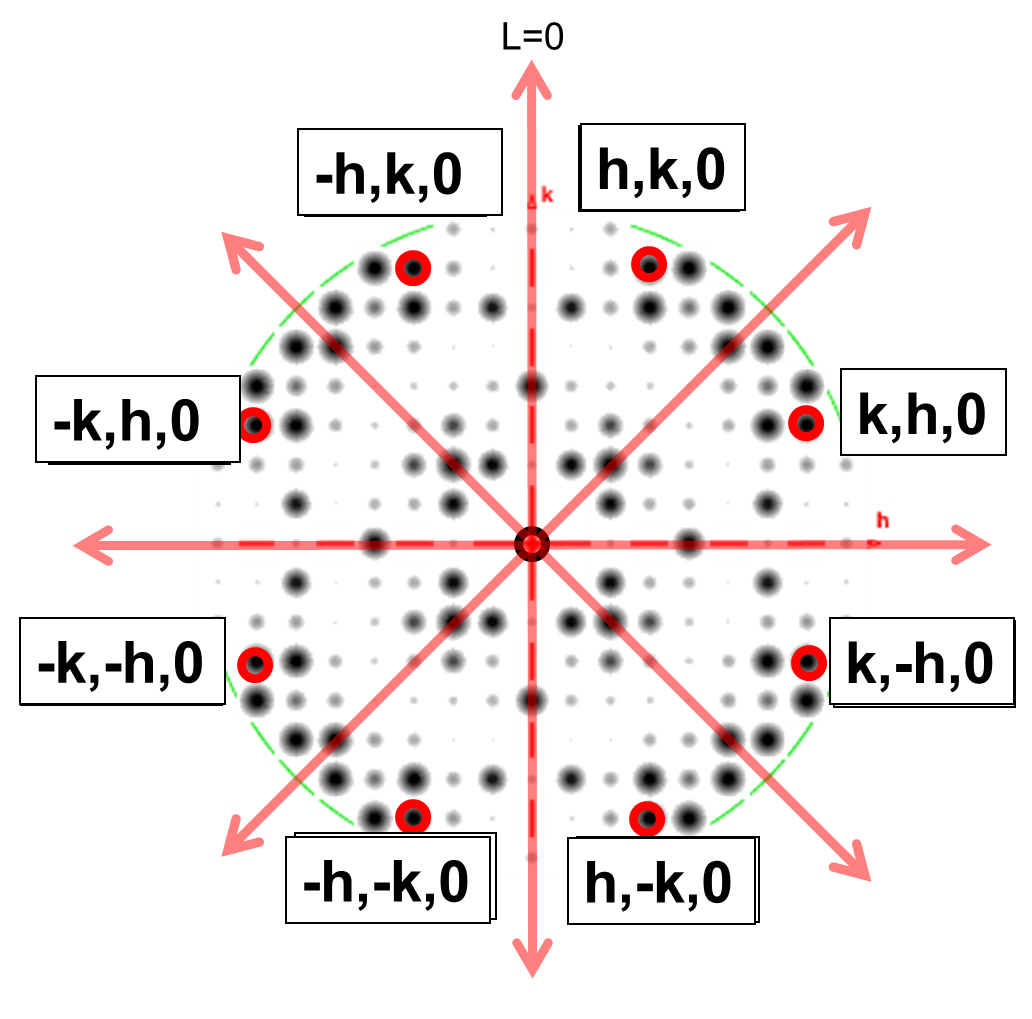 We can improve our estimate of the intensity of reflection h,k,l by averaging (merging) the intensities of all its symmetry-related reflections.
We quantify how well the pattern obeys a certain point group symmetry by calculating Rmerge.
These match
the sym-ops of
point group 422
1) h, k,0
2)-h, k,0
3) h,-k,0
4)-h,-k,0
5) k, h,0
6)-k, h,0
7) k,-h,0
8)-k,-h,0
Discrepancy 
between symmetry related reflections
Rmerge= S|Ij-<I>| 
               SIj
j observations of the reflection 30 22 6
?

H, K, L=

-H,-K, L=

 H,-K,-L
<I>=    (550      +    500    +    543) / 3 
      =     531
S|Ij-<I>|  =    |550-531|+|500-531|+|543-531|
	          =     19          +     31     +      12
	          =     62
SIj   =    550      +   500     +     543
      =    1593
Rmerge =  62/1593 = 0.039 = 3.9%
Point group 4 is a subset of 422.
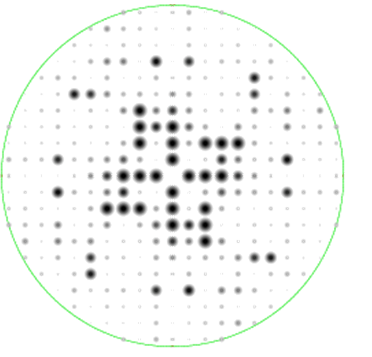 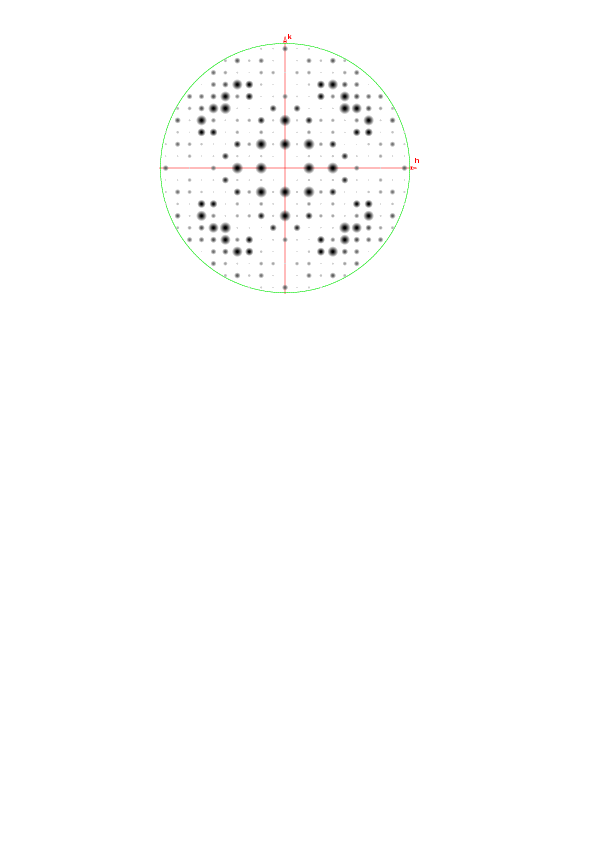 Point group 4
Point group 422
4-fold symmetry & 
perpendicular 2-folds
4-fold symmetry
P422
P4
 H, K,L
-H,-K,L
-K, H,L
 K,-H,L
-H, K,-L
 H,-K,-L
 K, H,-L
-K,-H,-L
If the point group were truly “4”, then Rmerge would be low in point group “4” but high in “422”
Point group 4
Point group 4
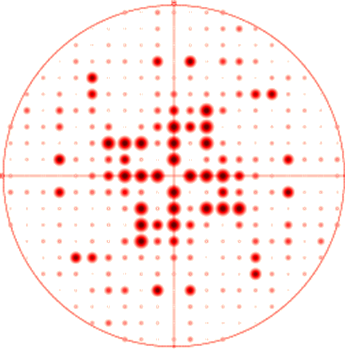 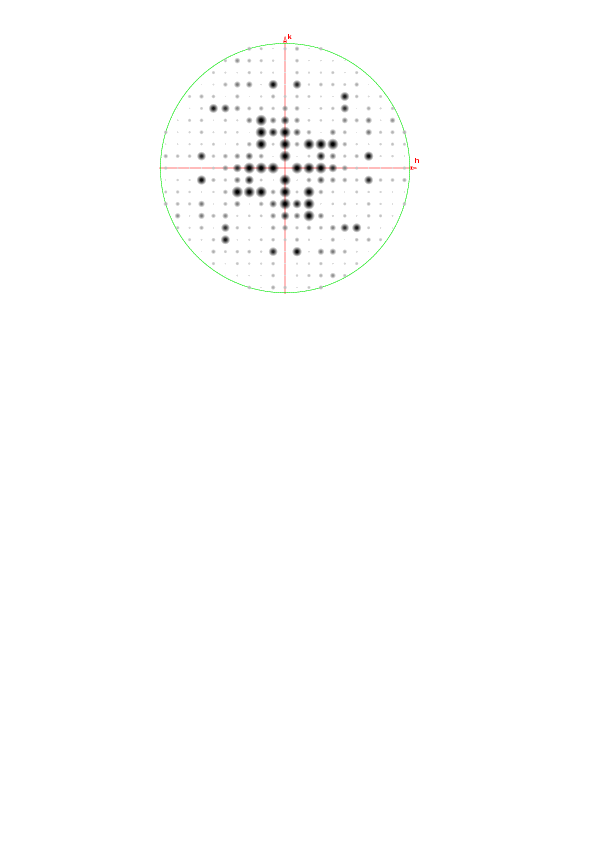 Rmerge P422 >50%
Rmerge P4 <20%
Red indicates worst Rmerge outliers
If the point group were truly “422”, then Rmerge would be low in both “4” and “422”
Point group 4
Point group 422
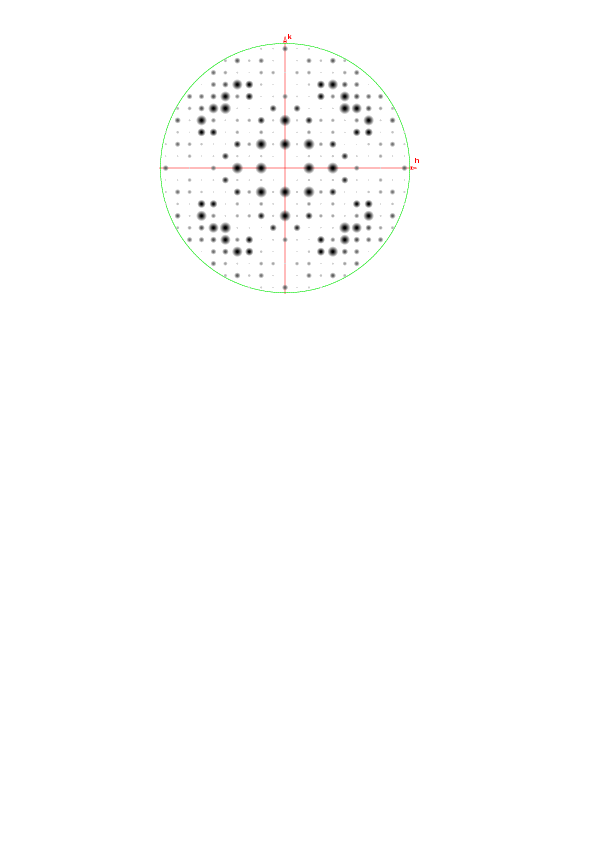 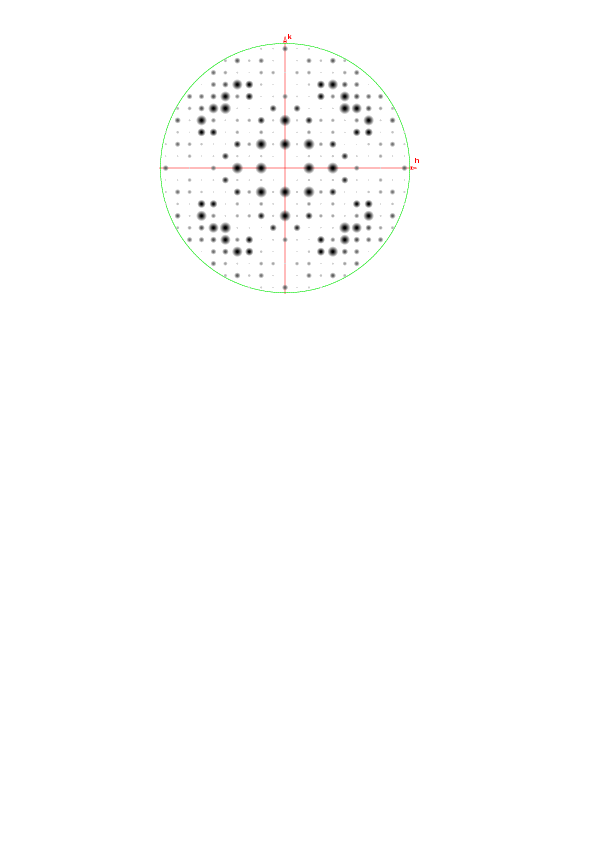 Rmerge P4 <20%
Rmerge P4<20%
Merge symmetry-related measurements
b*
b*
Plane L=0
Plane L=0
K, H,-L
-K,H,L
H,K,L
-H, K,-L
a*
a*
true?
 H, K, L=
-K, H, L=
-H, K, L=
 K,-H, L=
 K, H,-L=
-H, K,-L=
-K,-H,-L=
 H,-K,-L=
Asymmetric unit of reciprocal space.
-H,-K,L
H,-K, -L
-K,-H,-L
K, -H,L
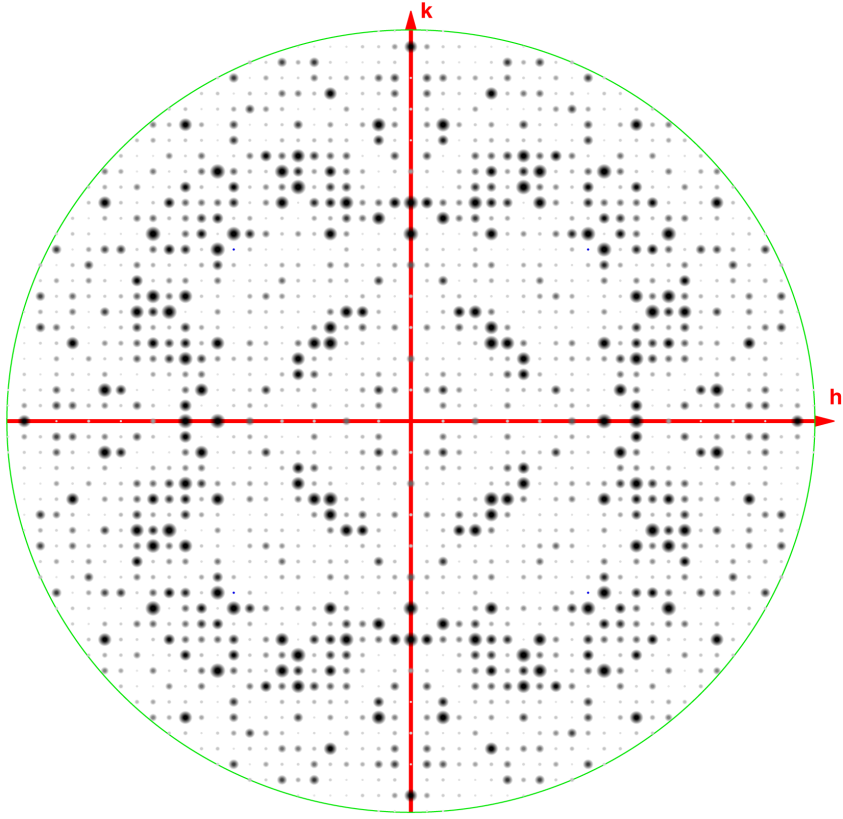 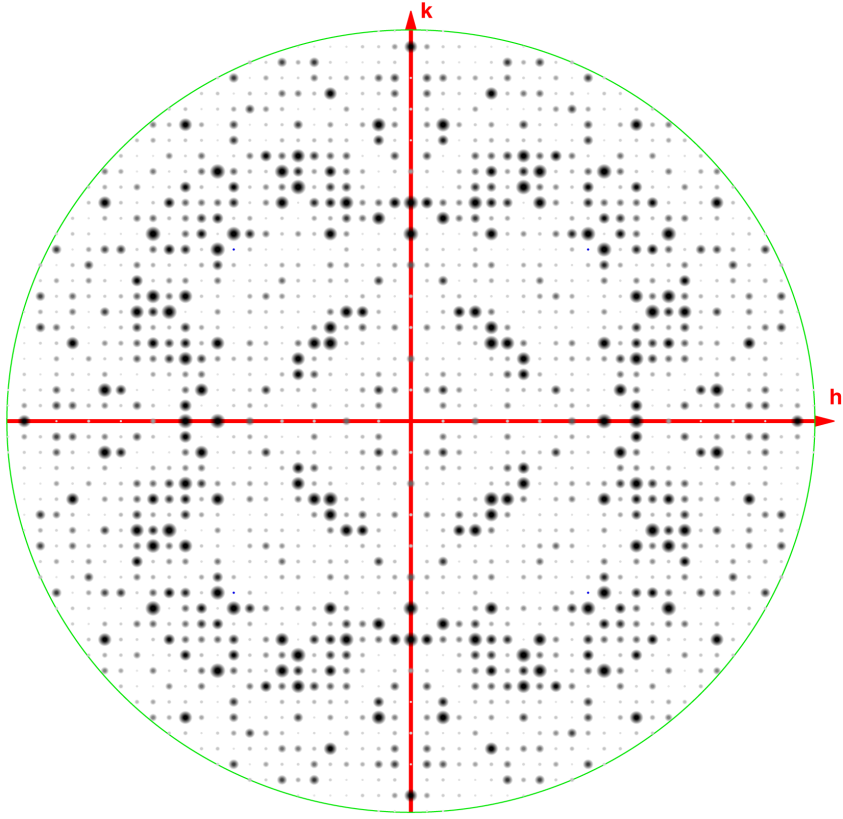 Average together intensity values of reflections related by these reciprocal space symmetry operators.
Statistics are analyzed as a function of  resolution (N shells).
Discrepancy between symmetry related reflections (Rmerge or Rsym) increases with higher resolution. Why?
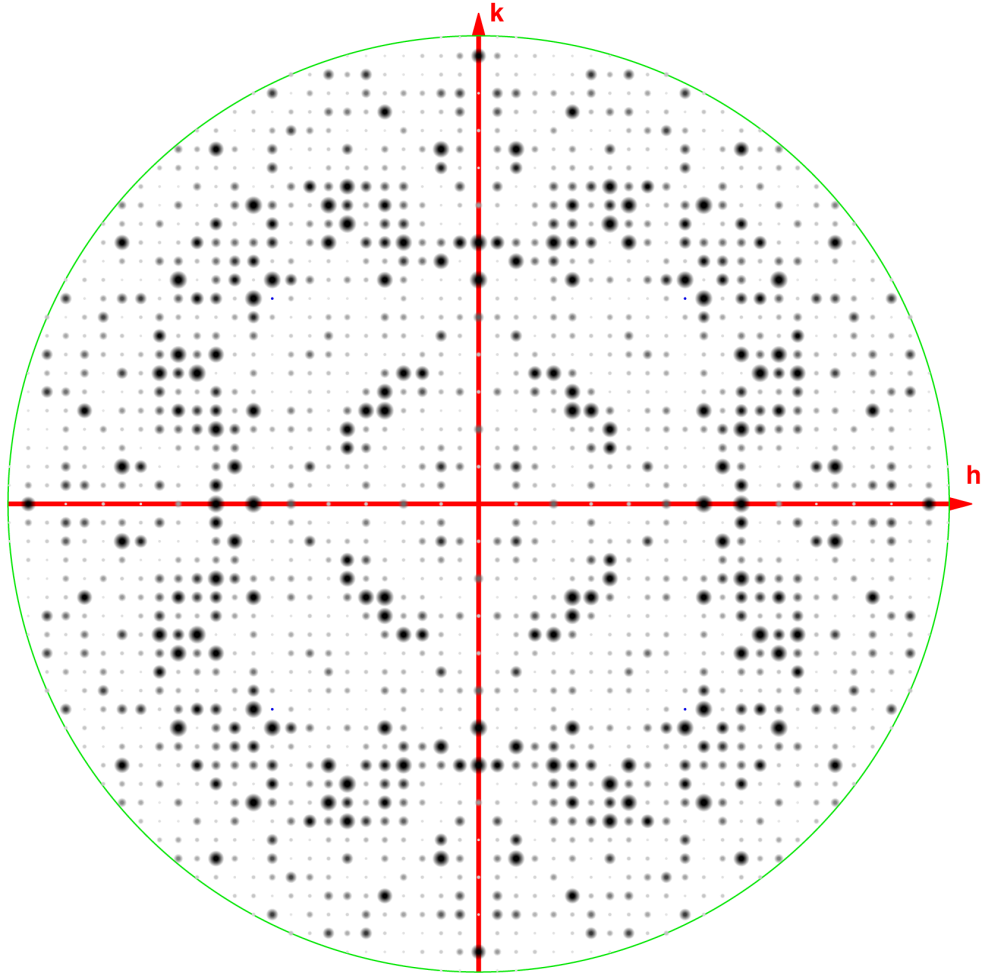 Correlation Coefficient (CC½)
CC½ measures the correlation between symmetry-related halves of the unmerged data set.
CC½ decreases with increasing resolution.

Diederichs & Karplus say resolution shells with CC ½ > 0.30 have usable information content.
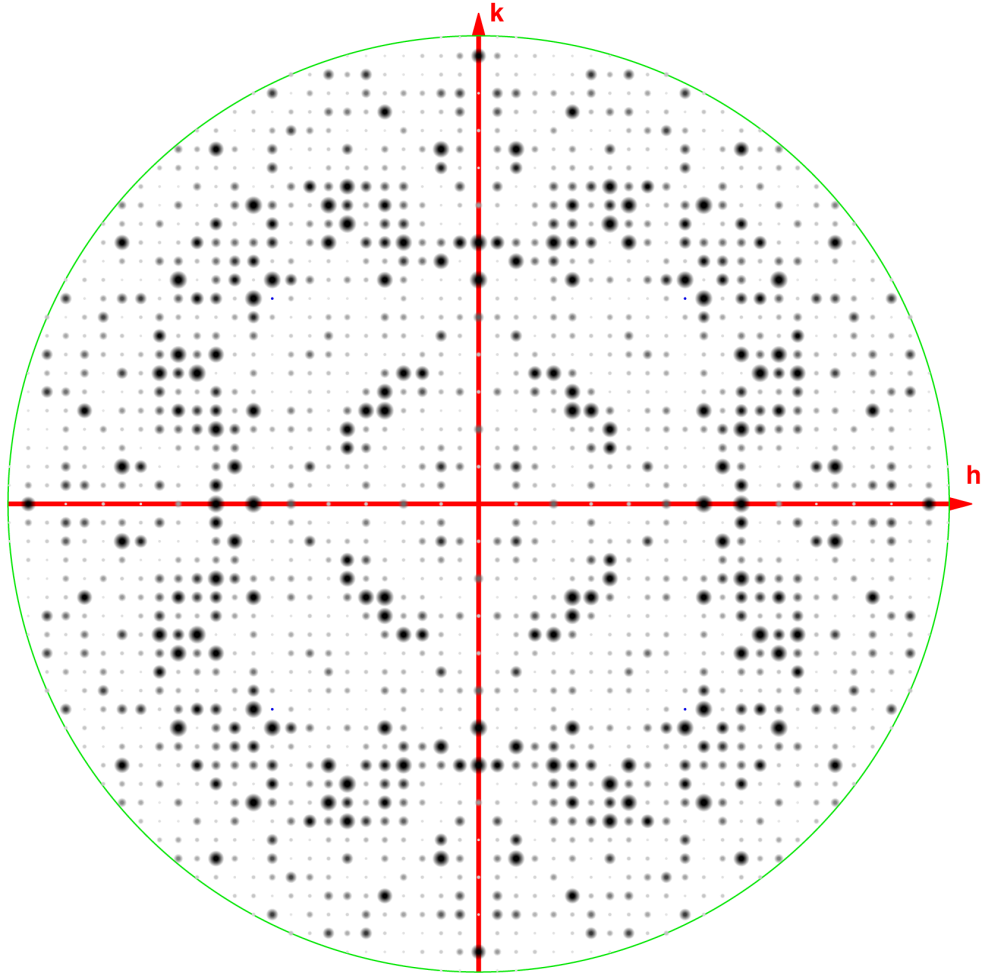 SIGNAL TO NOISE RATIO (I/s)
Average I/s decreases with increasing resolution

Conservatives would say high resolution shells with I/s <2 should be discarded.
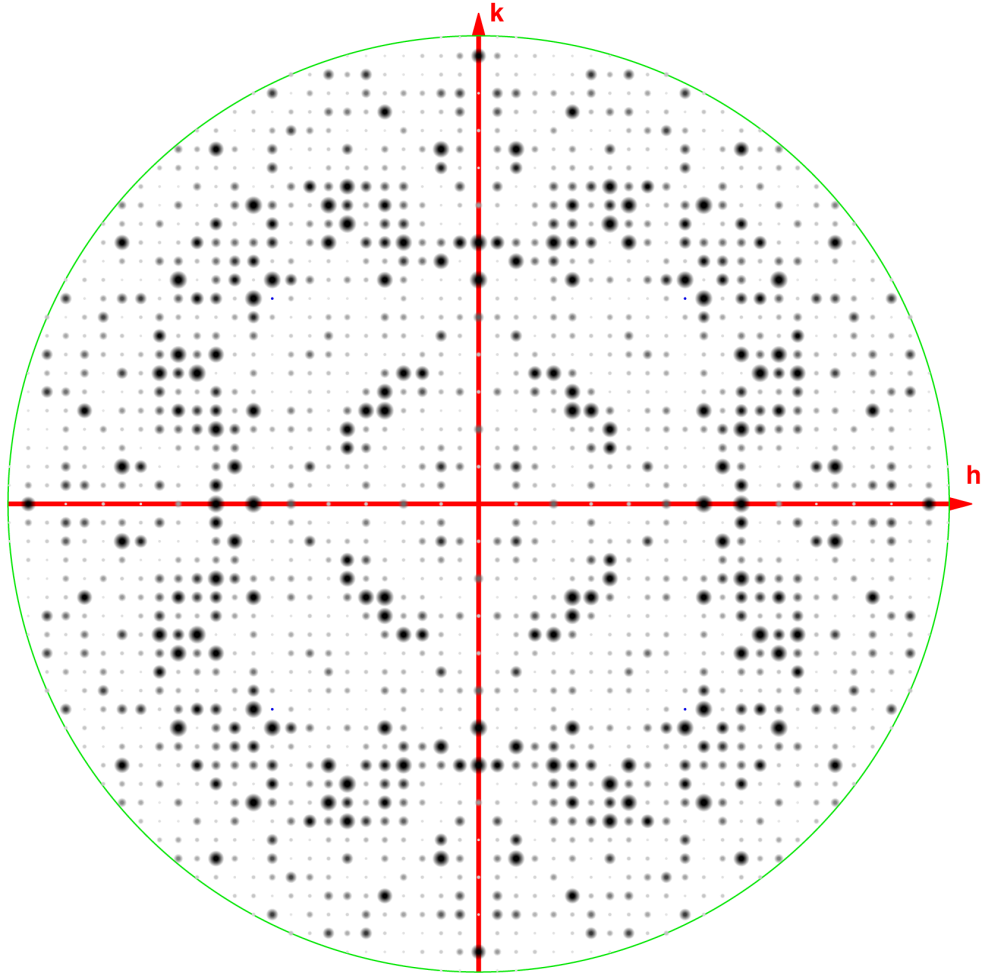 COMPLETENESS?

What percentage of reciprocal
Lattice was measured for a given
Resolution limit?

Better than 90% I hope.
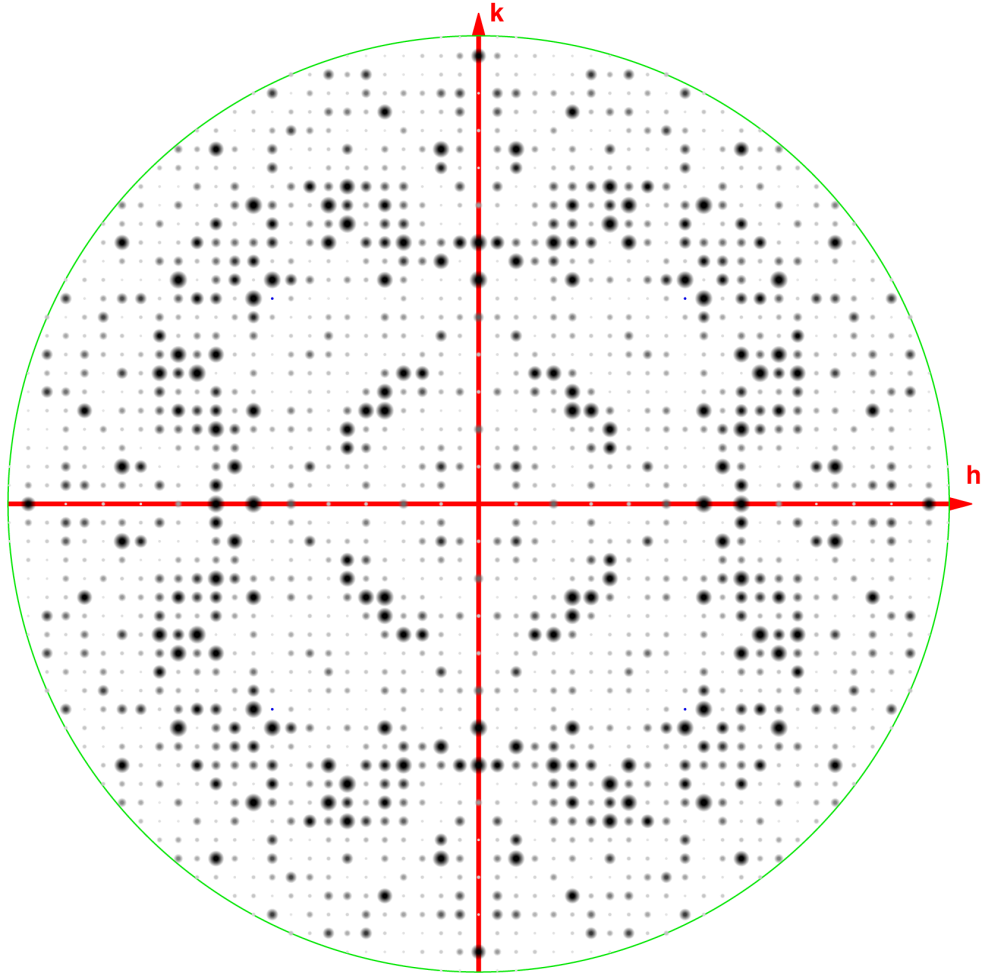 Missing wedges of data.
Prepare a table of data collection statistics & learn to evaluate quality.
Assignment
The End